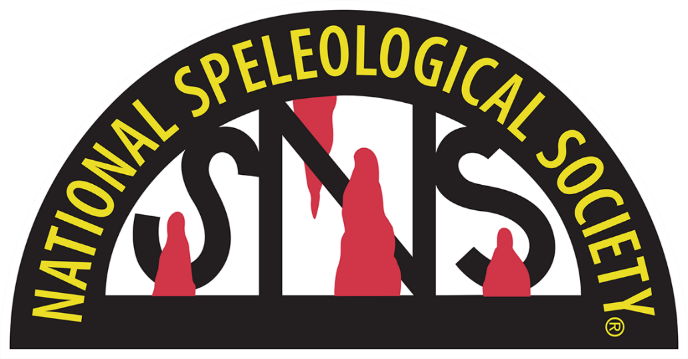 An NSS Audio-Visual 
Library Presentation
John Guilday Cave Preserve
Guilday Cave Preserve Management Committee (1992)
S628             81 Slides           2/4/2021
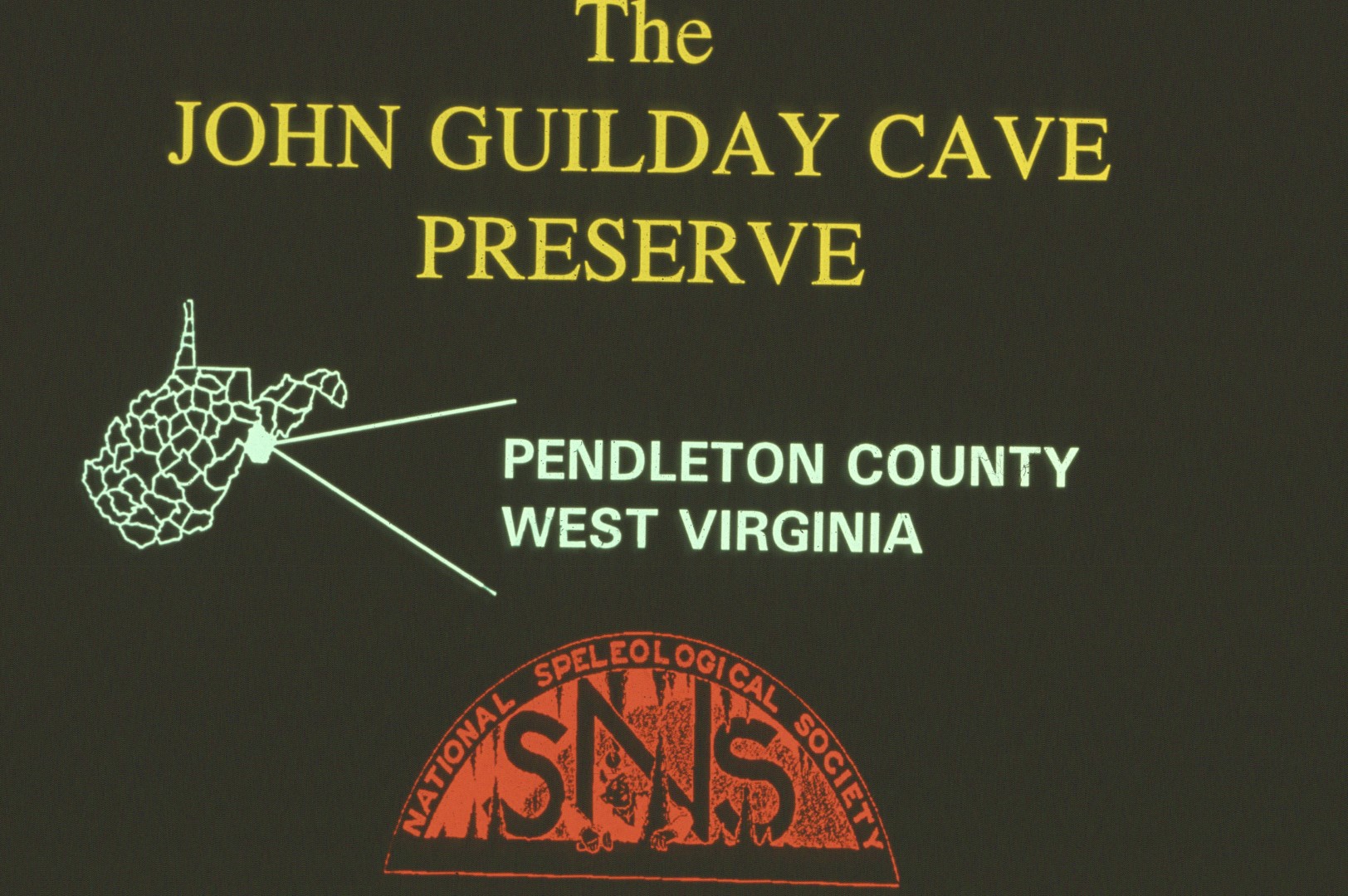 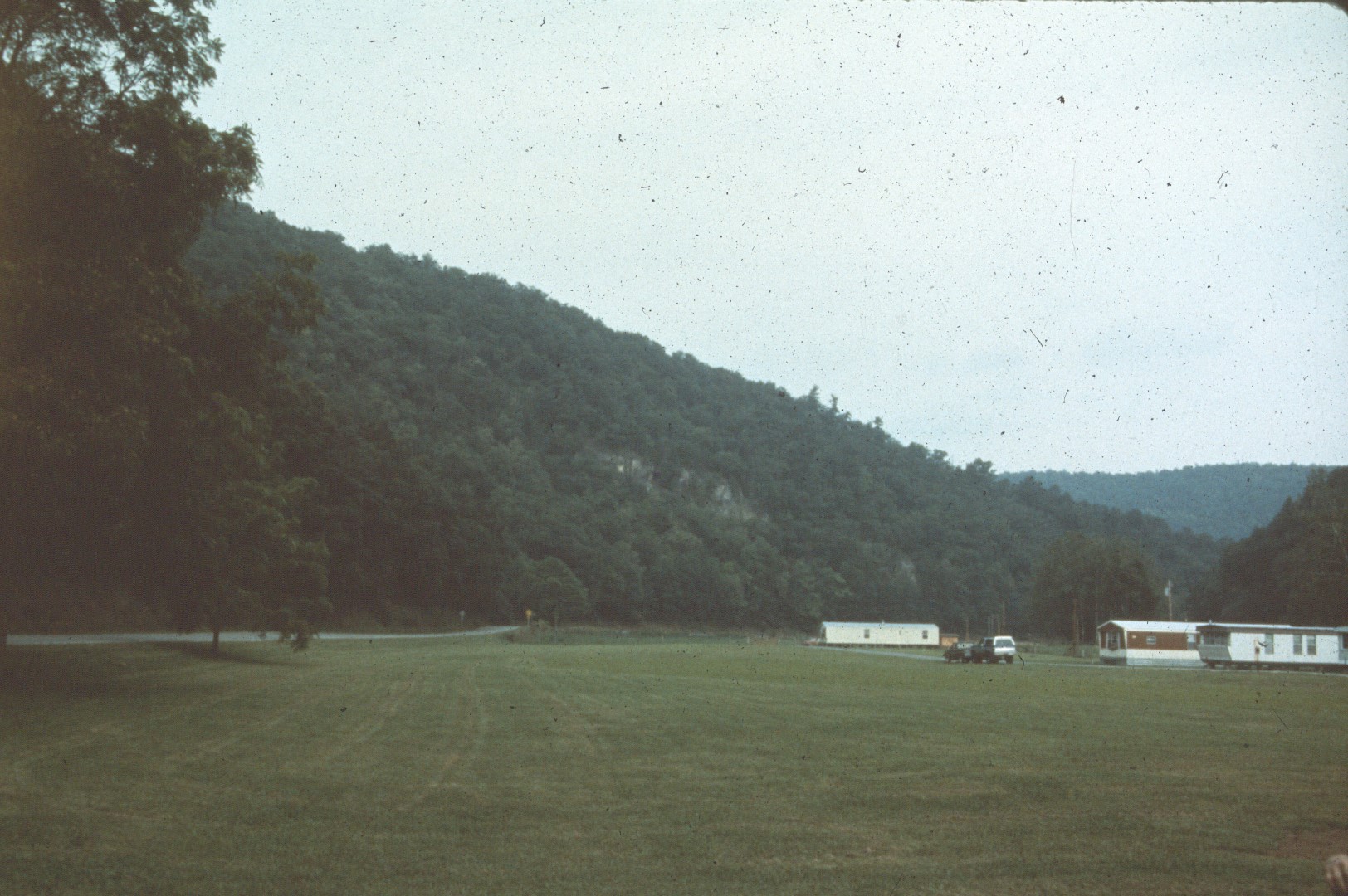 [Speaker Notes: The NSS John Guilday Cave Preserve is located along U.S. Highway 220 a few miles south of Franklin, West Virginia. It's named for John Guilday, a caver and paleontologist who died in 1982.]
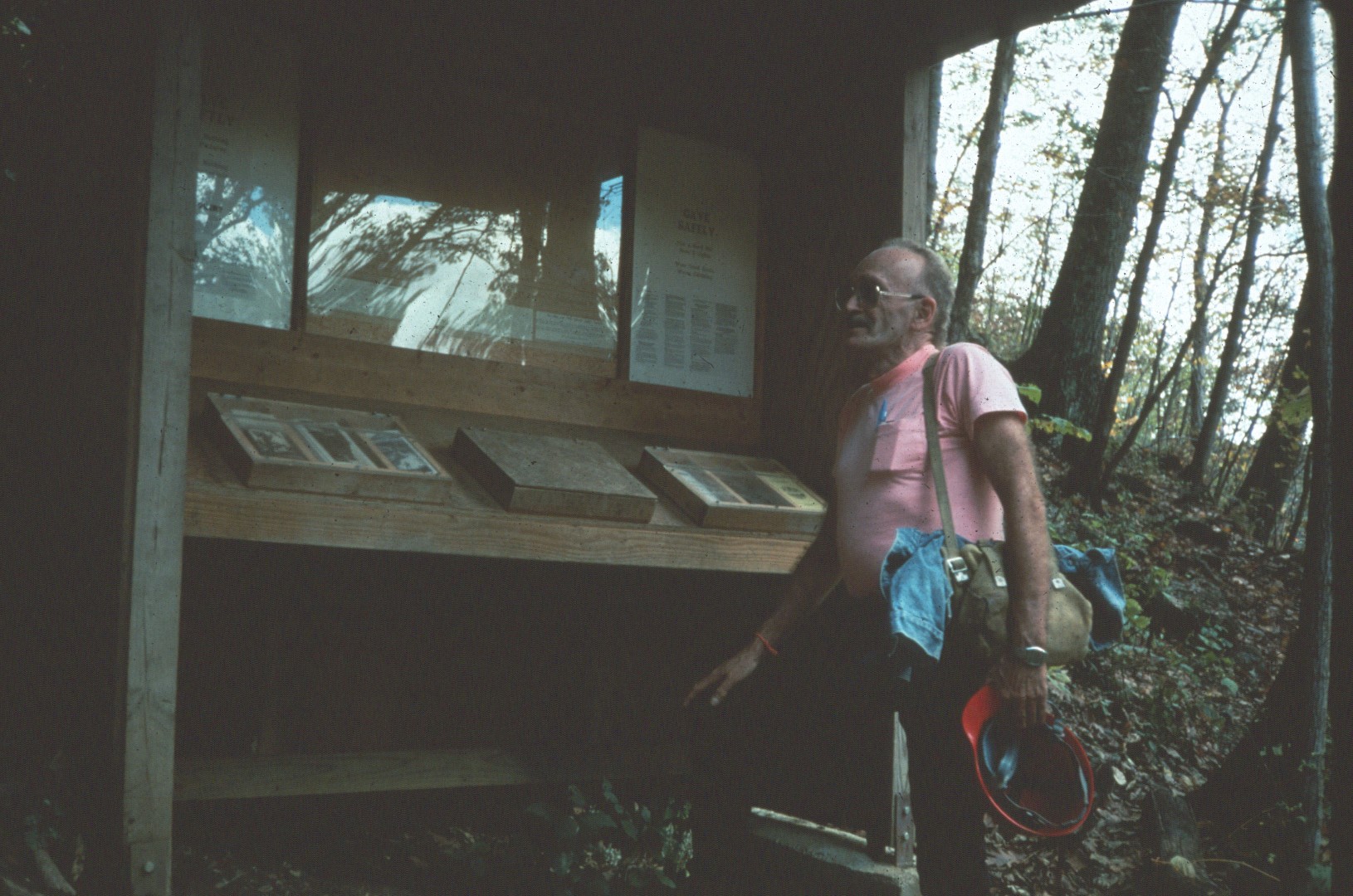 [Speaker Notes: Visitors are welcomed by a visitor booth with information about the property, the caves, and the NSS.]
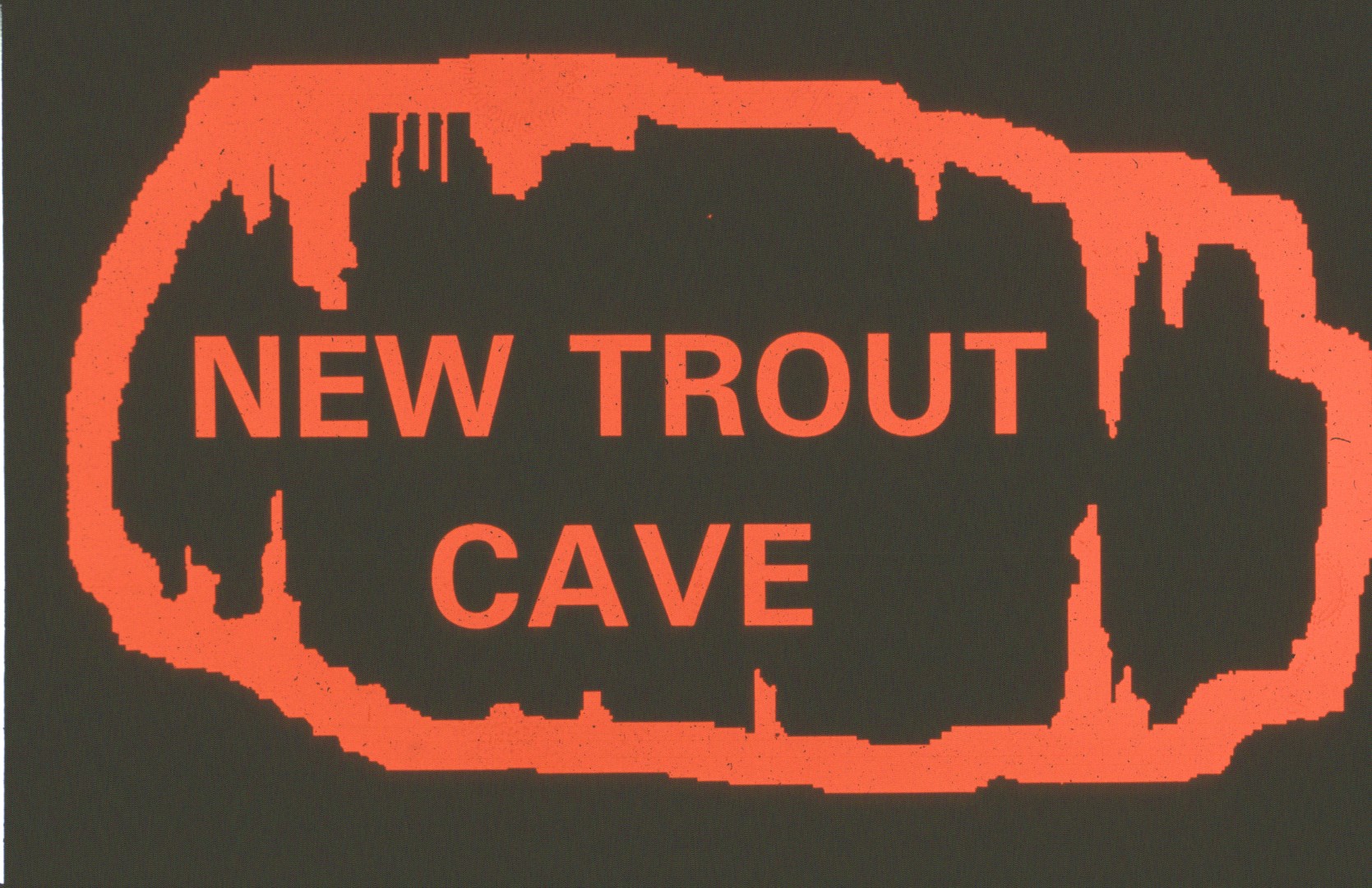 [Speaker Notes: New Trout is the first cave most people see when entering the property.]
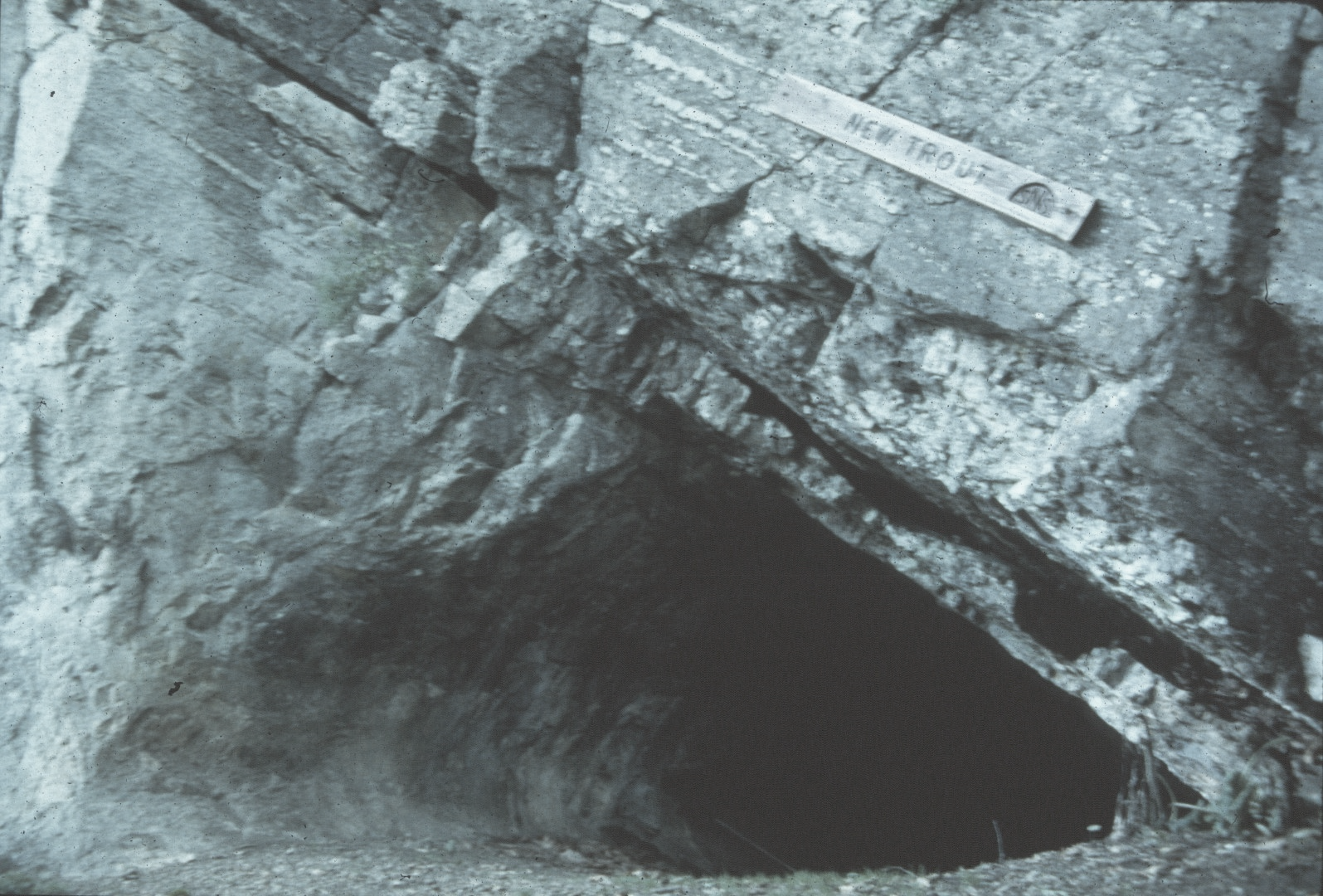 [Speaker Notes: It's entrance is in the flank of an anticline.]
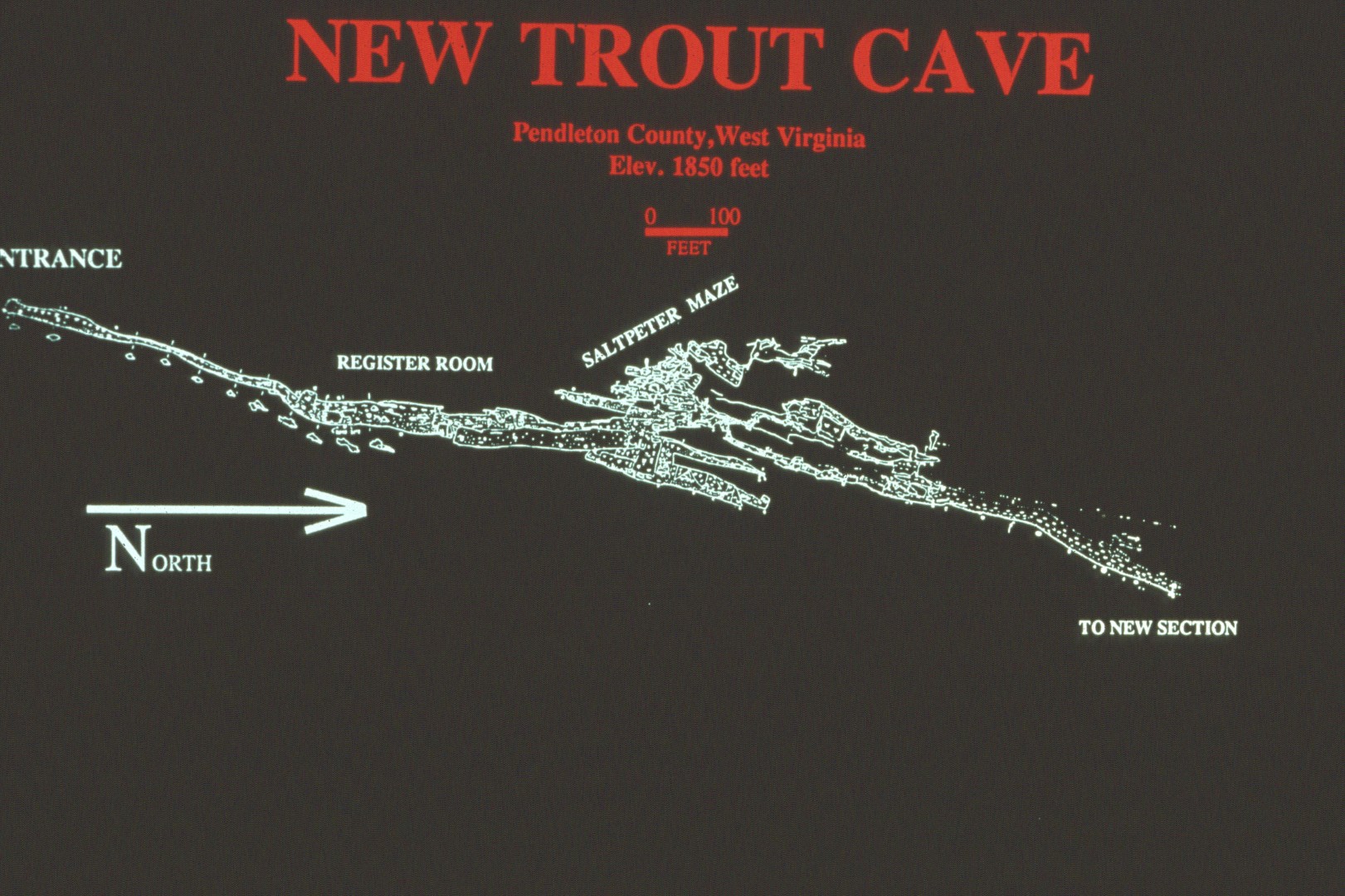 [Speaker Notes: This portion of the New Trout map shows approximately one half of the cave.]
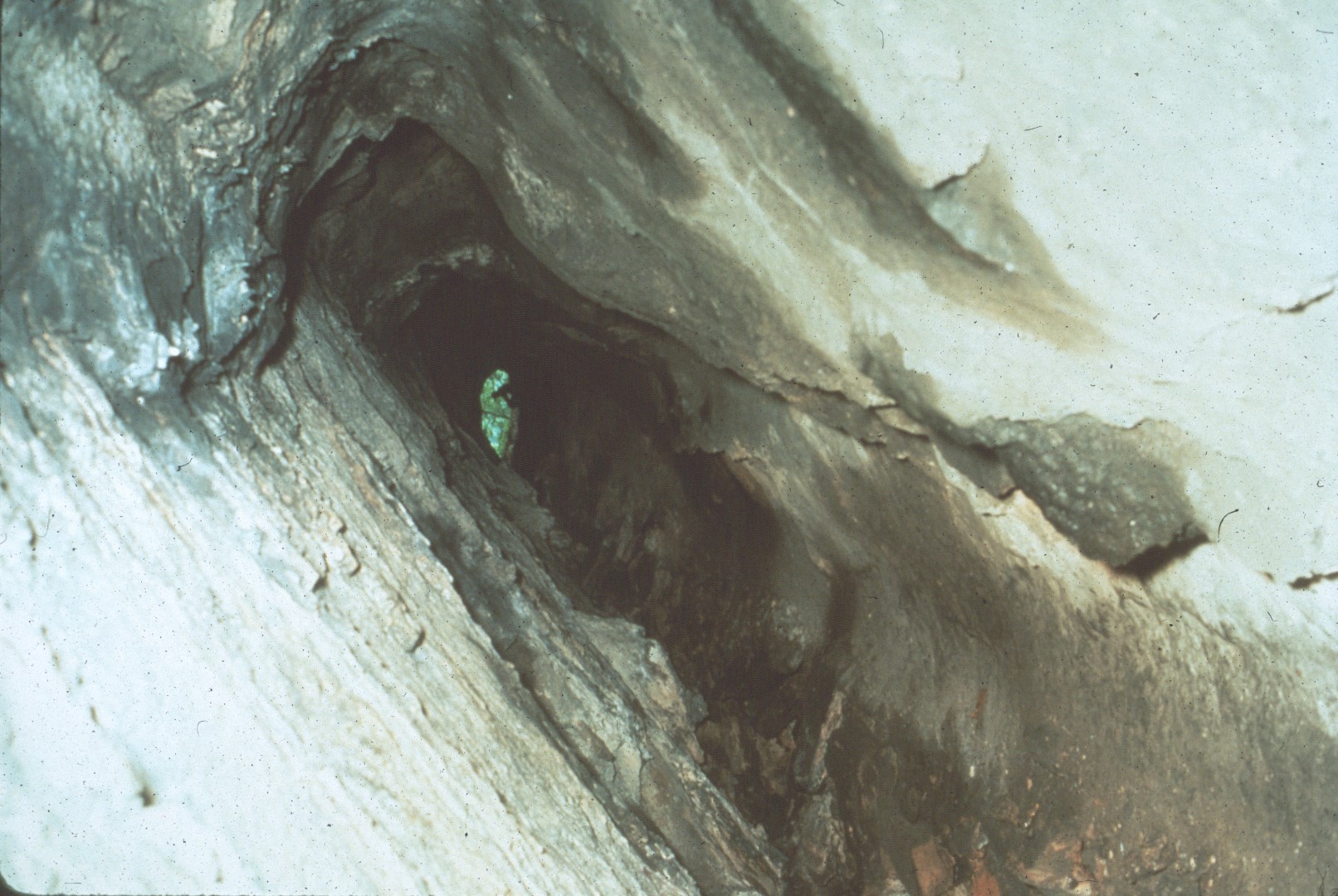 [Speaker Notes: Looking back to the entrance one views a typical cross section of New Trout.]
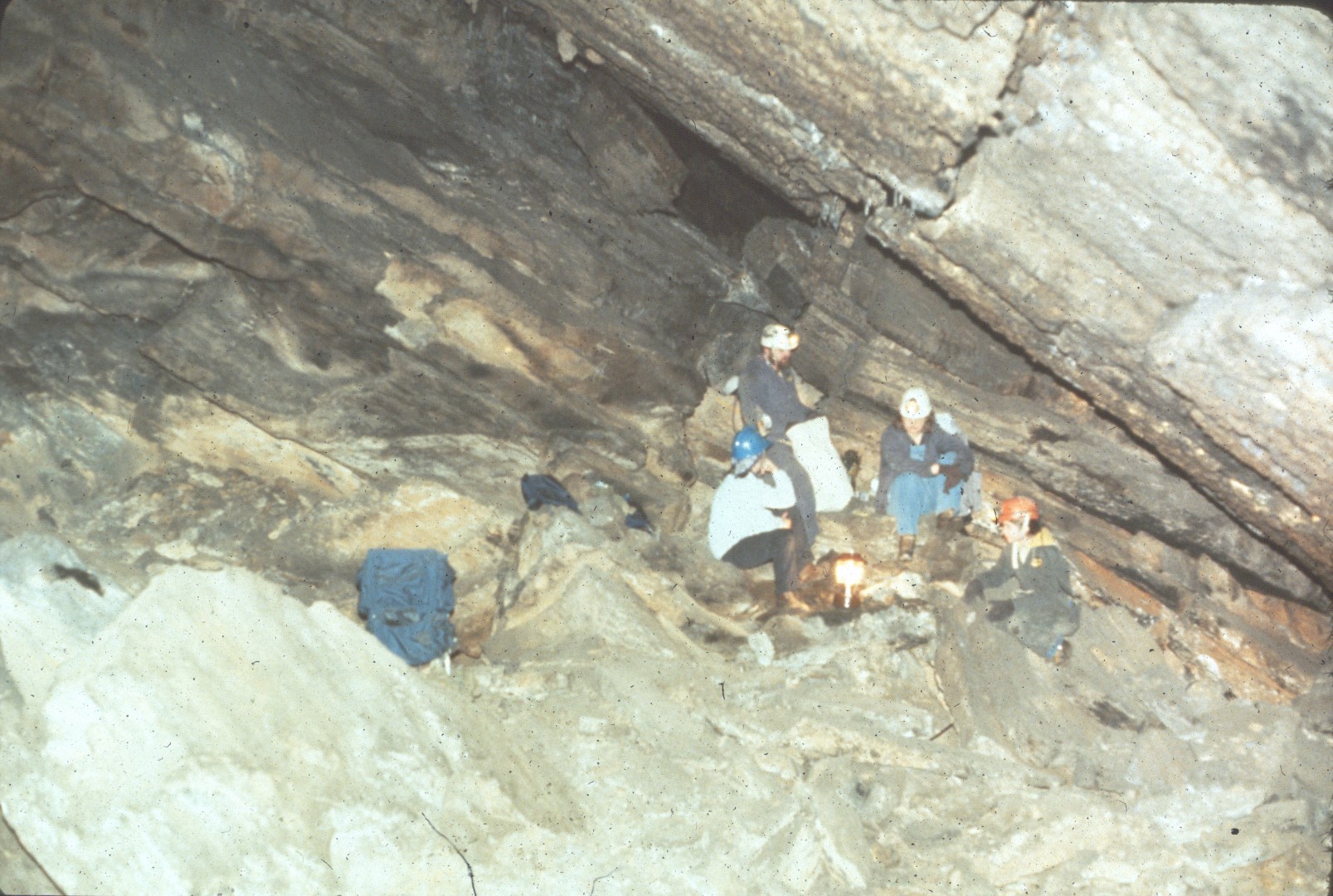 [Speaker Notes: Ray Garton and others have been studying several significant bone sites in New Trout since the 1970's.]
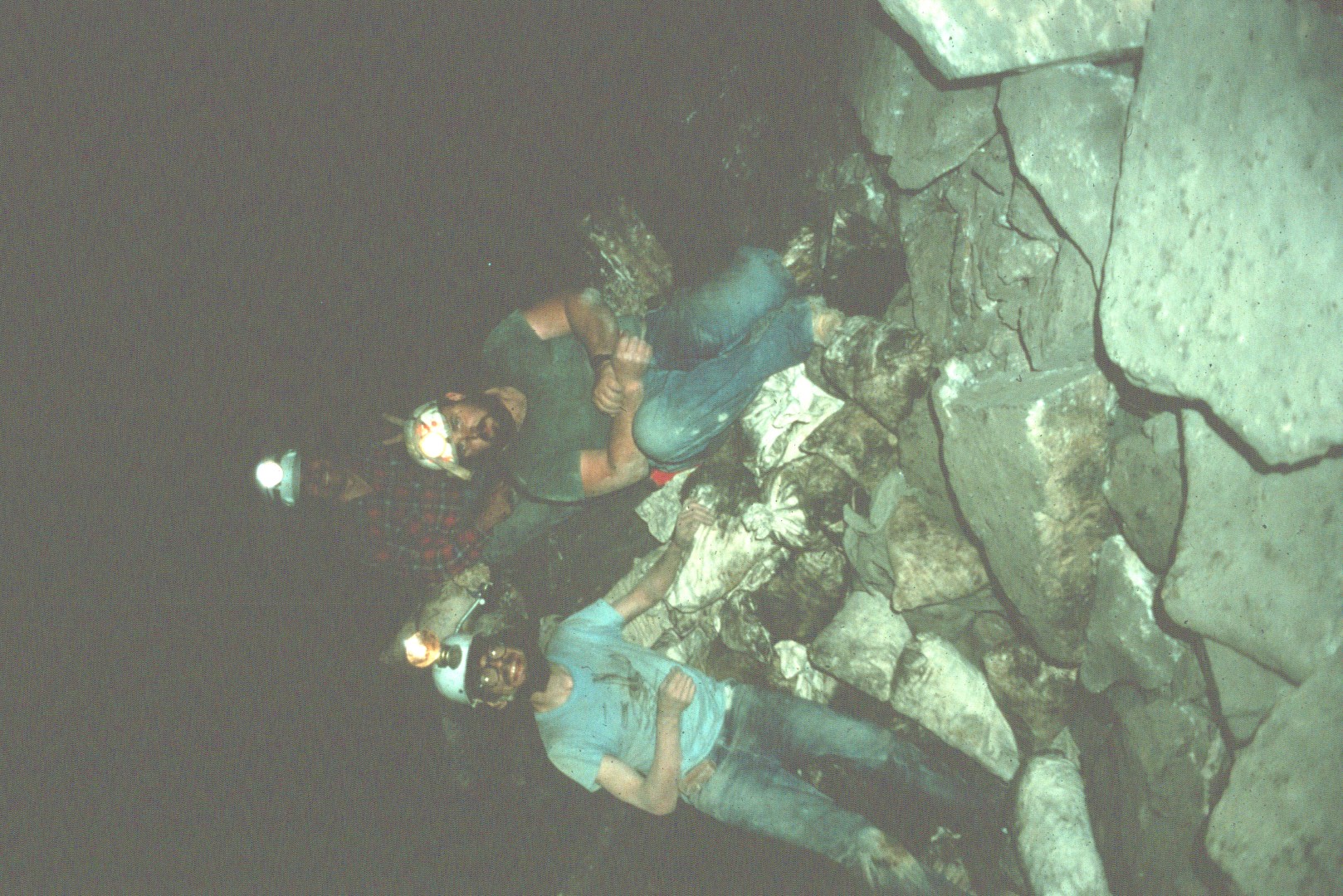 [Speaker Notes: Here are Fred Grady, Jia Gyorko, and Ray Gart on with a load of bone matrix.]
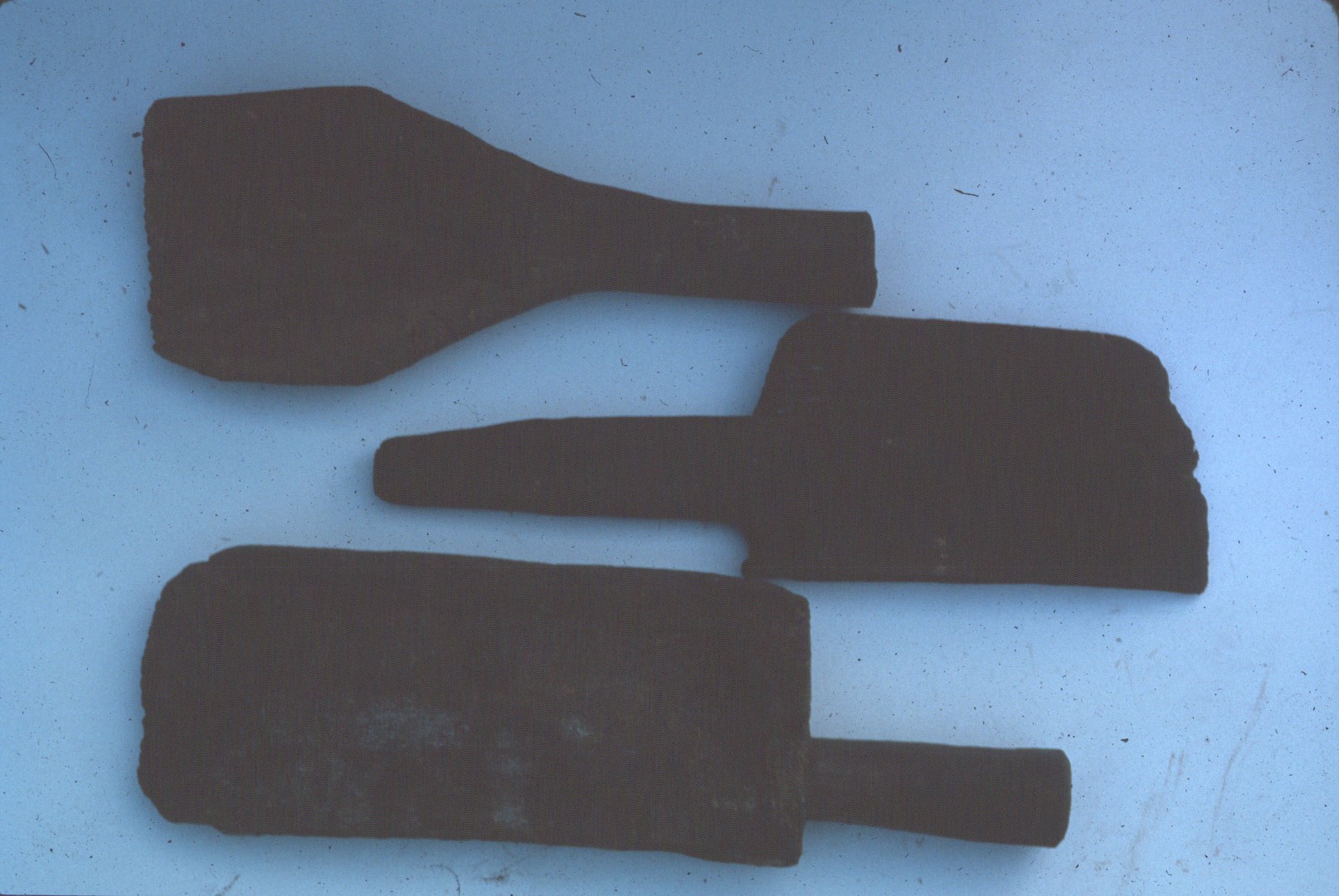 [Speaker Notes: New Trout was mined for saltpeter in the 1800's. These are some of the paddles found in the cave in the late 1980's. They are now located in the NSS museum.]
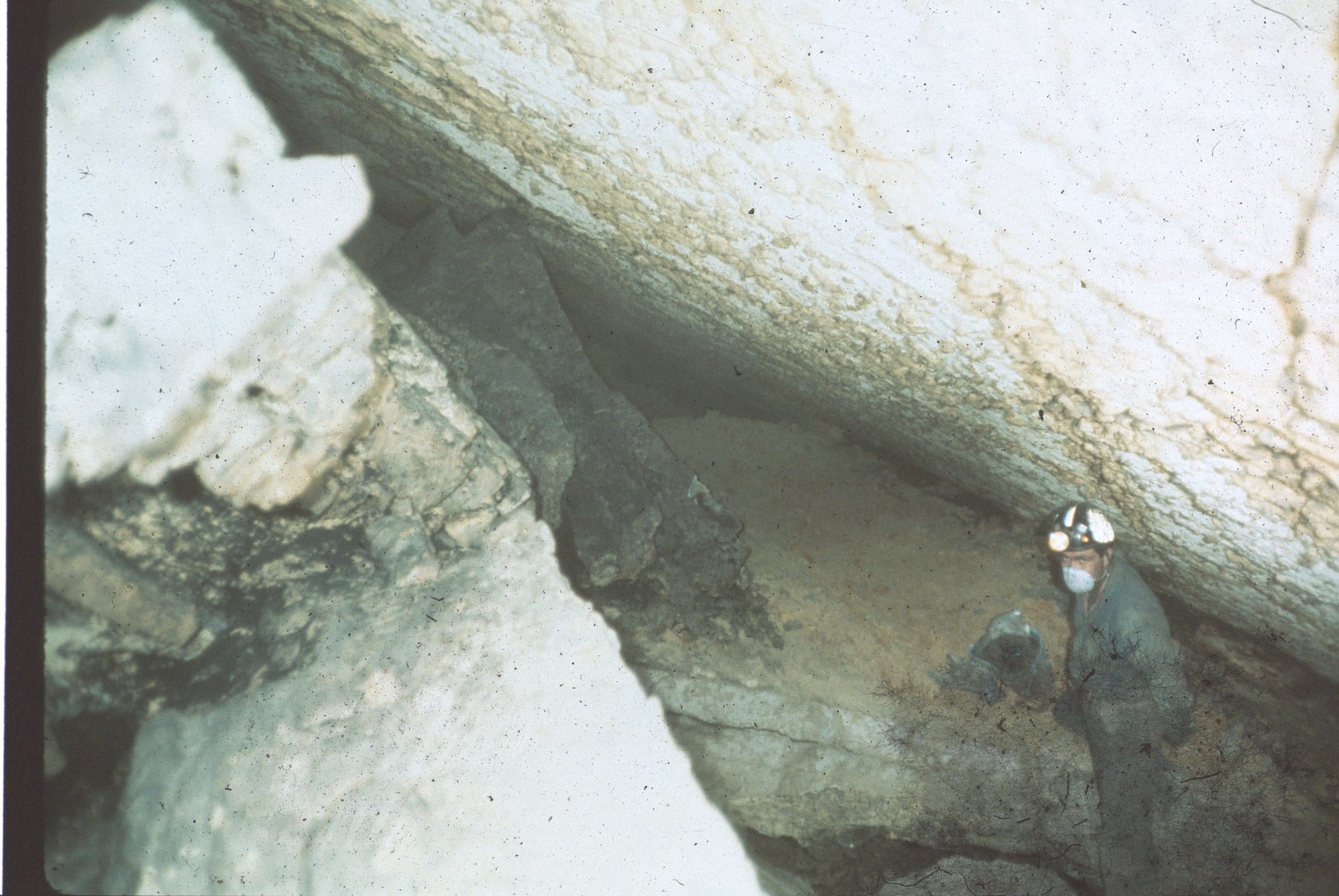 [Speaker Notes: The back of New Trout is very dusty . . .]
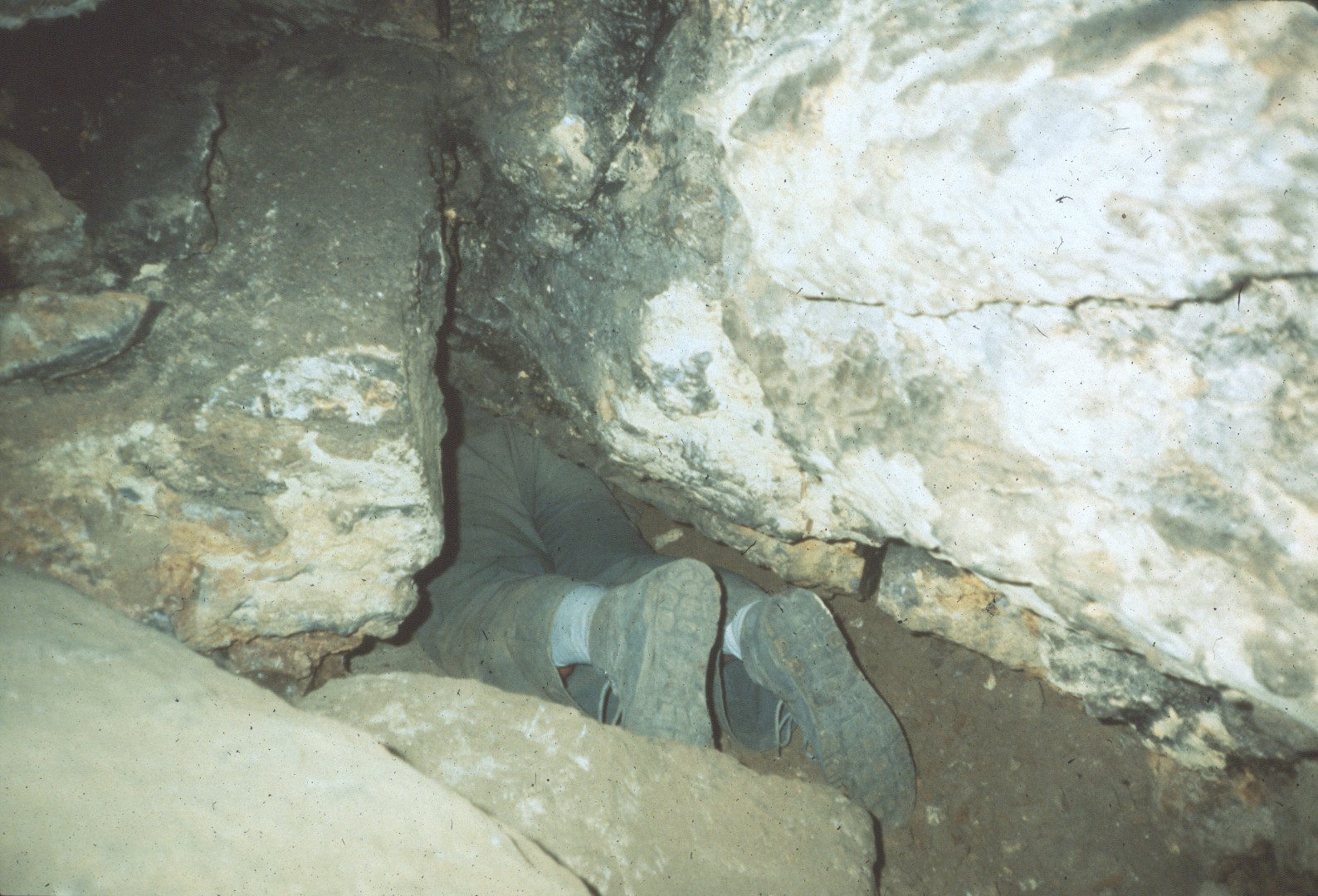 [Speaker Notes: and in some places small.]
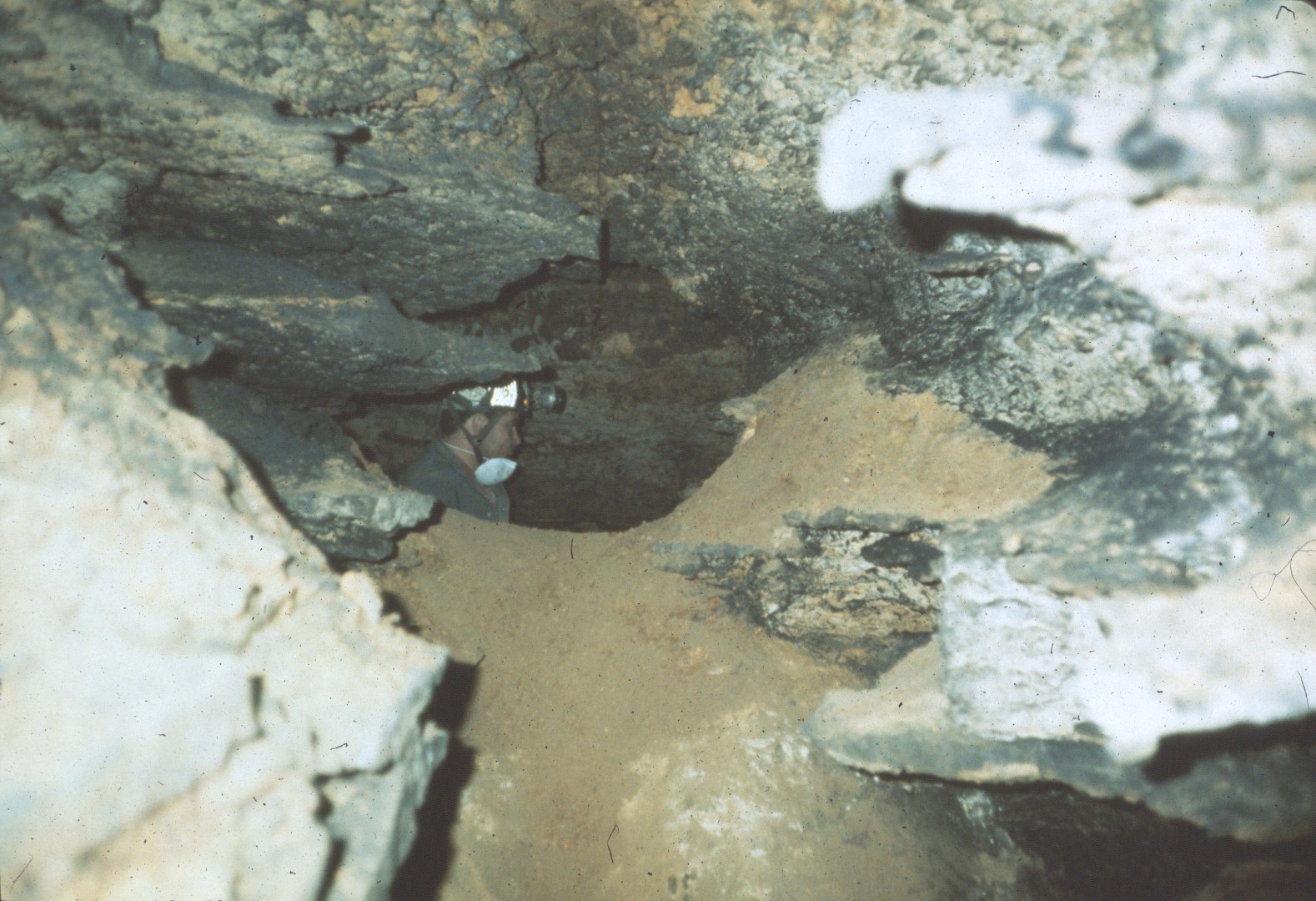 [Speaker Notes: New Trout has a breakdown maze. In 1990 a group of cavers became lost in the maze and had to be rescued. Their story was told in Reader's Digest.]
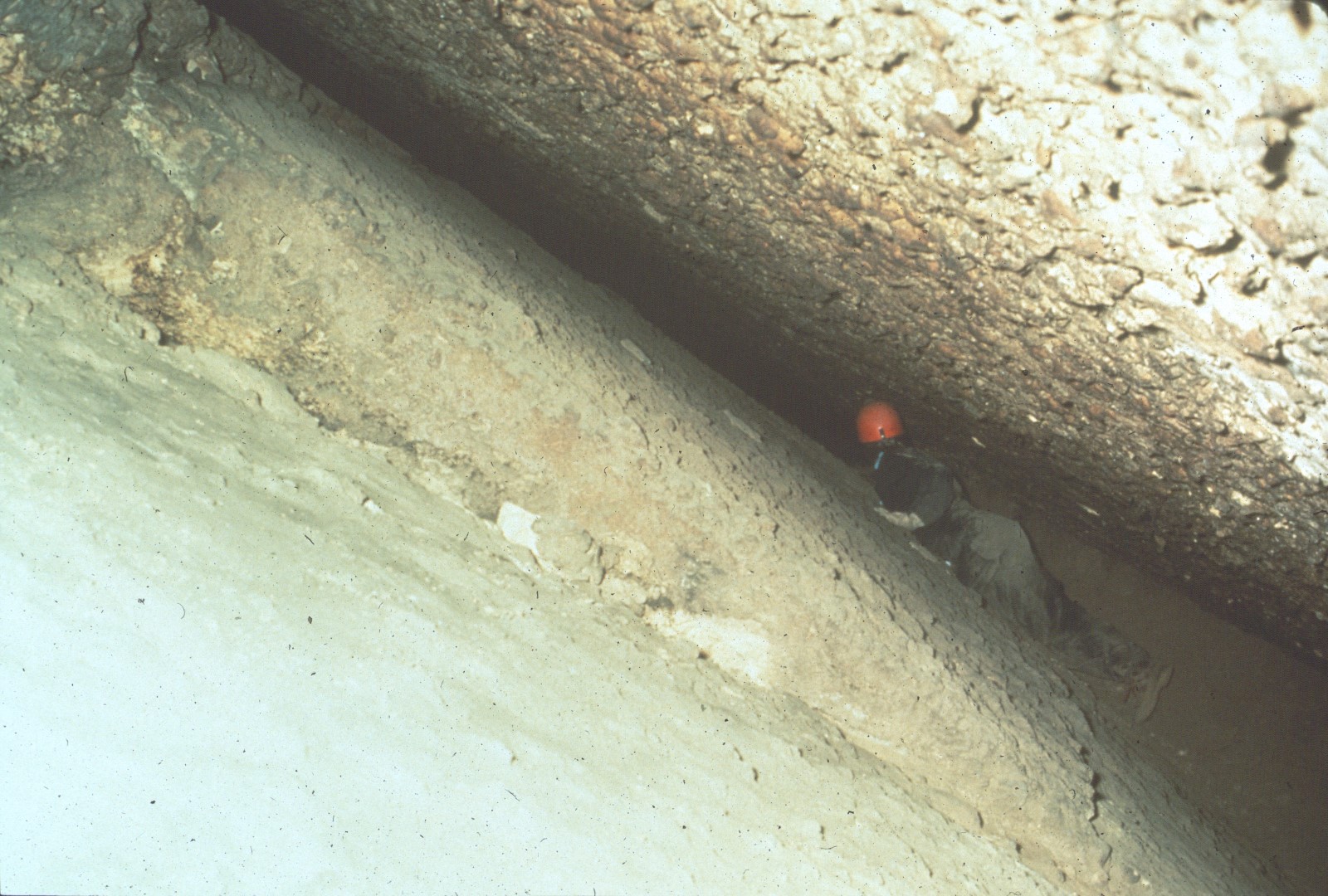 [Speaker Notes: In the back of the Historic Section the passage continues as a crack between bedding planes.]
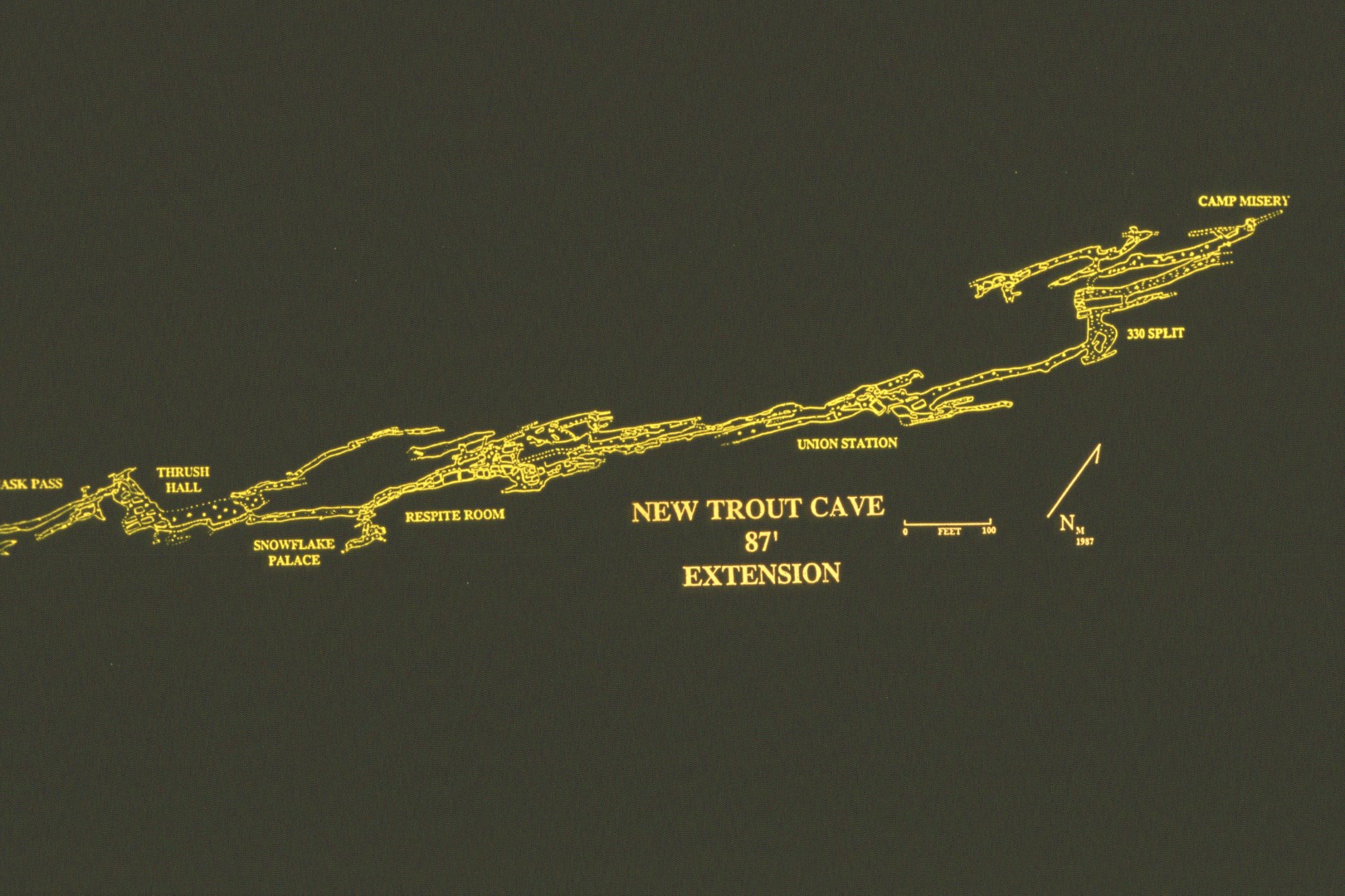 [Speaker Notes: In 1987 a way beyond the bedding plane crack was found which ultimately led to doubling the known extent of the cave.]
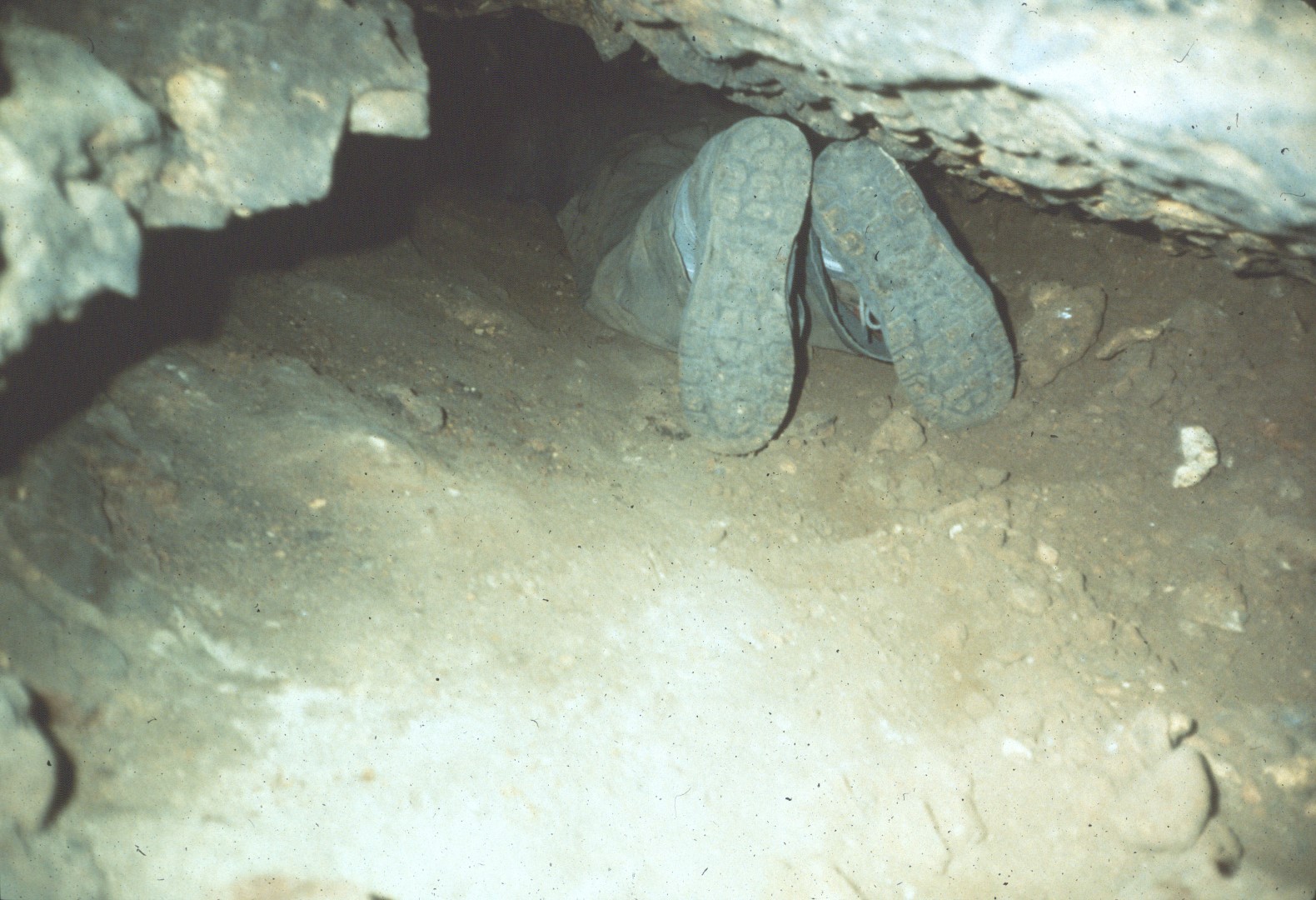 [Speaker Notes: The way was dug under the lower of the two bedding planes.]
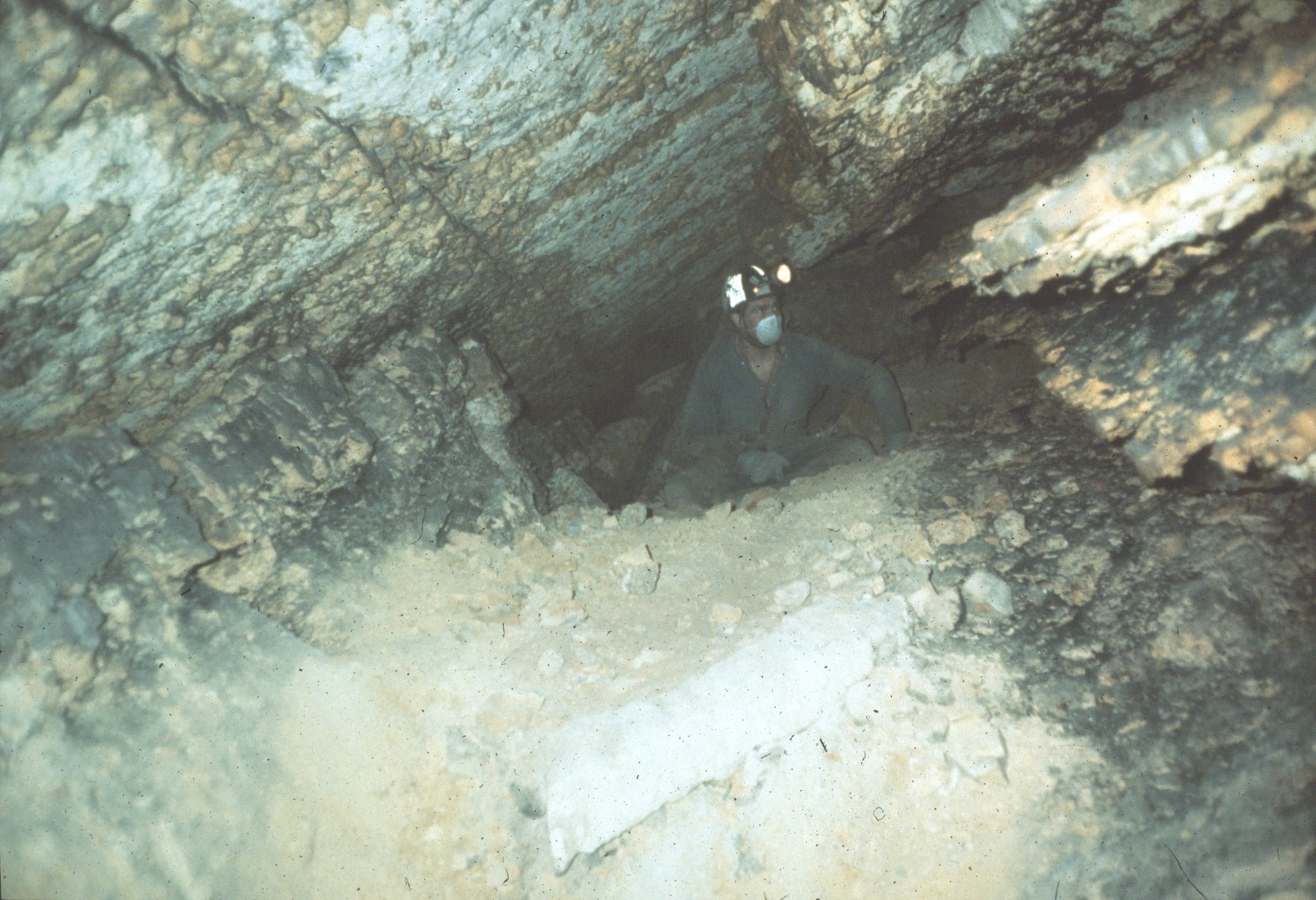 [Speaker Notes: Dust masks are required in this section because of the loose fine dirt.]
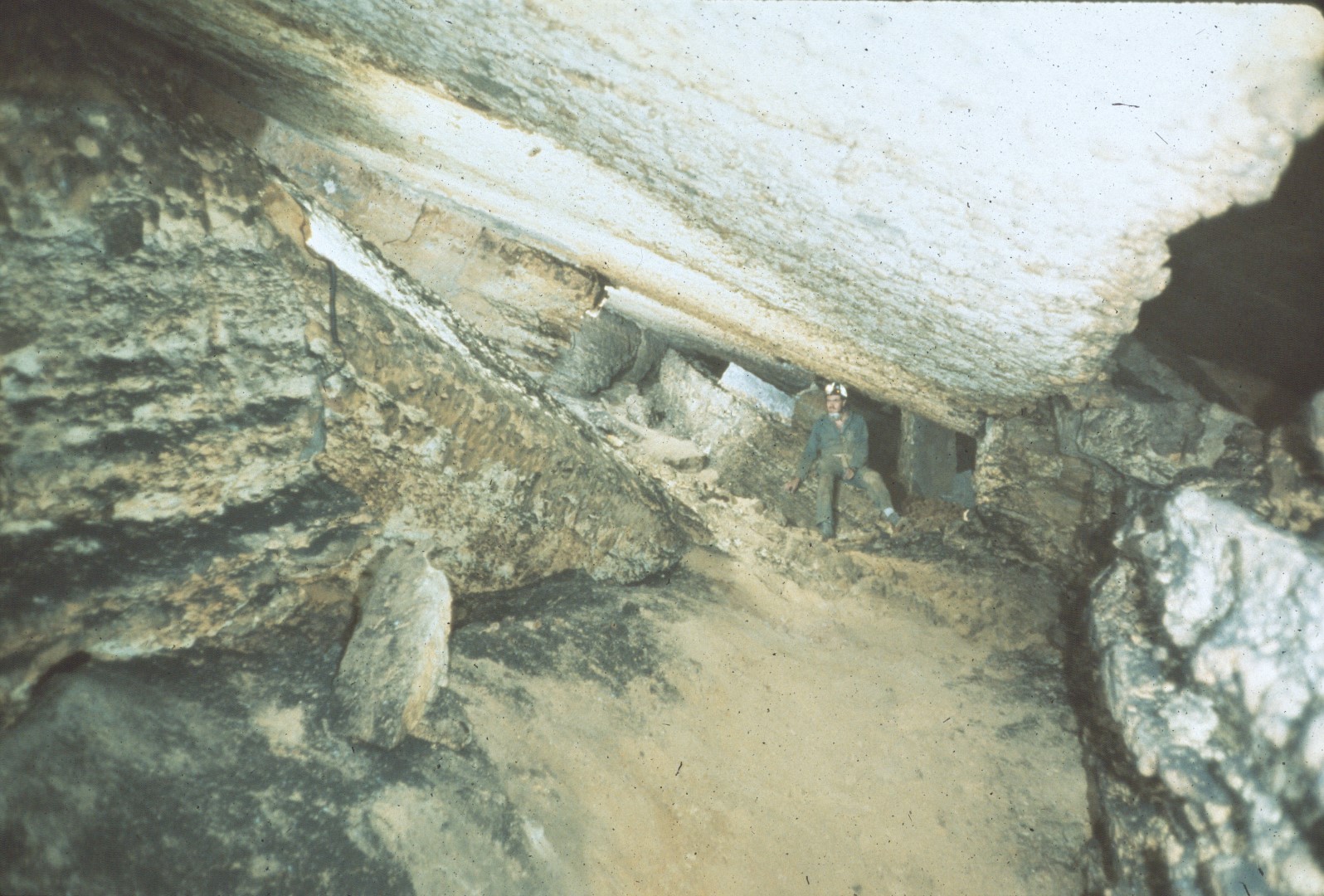 [Speaker Notes: One of the rooms beyond the dig, Thrush Hall, was named for a fungal infection contracted by Gordon Brace, the first person in the area without a dust mask.]
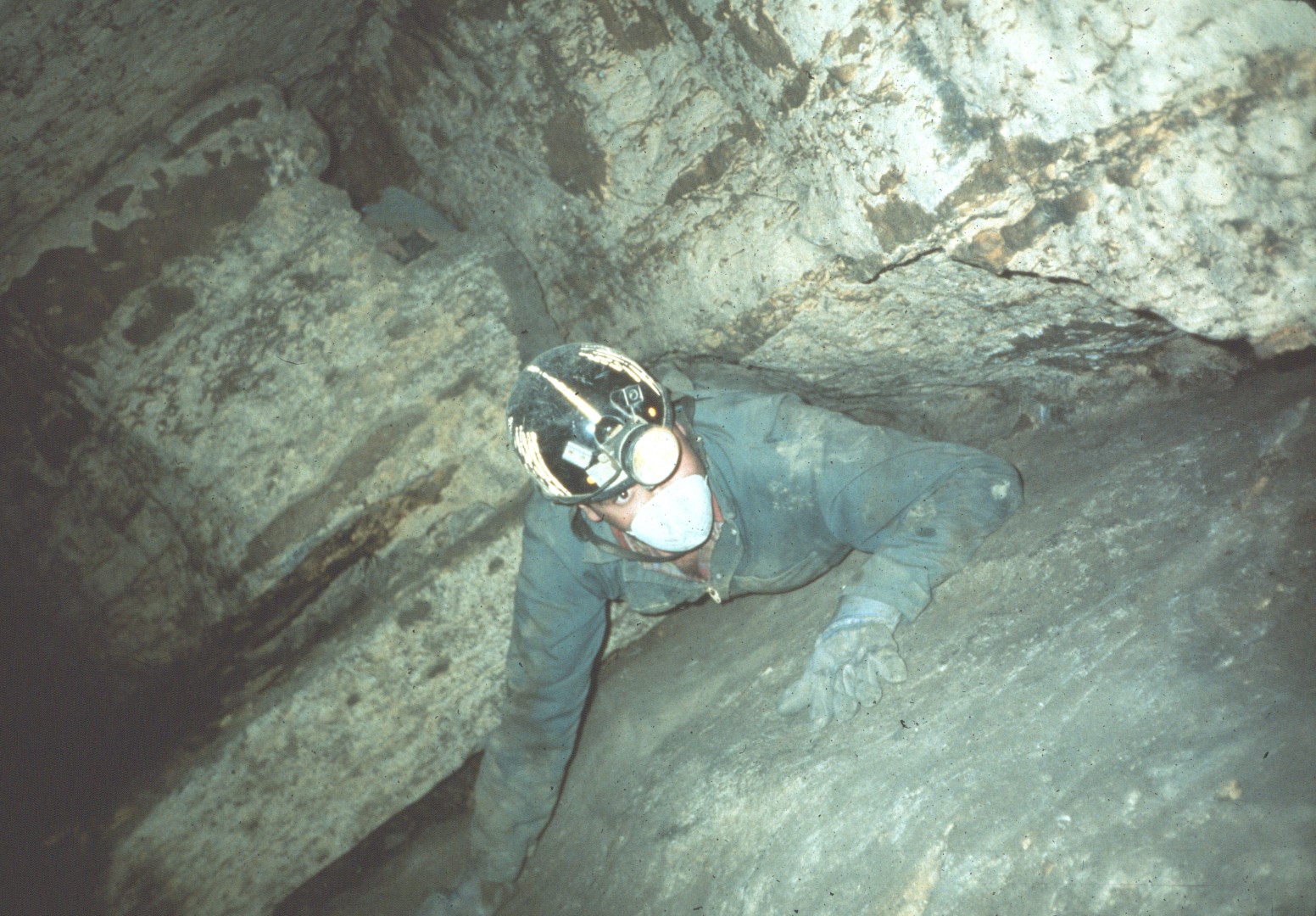 [Speaker Notes: Beyond Thrush Hall the bedding plane crack is followed again to more rooms.]
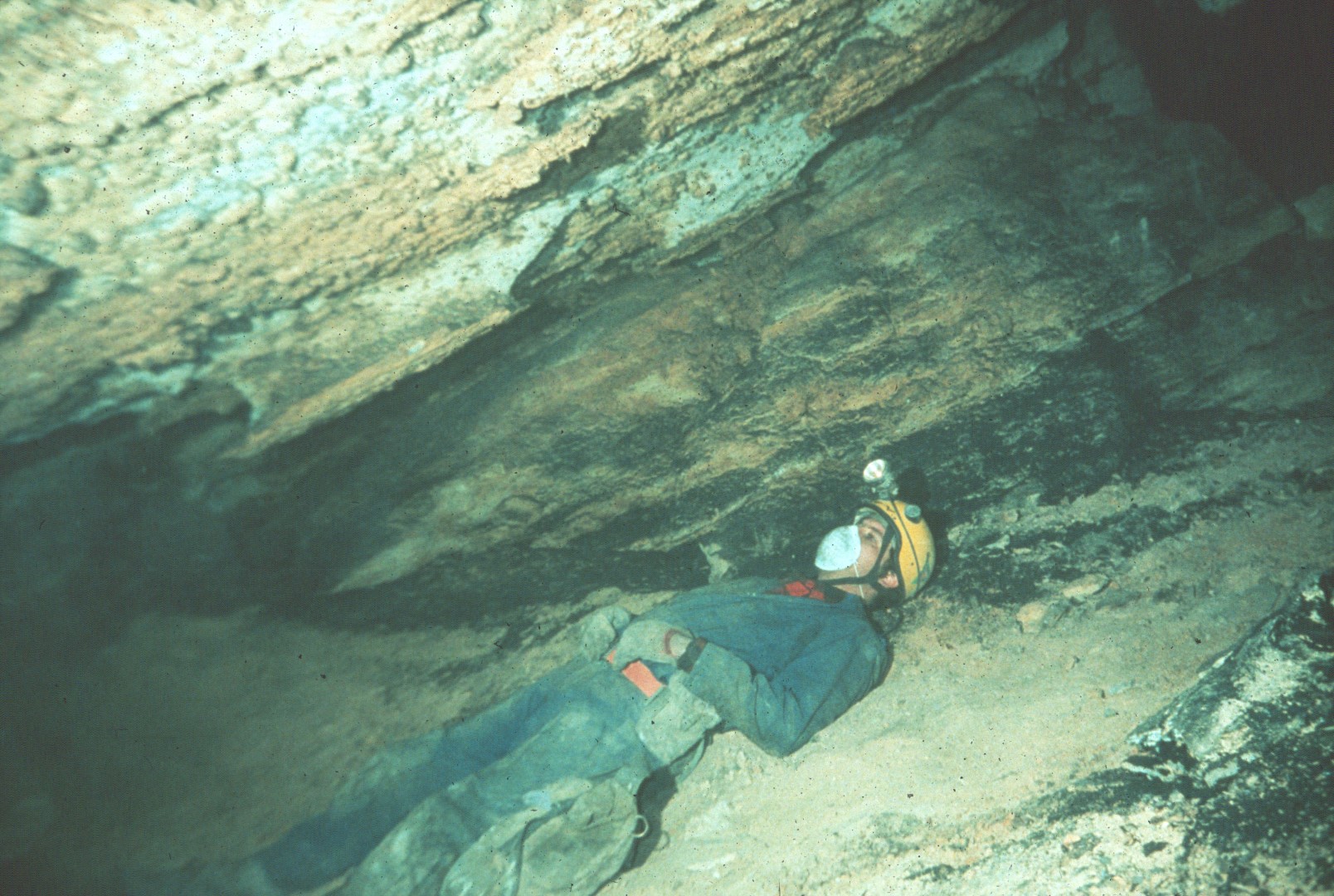 [Speaker Notes: The Respite Room is one of the larger rooms in the new section.]
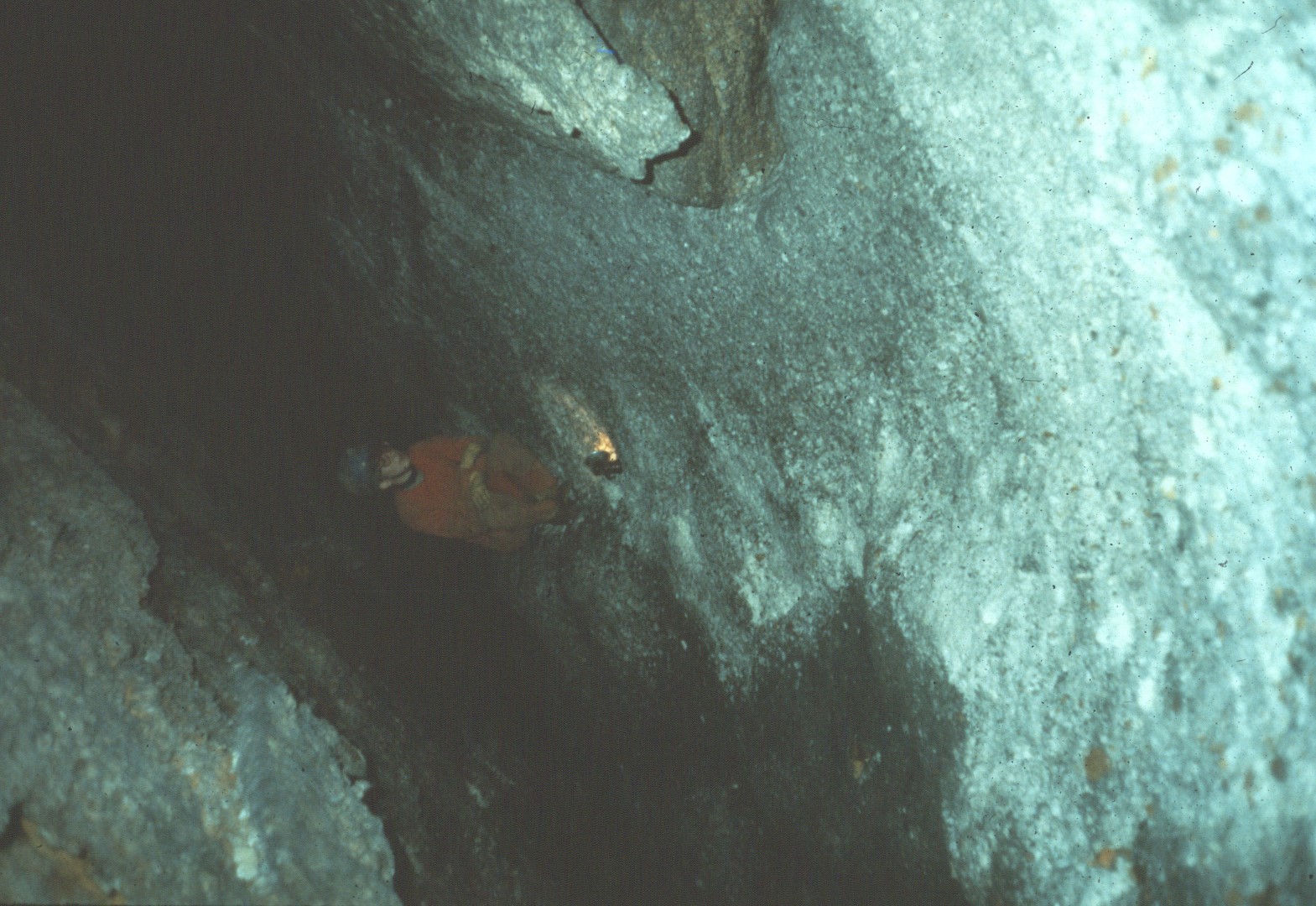 [Speaker Notes: Snow Flake Palace can only be reached by very small people.]
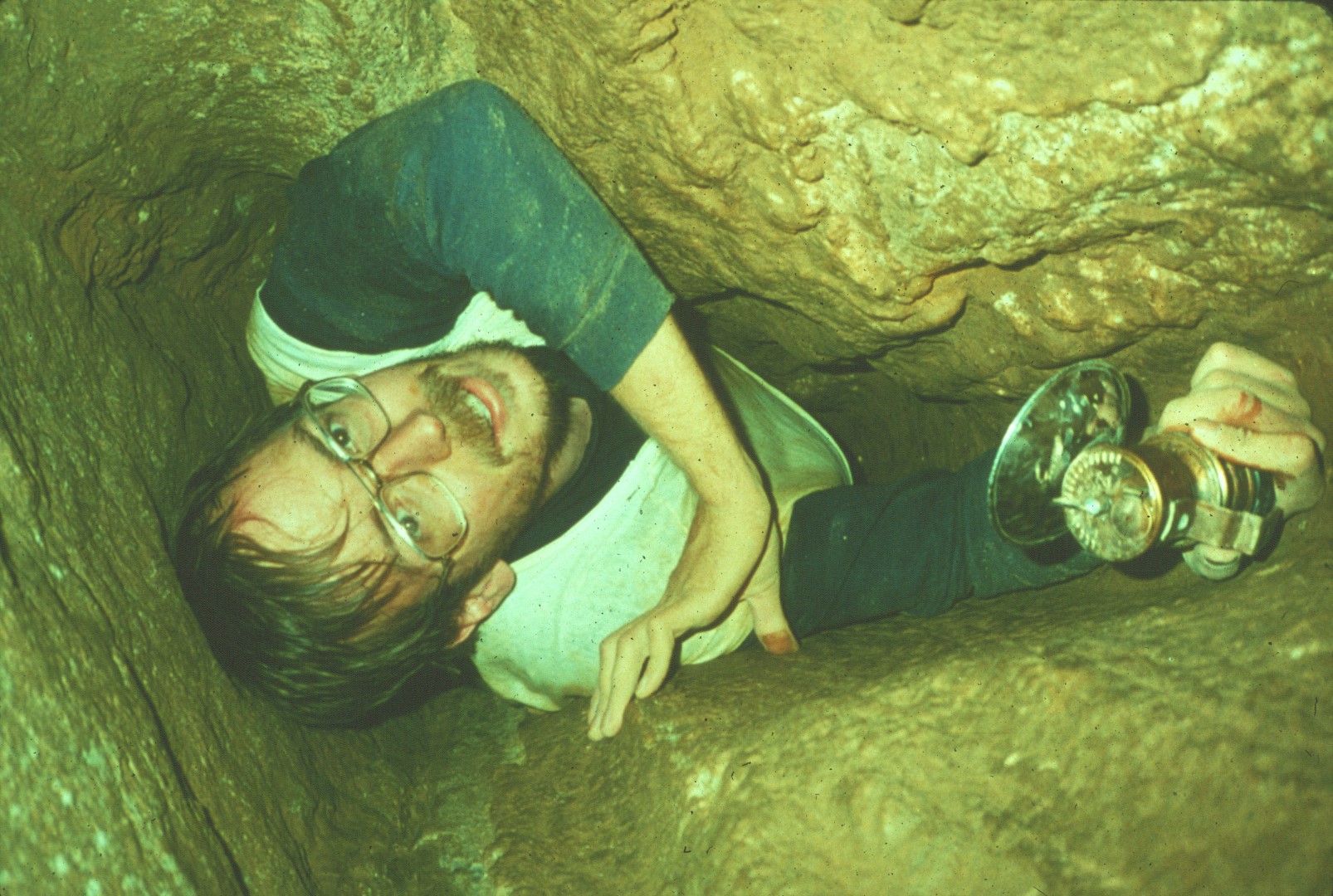 [Speaker Notes: Not all of the passage in the new section is large.]
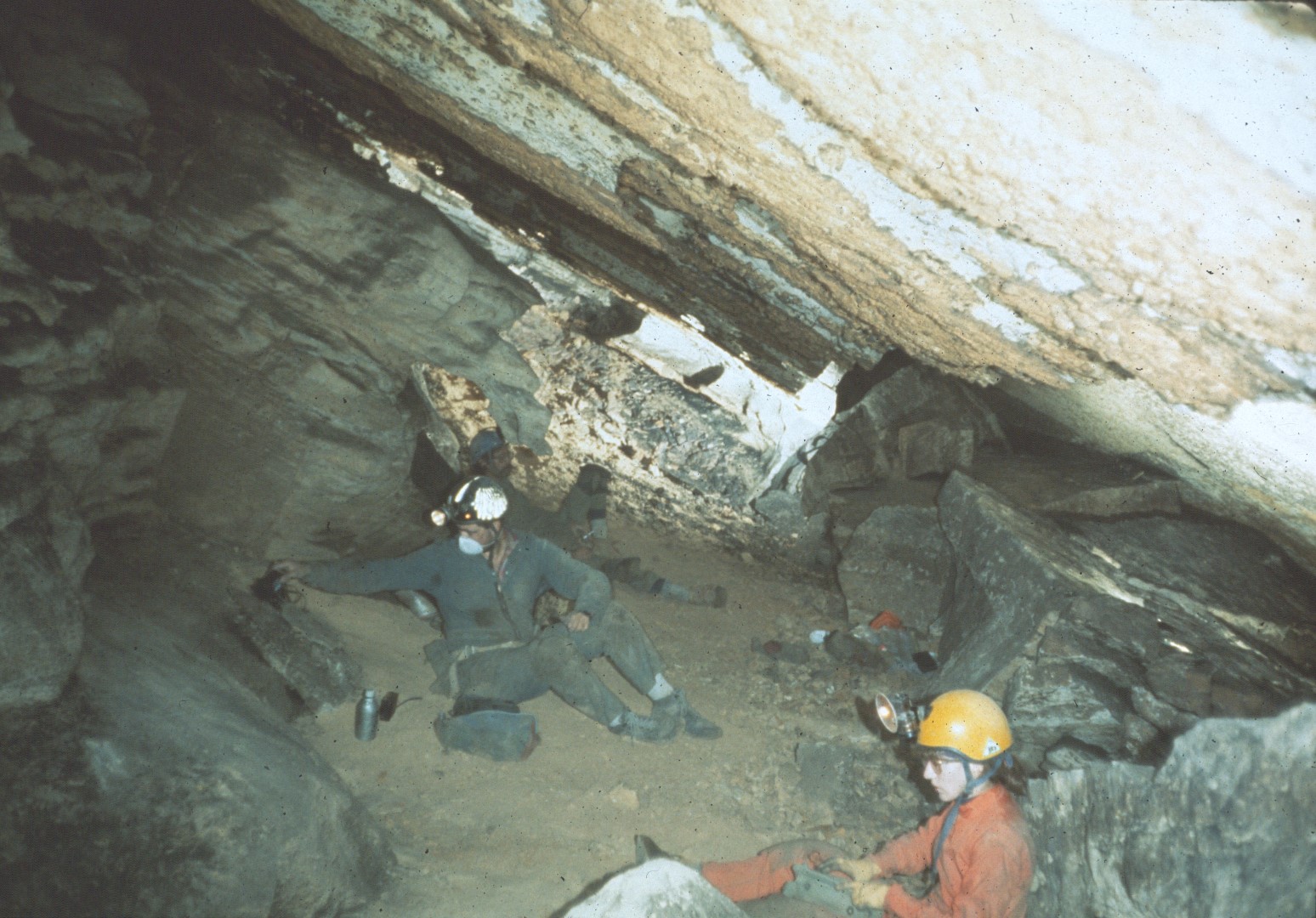 [Speaker Notes: Relaxing after the breakdown crawl.]
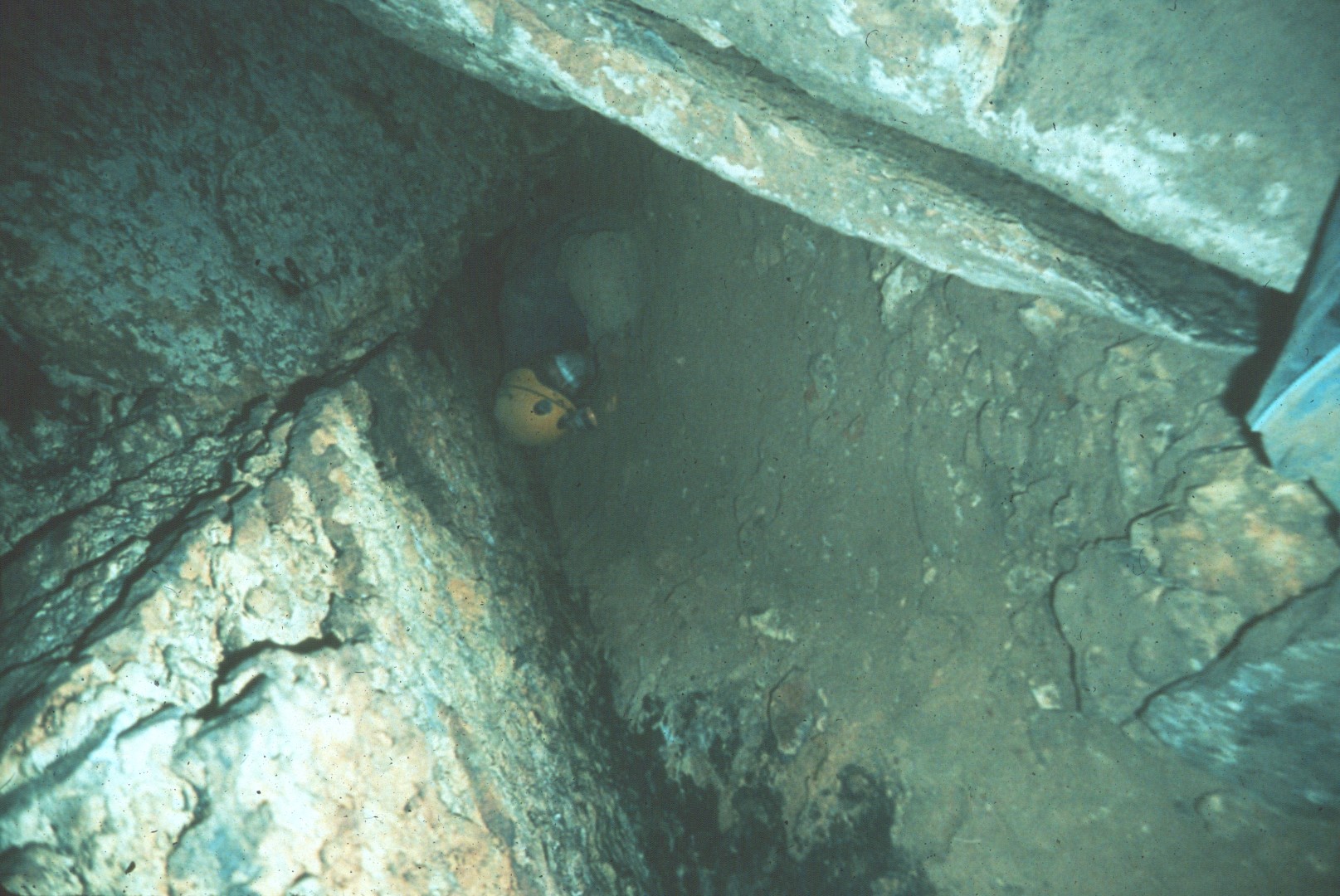 [Speaker Notes: Repeated digs were required for further exploration.]
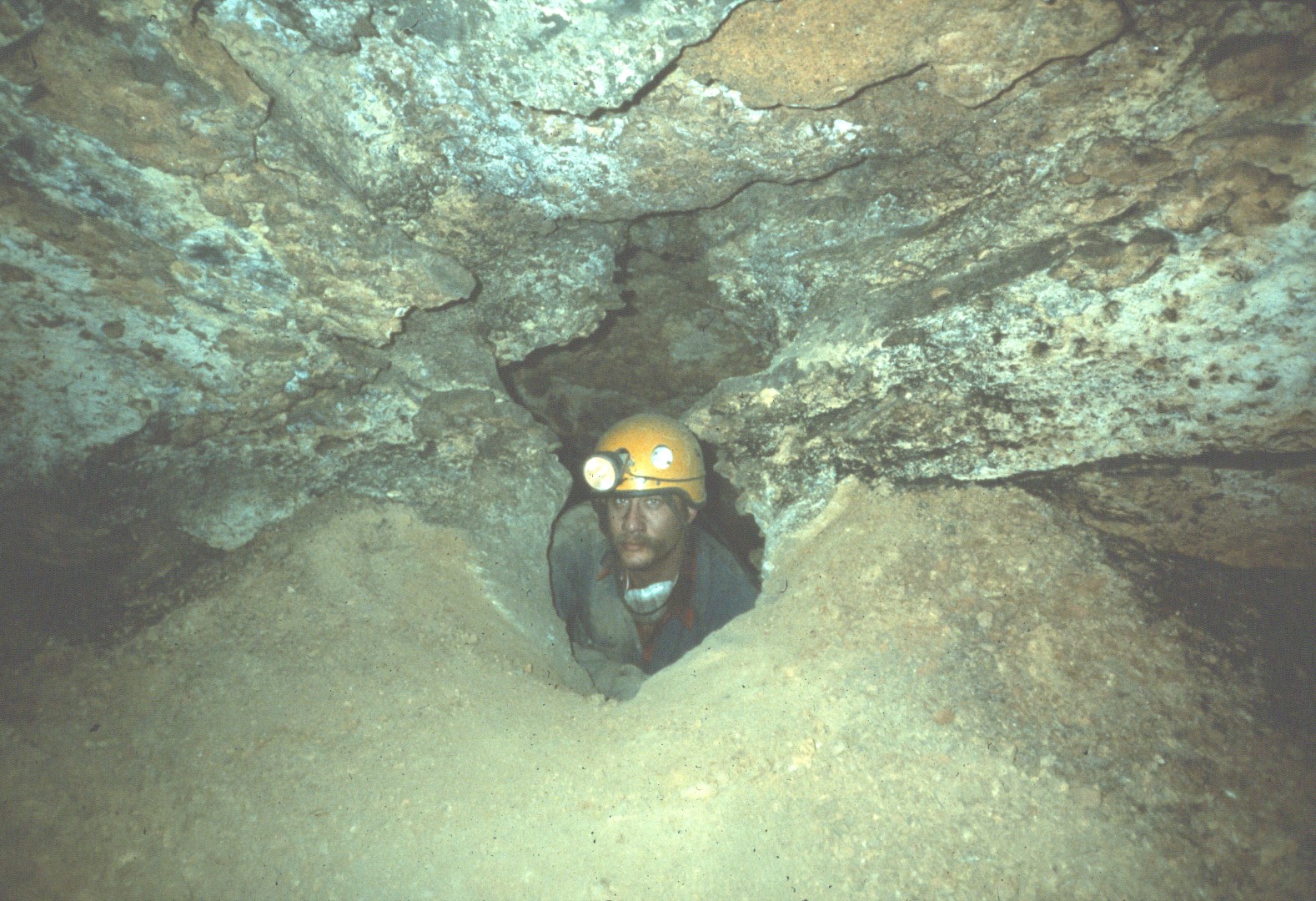 [Speaker Notes: A small window between parallel passages led to . . .]
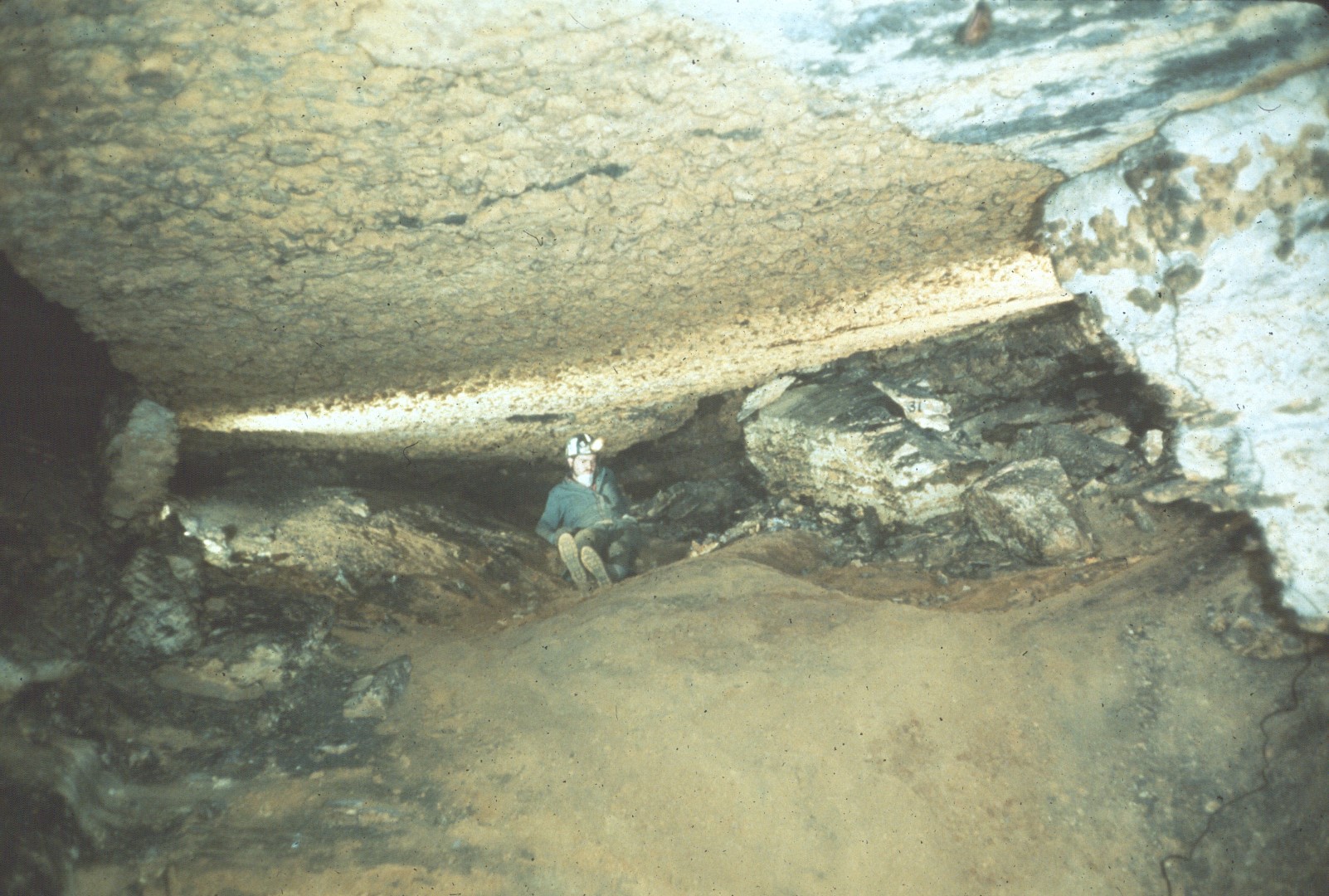 [Speaker Notes: Union Station is the largest room in the cave.]
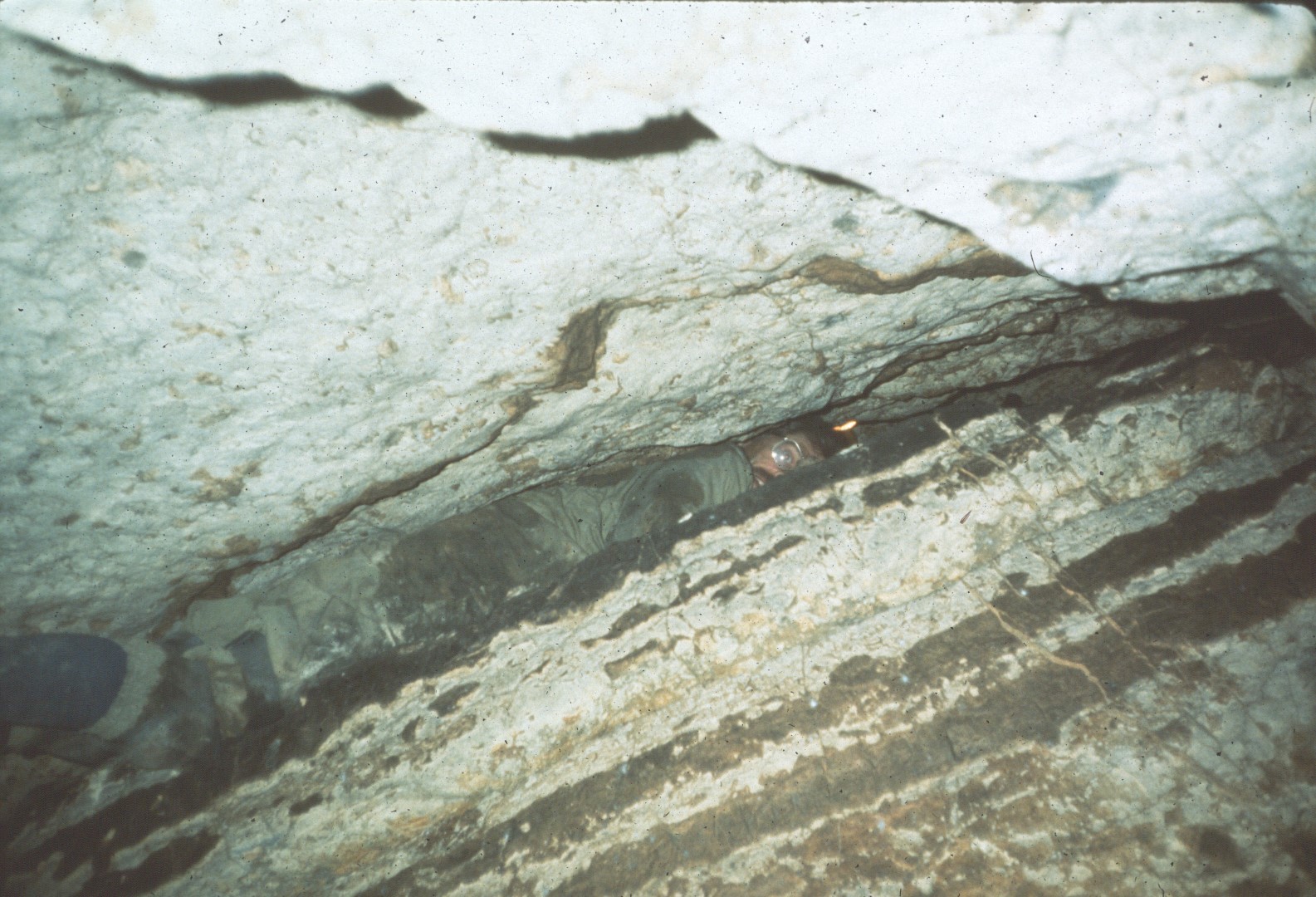 [Speaker Notes: Some of the bedding plane cracks did not go far.]
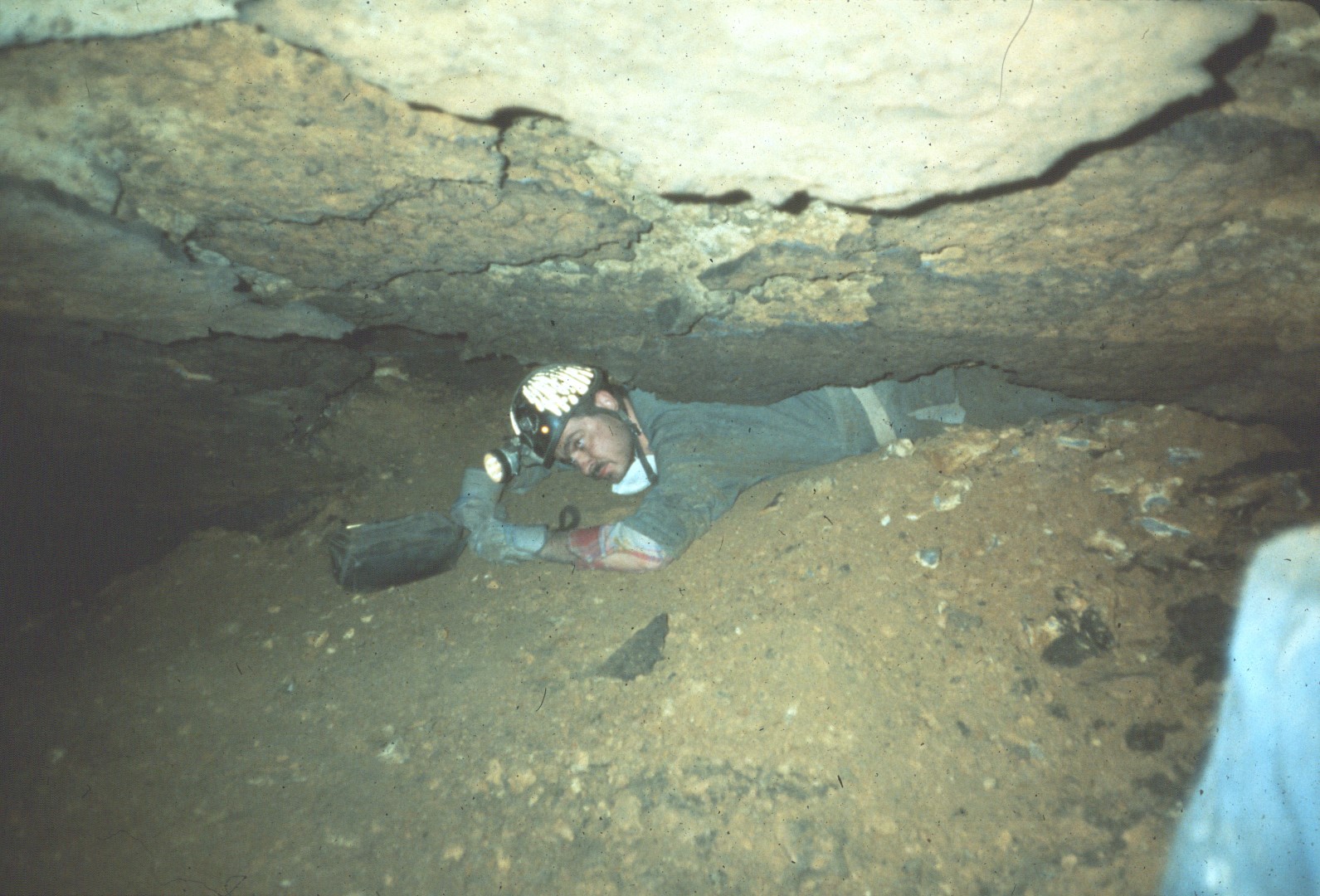 [Speaker Notes: Toward the rear of the cave the digs became more and more grim.]
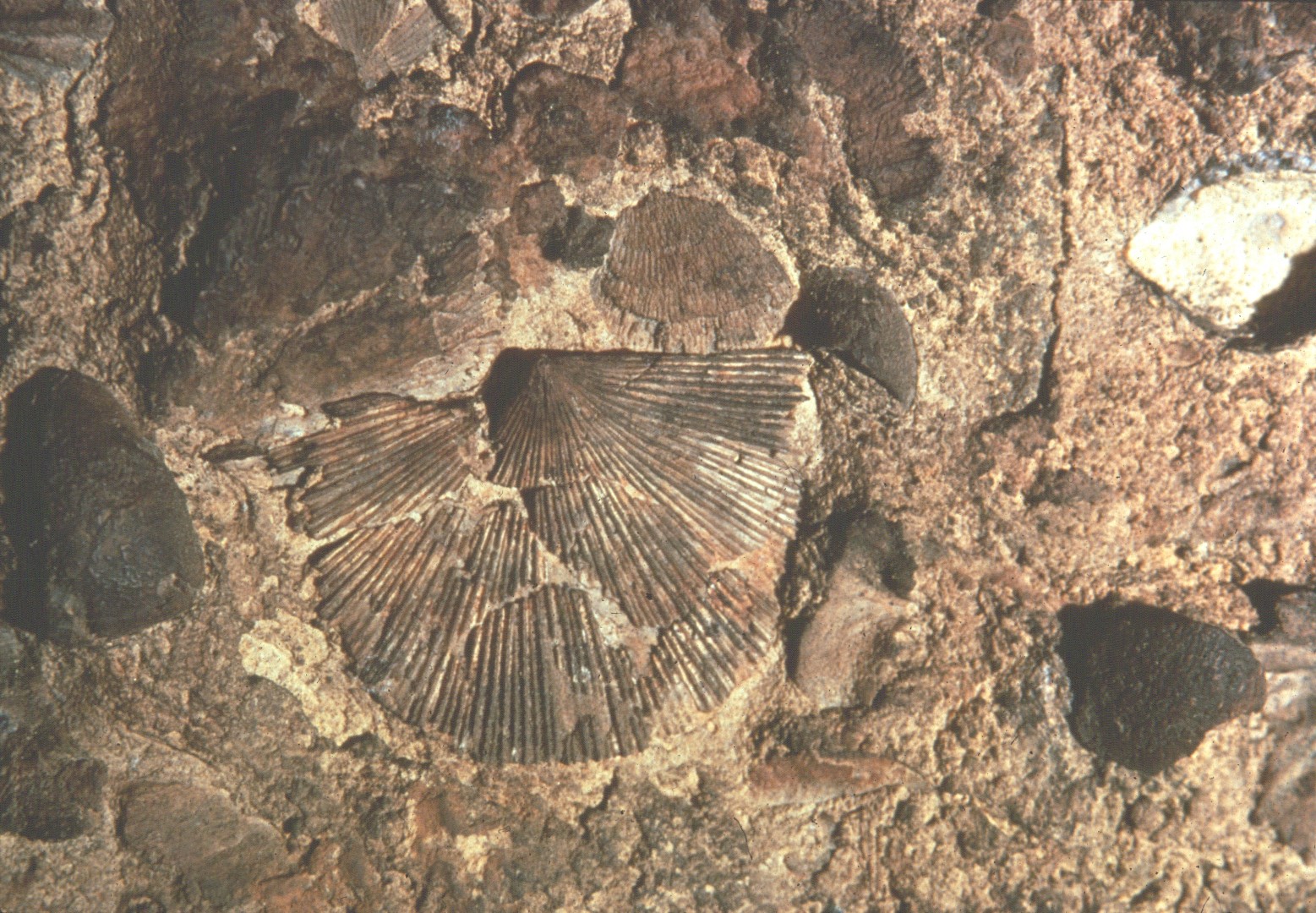 [Speaker Notes: Fossil shells on the wall of New Trout.]
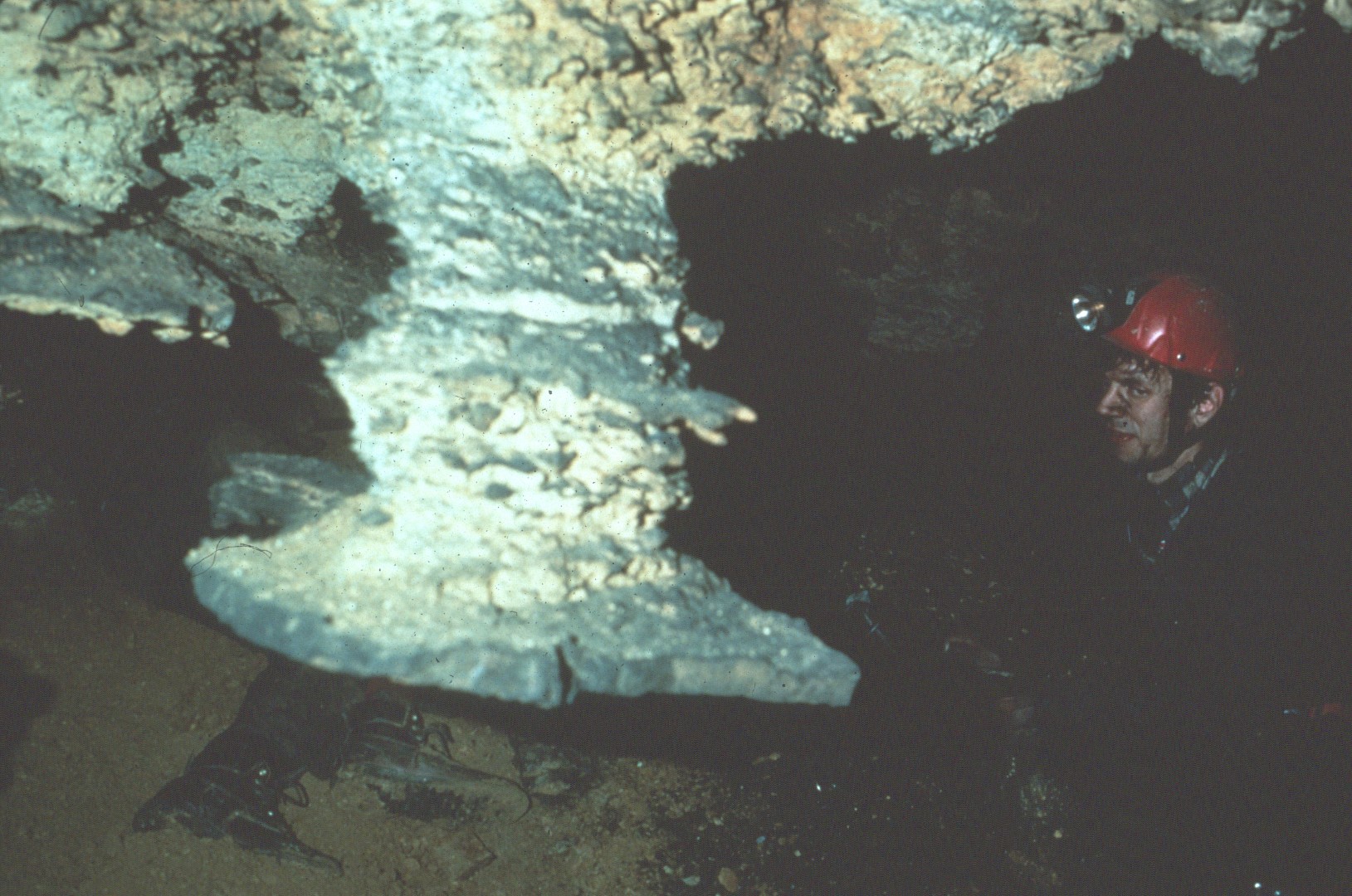 [Speaker Notes: Chert layers such as this are seen in all three of the major caves on the preserve.]
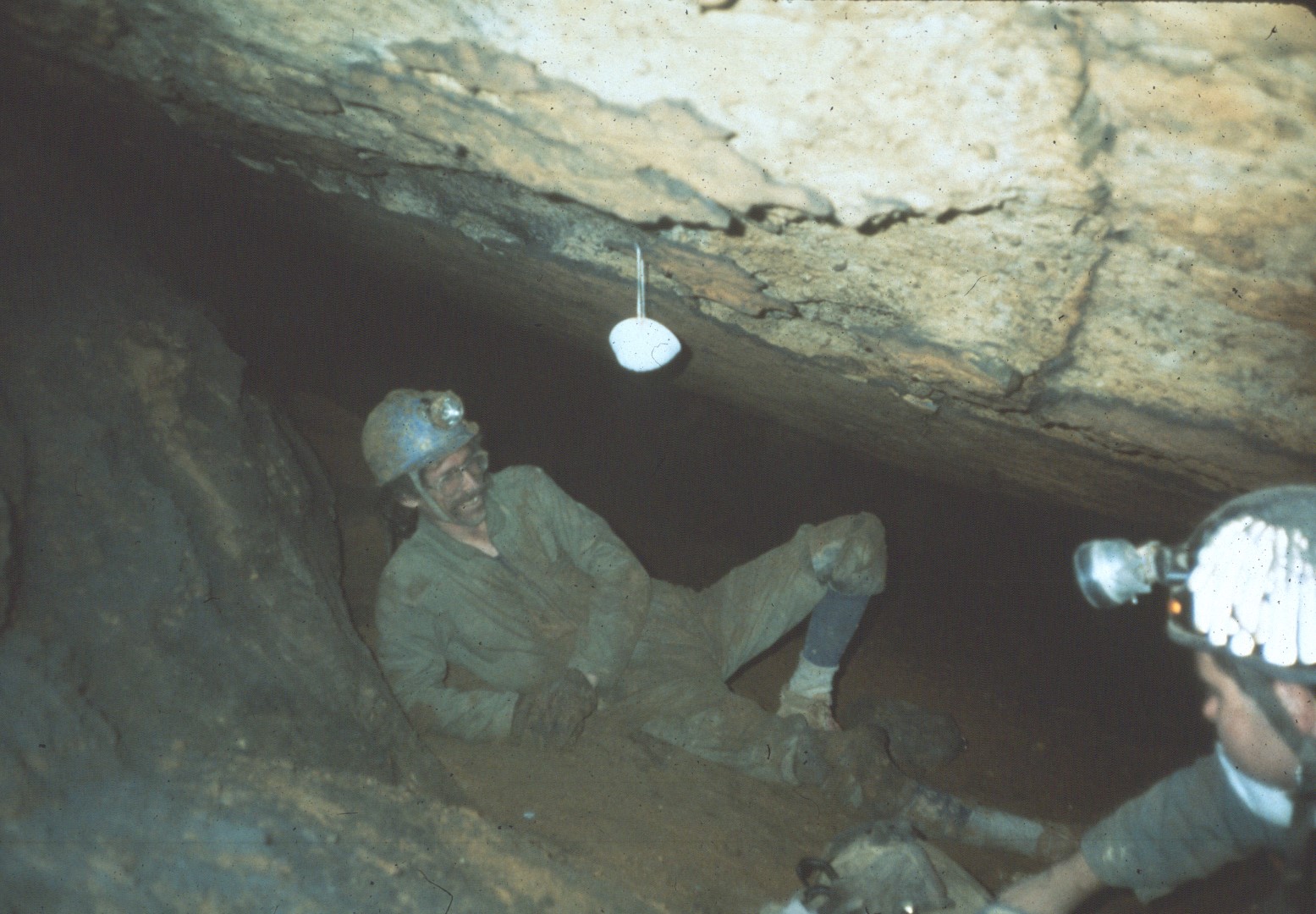 [Speaker Notes: Camp Misery in the back of New Trout.]
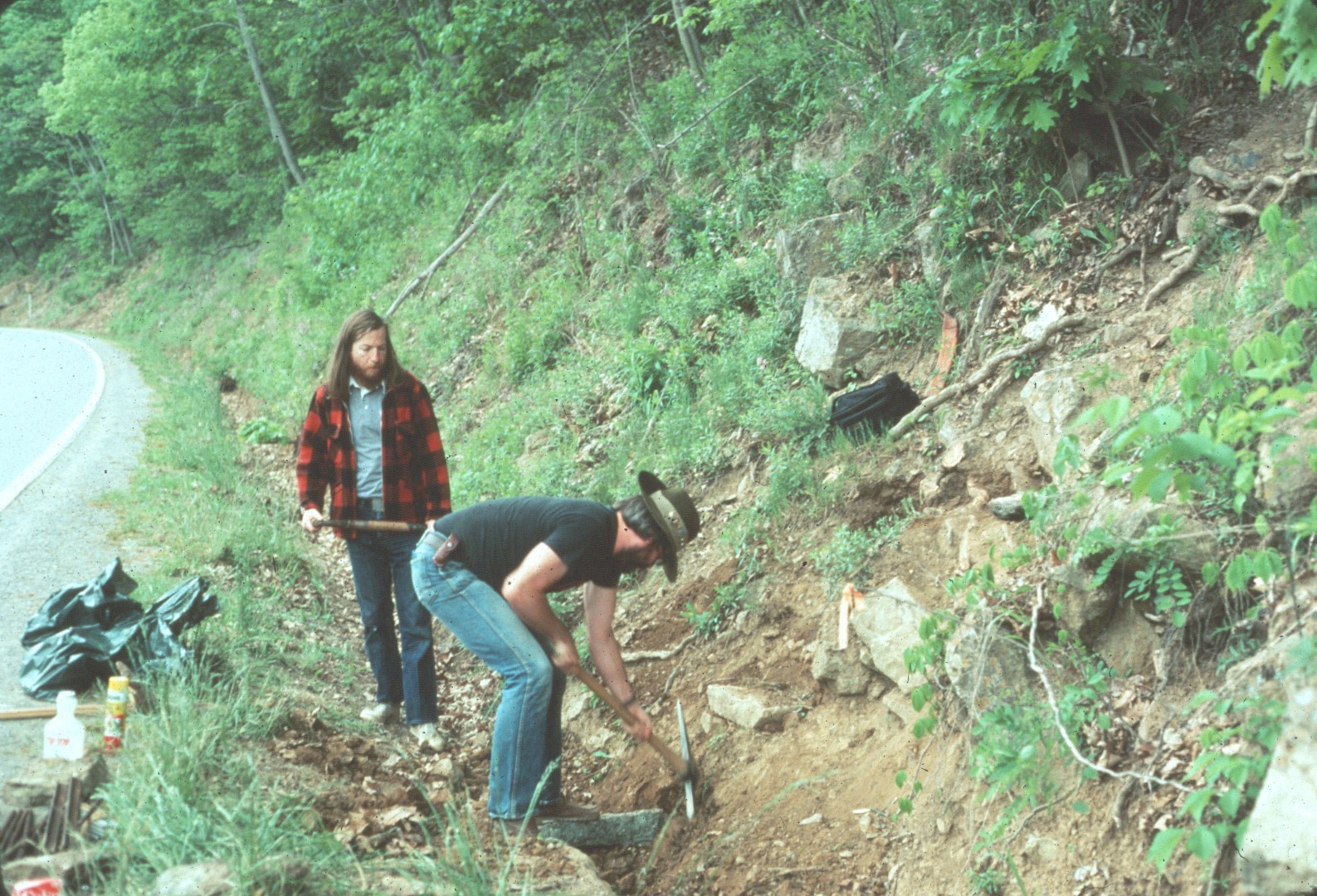 [Speaker Notes: In 1983 NSS cavers established a trail to direct traffic on the property.]
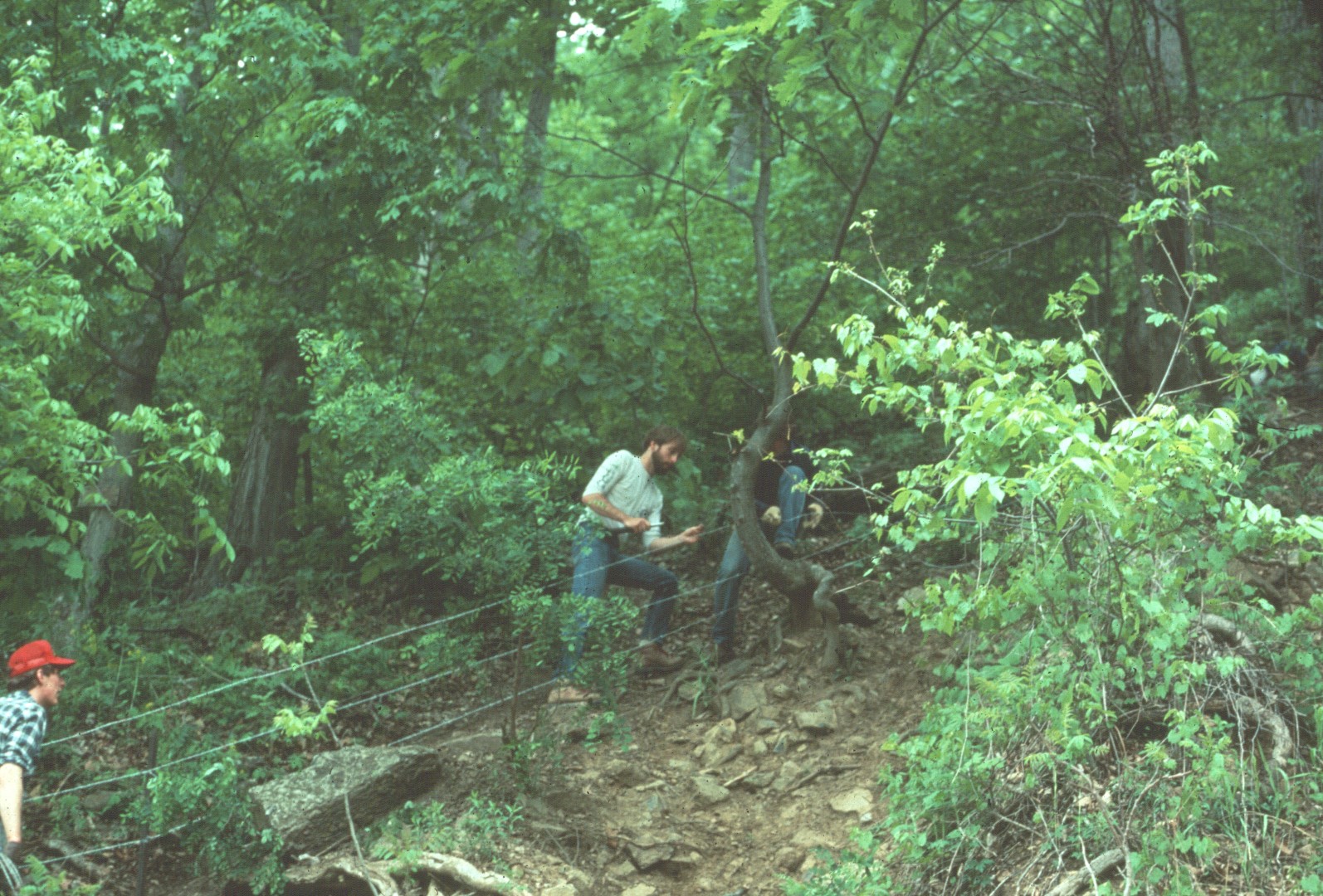 [Speaker Notes: Fencing was installed to control erosion on the Steep hill side.]
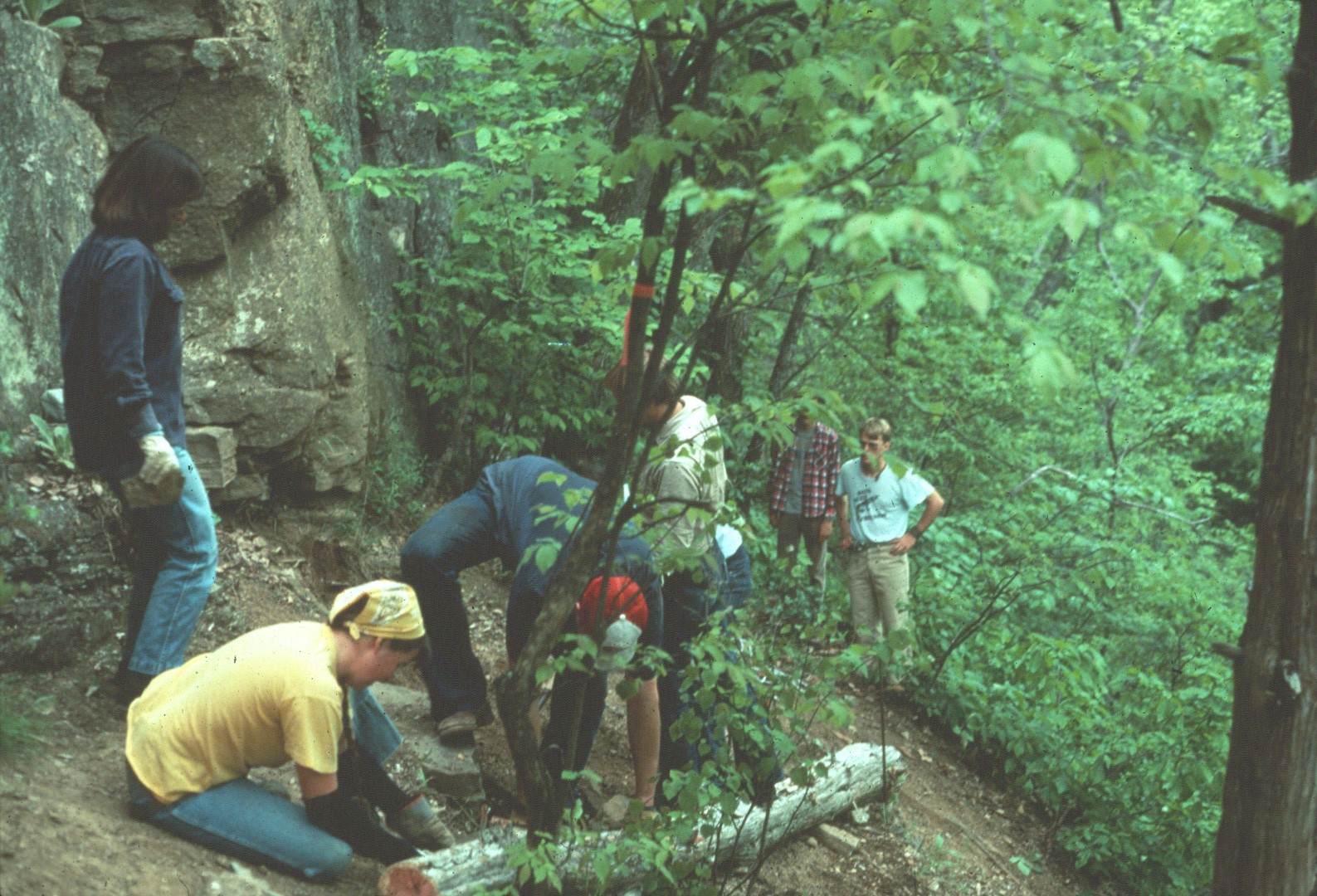 [Speaker Notes: Many volunteers assisted in the trail work.]
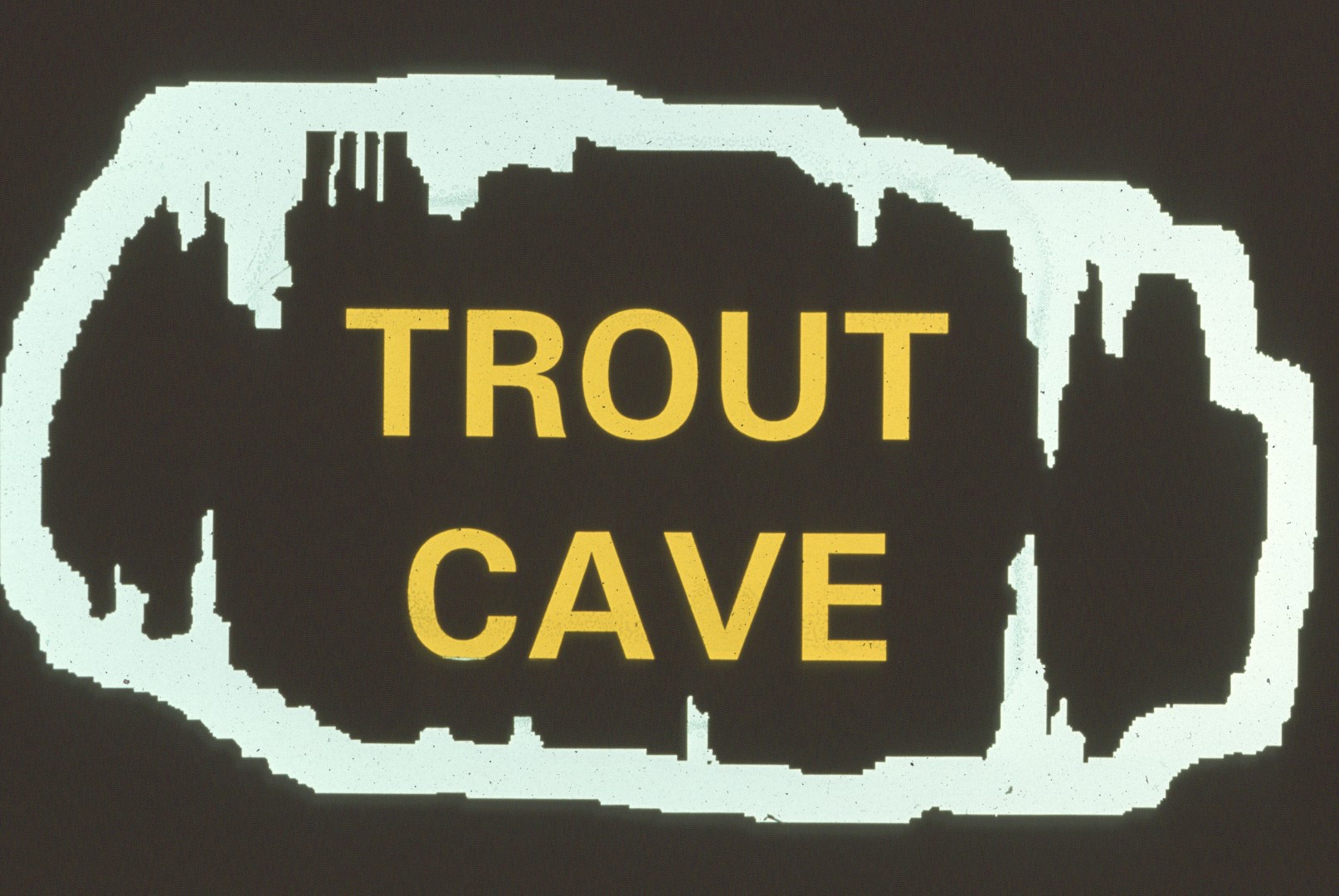 [Speaker Notes: The next cave most visitors are likely to see is Trout.]
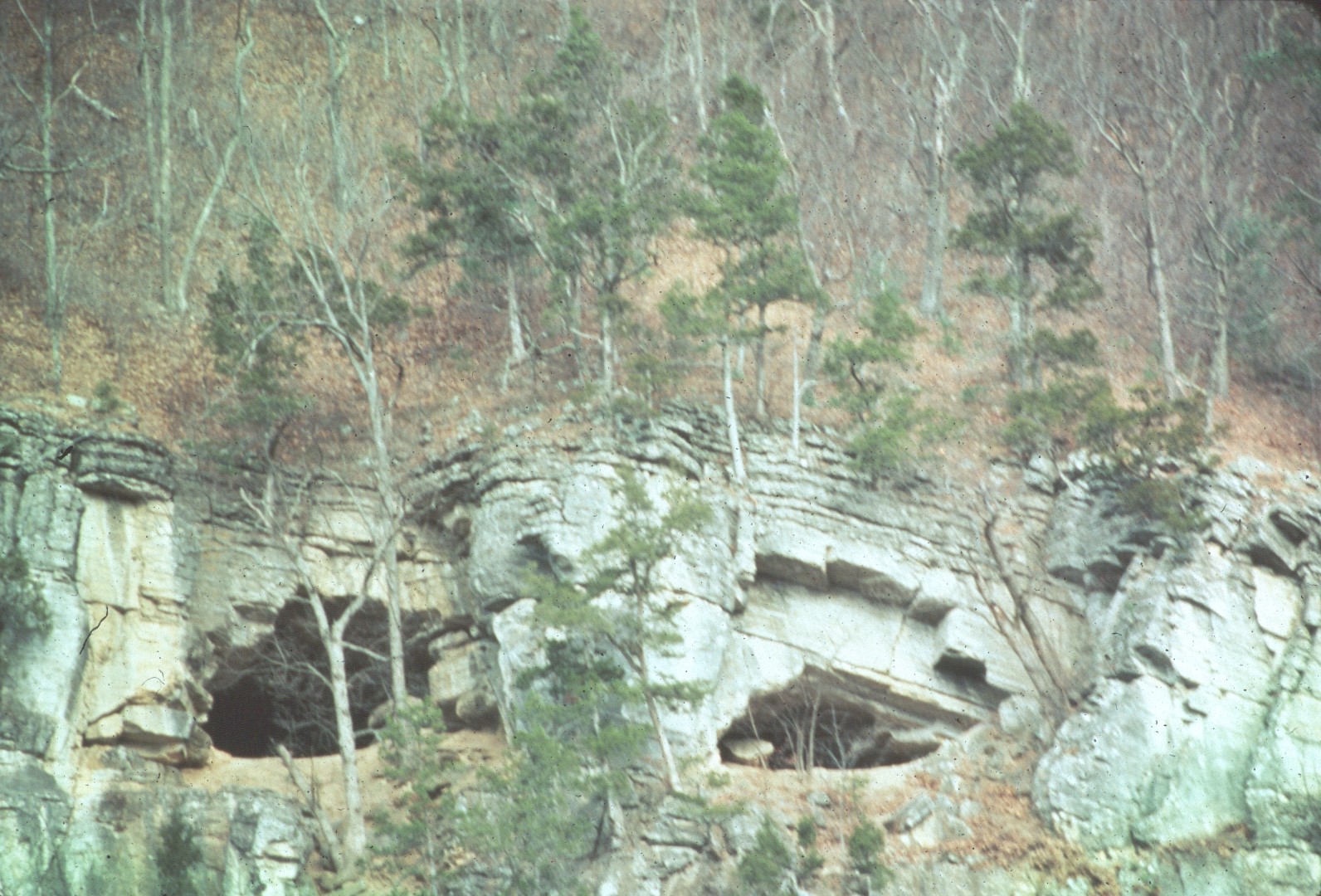 [Speaker Notes: Its parallel entrances are easily seen from the highway.]
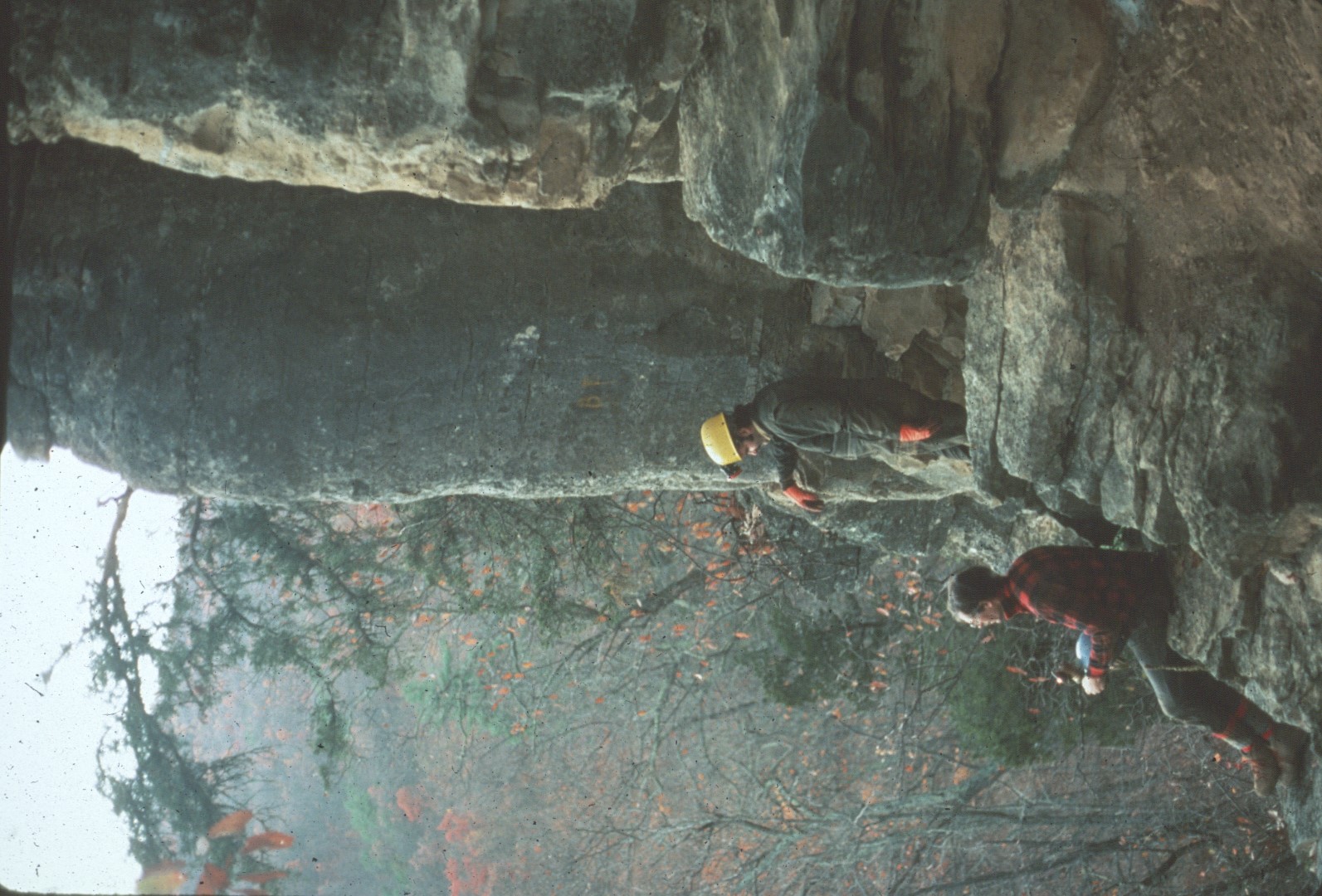 [Speaker Notes: Dave West and Tom Kaye were responsible for much of the mapping of the caves on the preserve.]
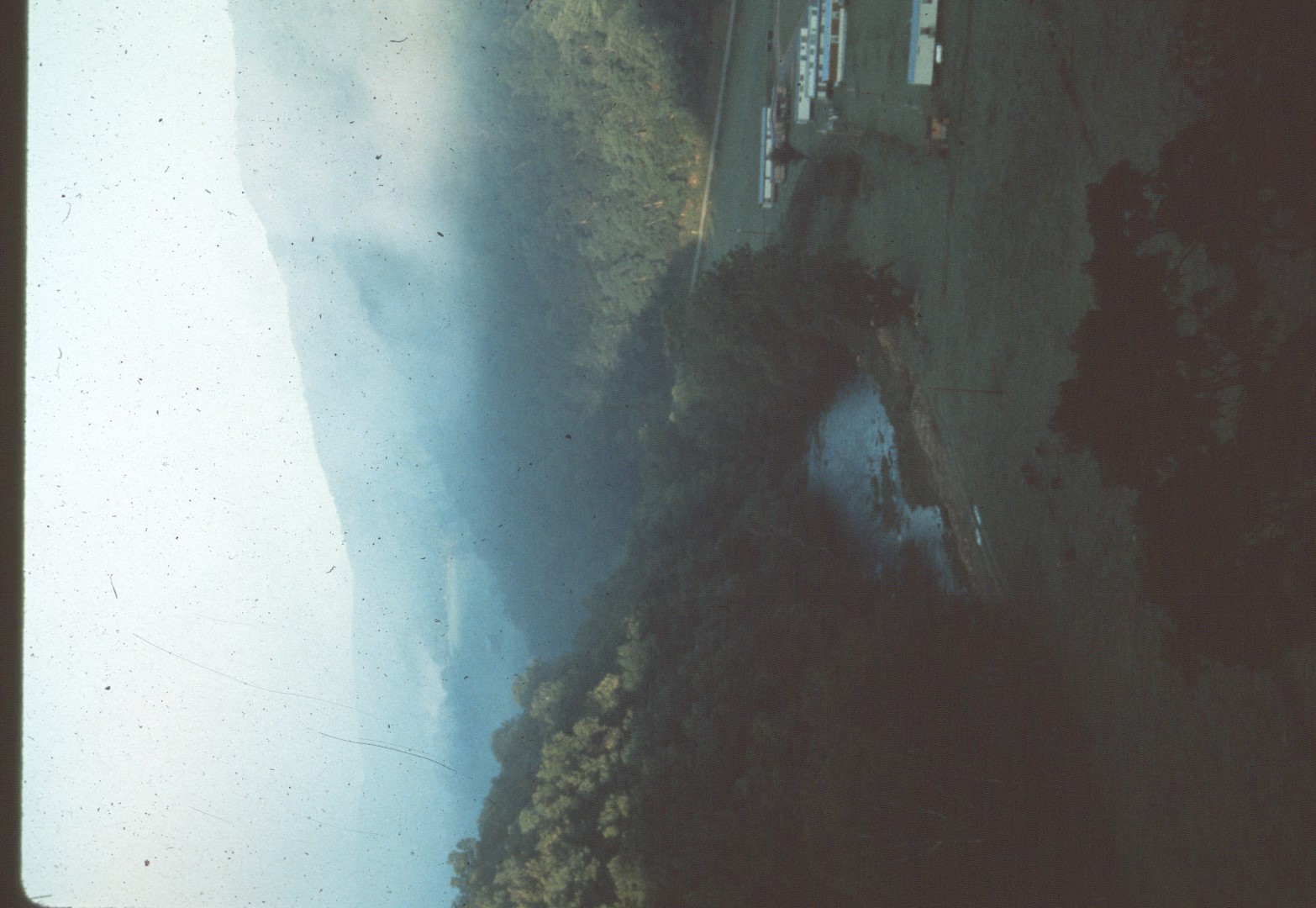 [Speaker Notes: The entrance to Trout provides an excellent view of the valley below.]
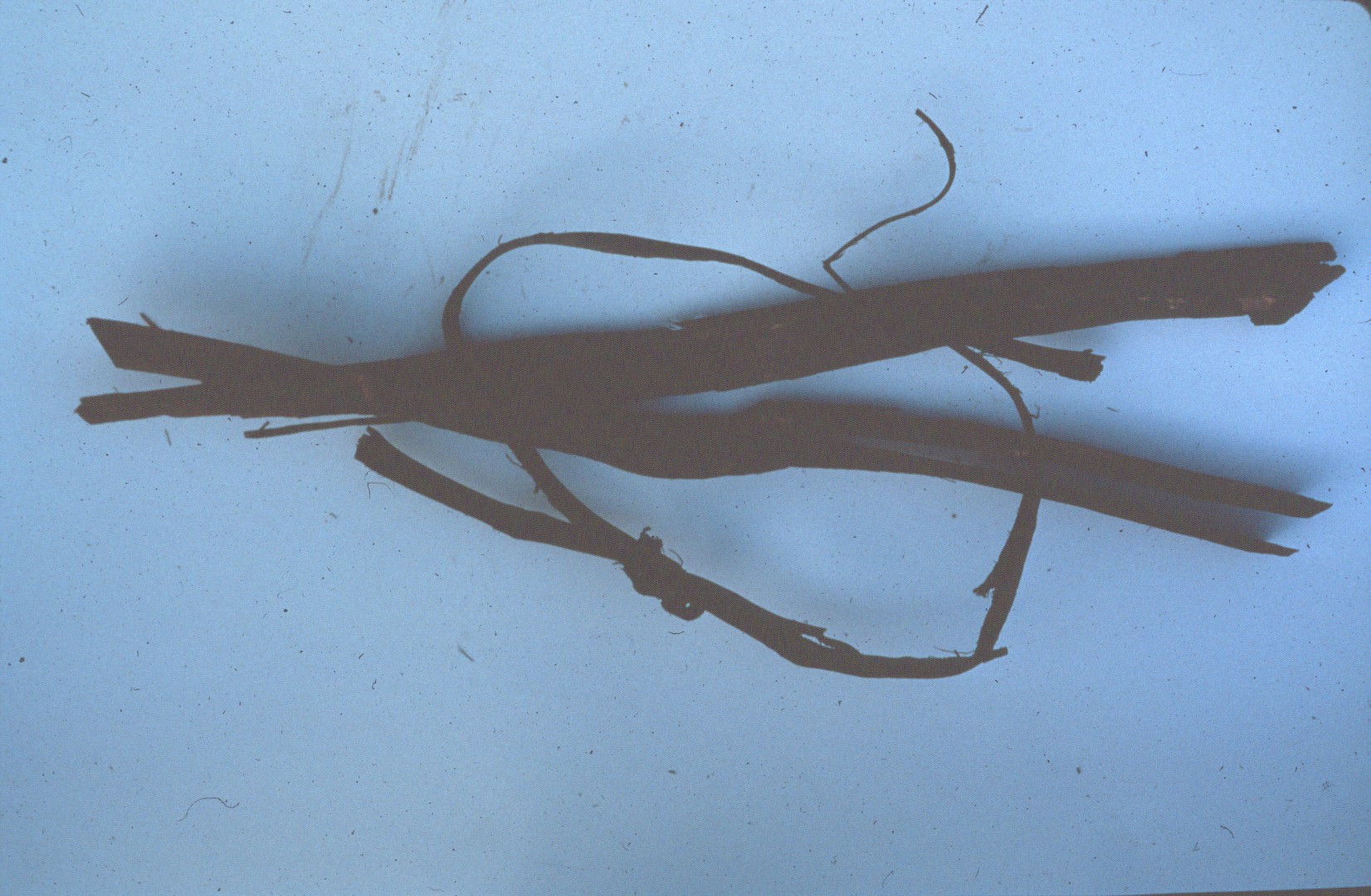 [Speaker Notes: Unused faggot torches from salt pet.re mining days.]
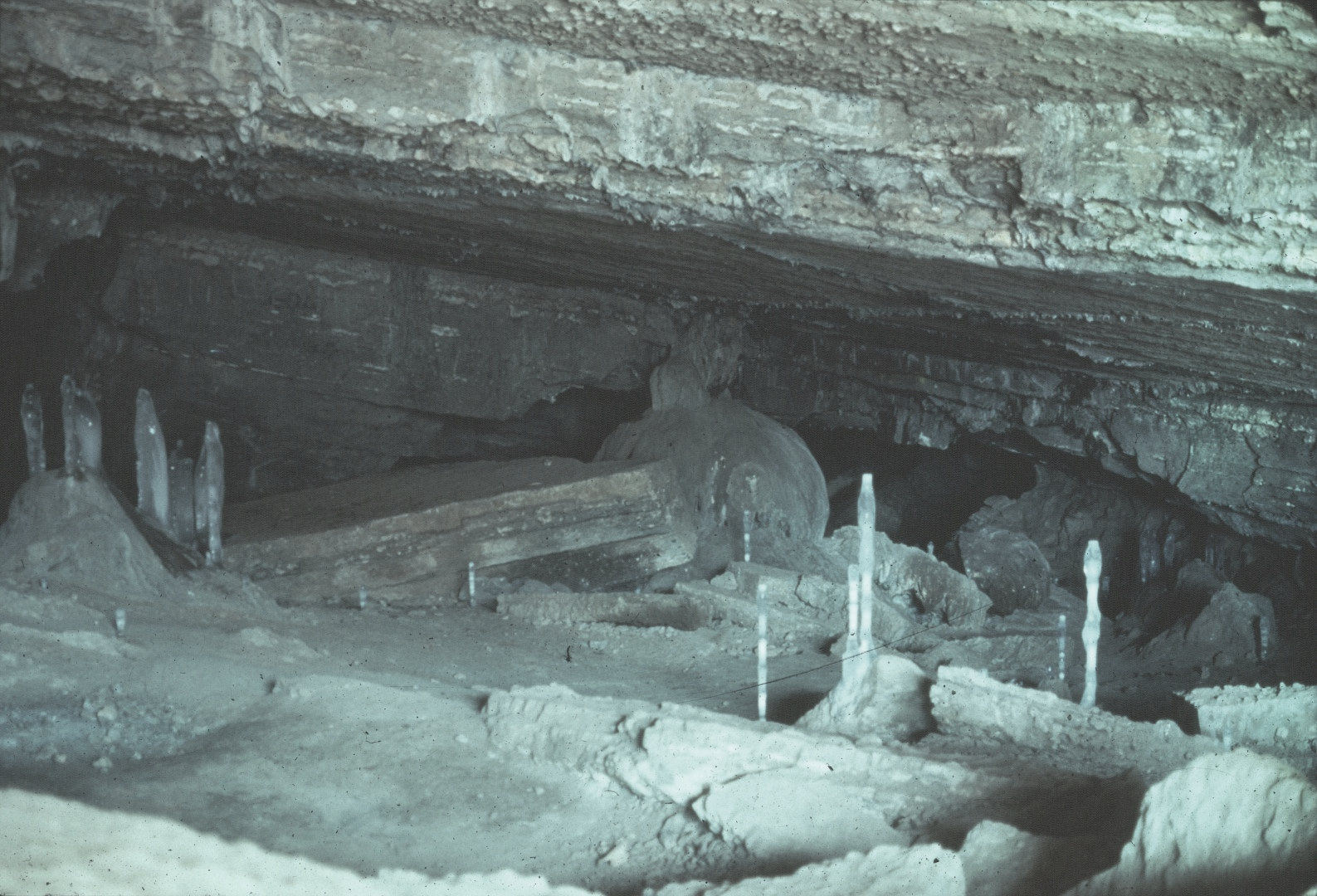 [Speaker Notes: Ice formations near the Trout entrance.]
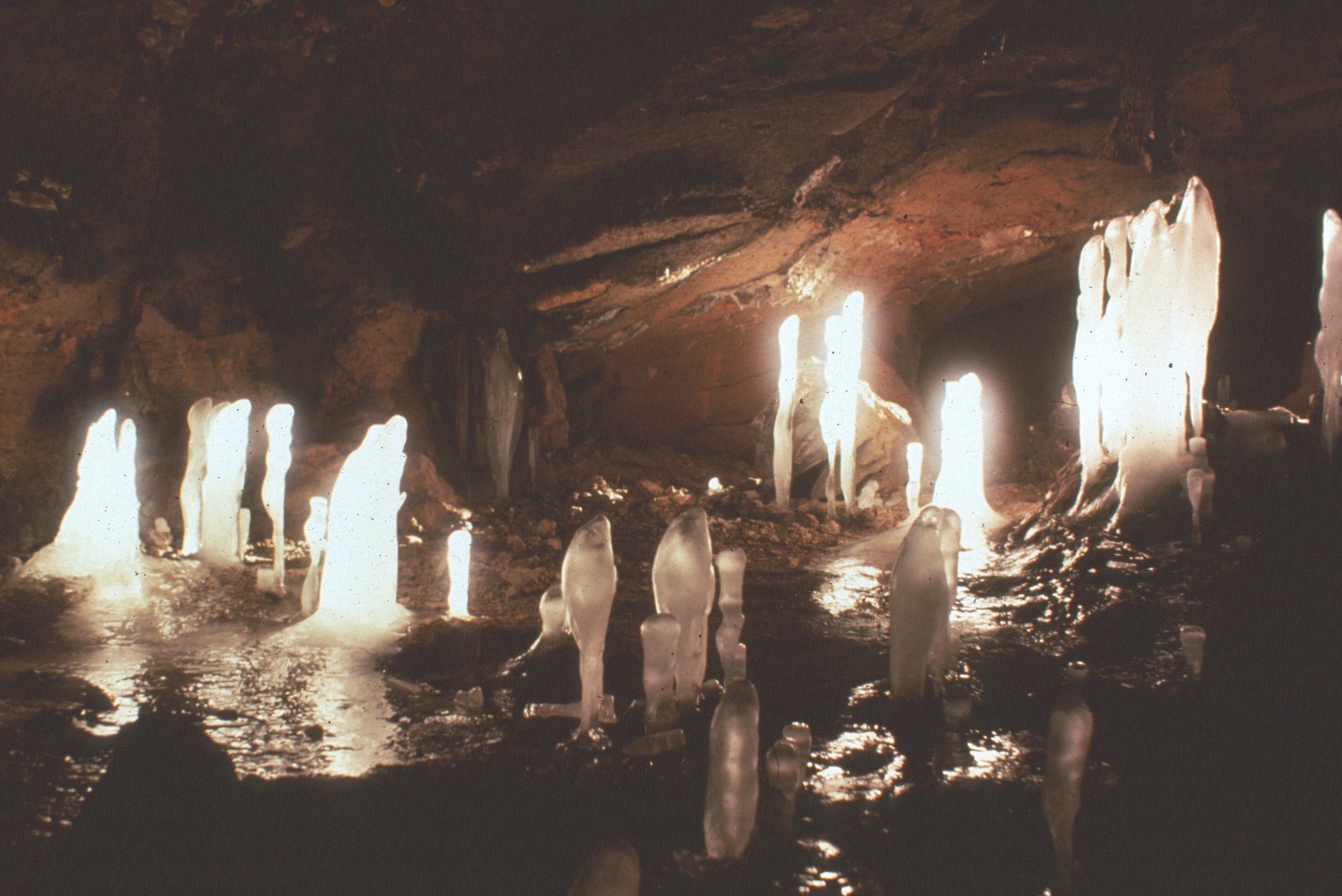 [Speaker Notes: More ice formations]
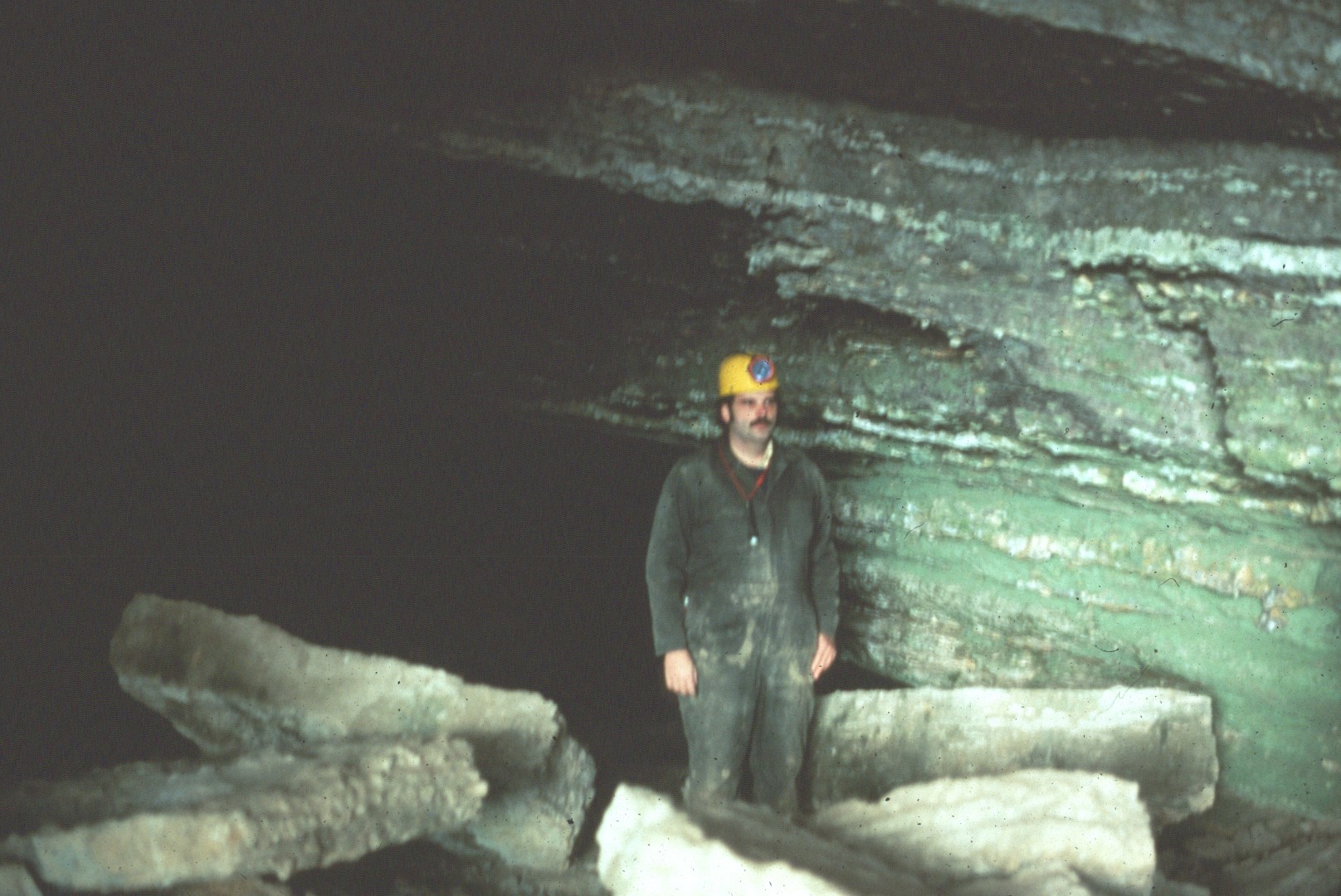 [Speaker Notes: Much of Trout is floored with large breakdown.]
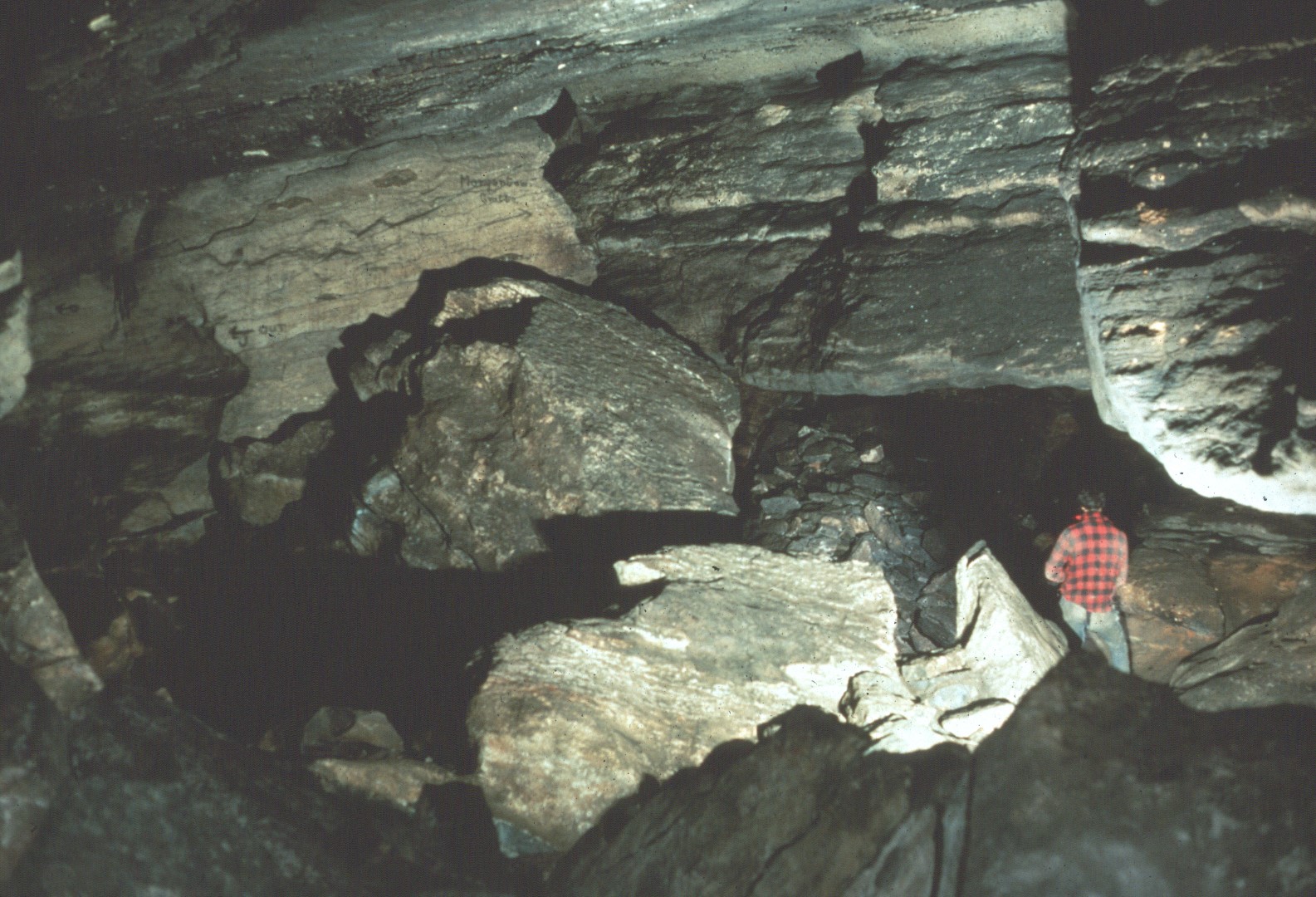 [Speaker Notes: Many of the passages are of ample dimensions.]
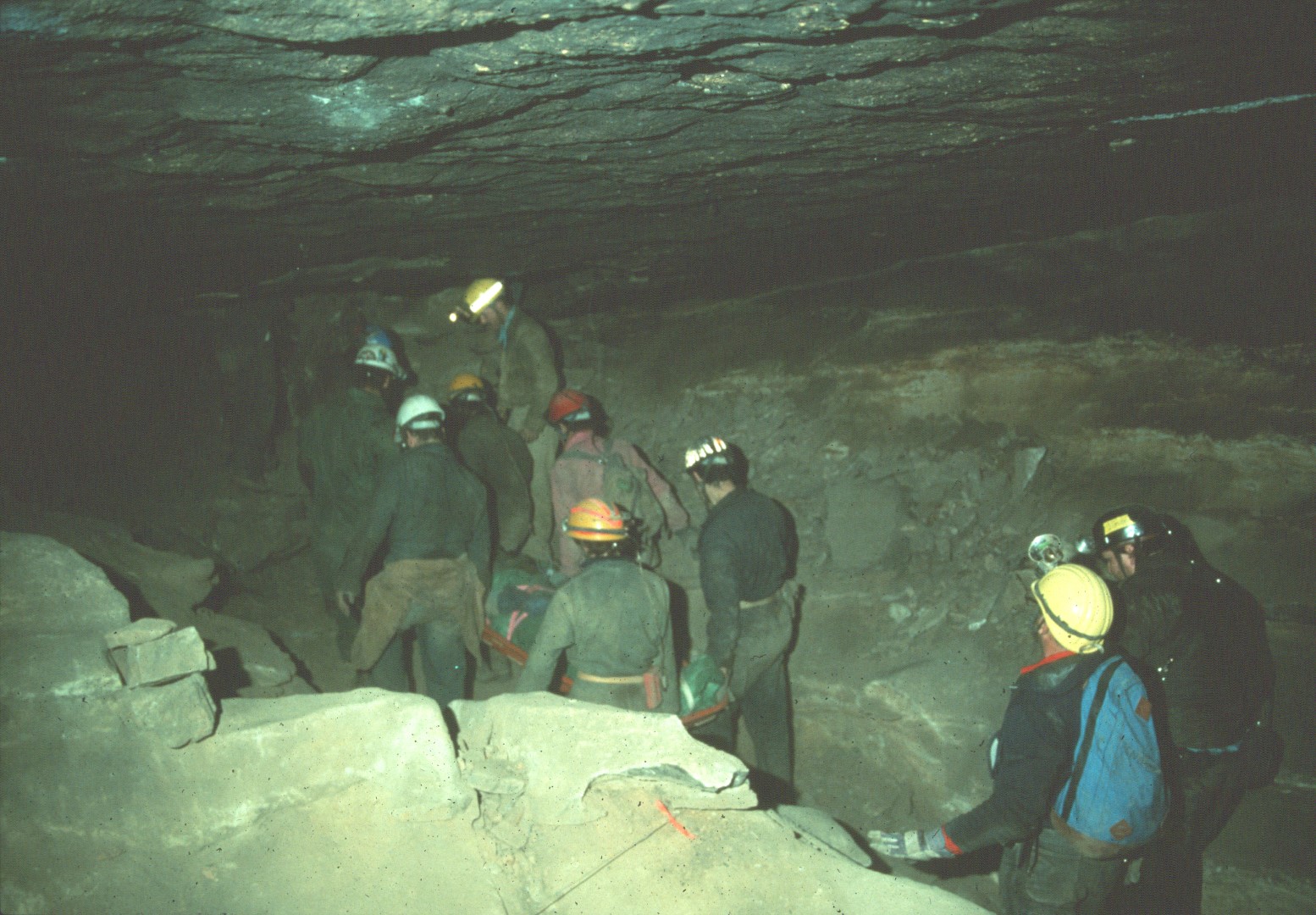 [Speaker Notes: Trout has been used for a NCRC rescue simulation.]
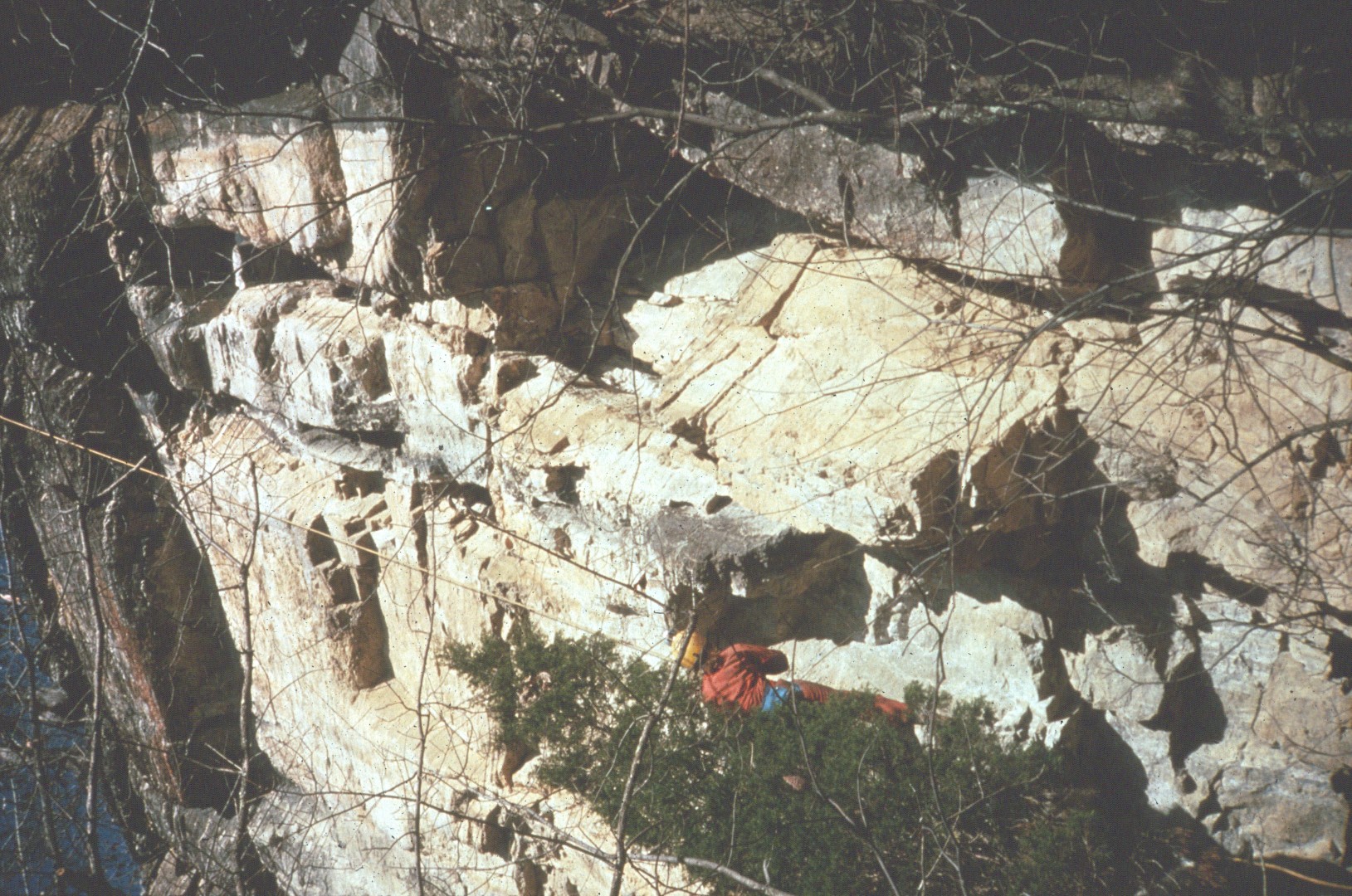 [Speaker Notes: There are several apparent small caves on the cliffs of the property. This is Kathy's Crack …]
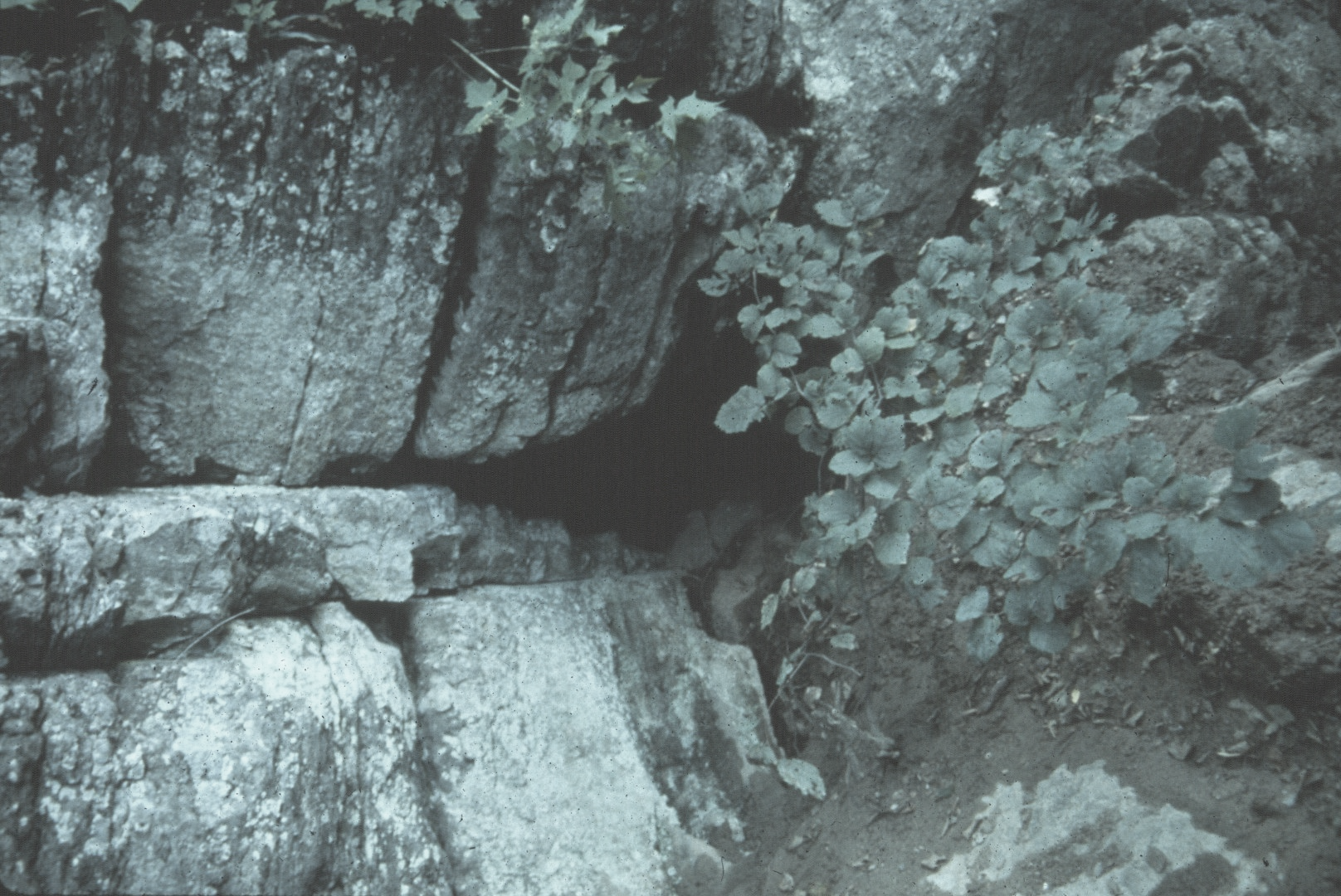 [Speaker Notes: and Root Hole.]
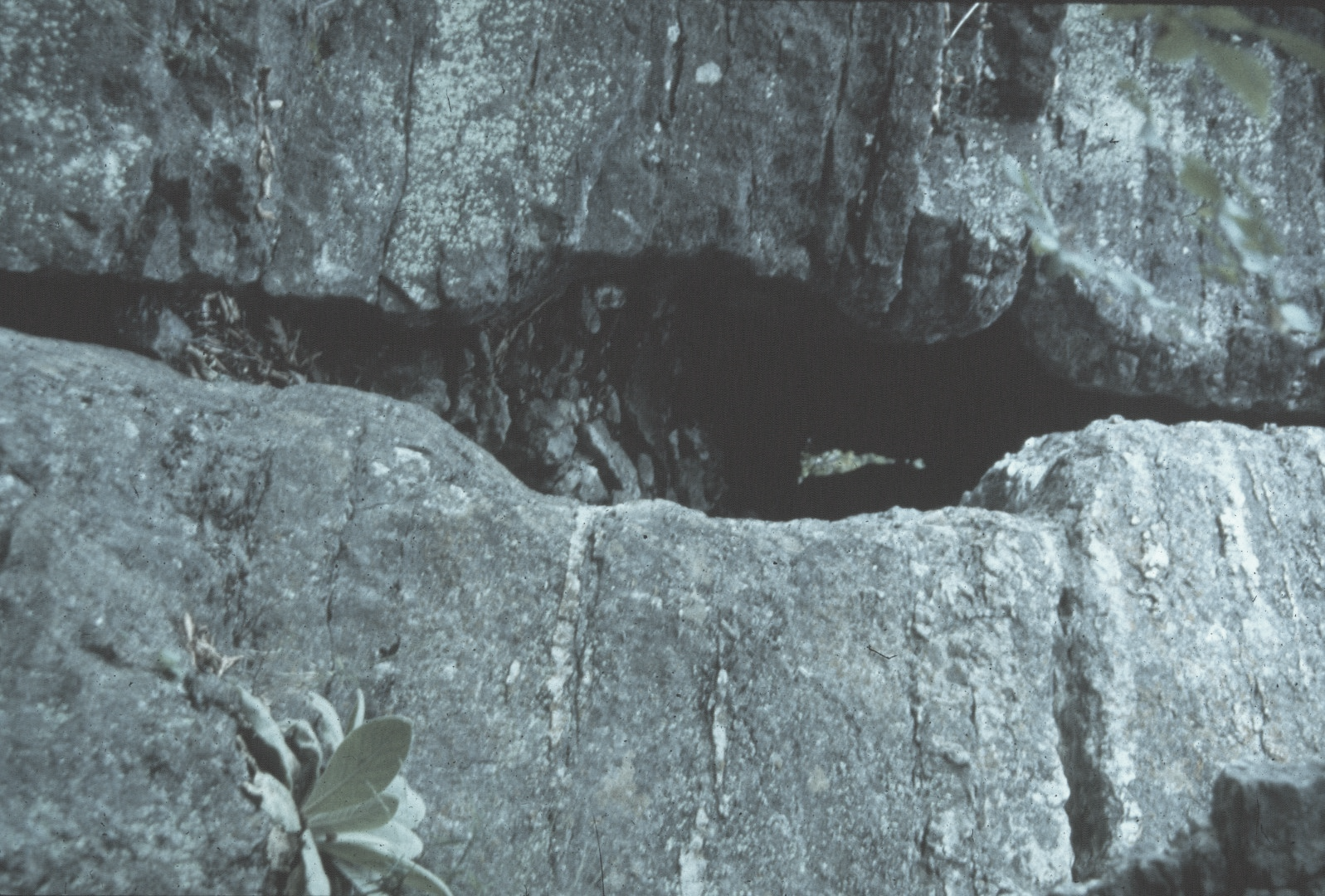 [Speaker Notes: In Trammelton a fifty-foot through trip is possible.]
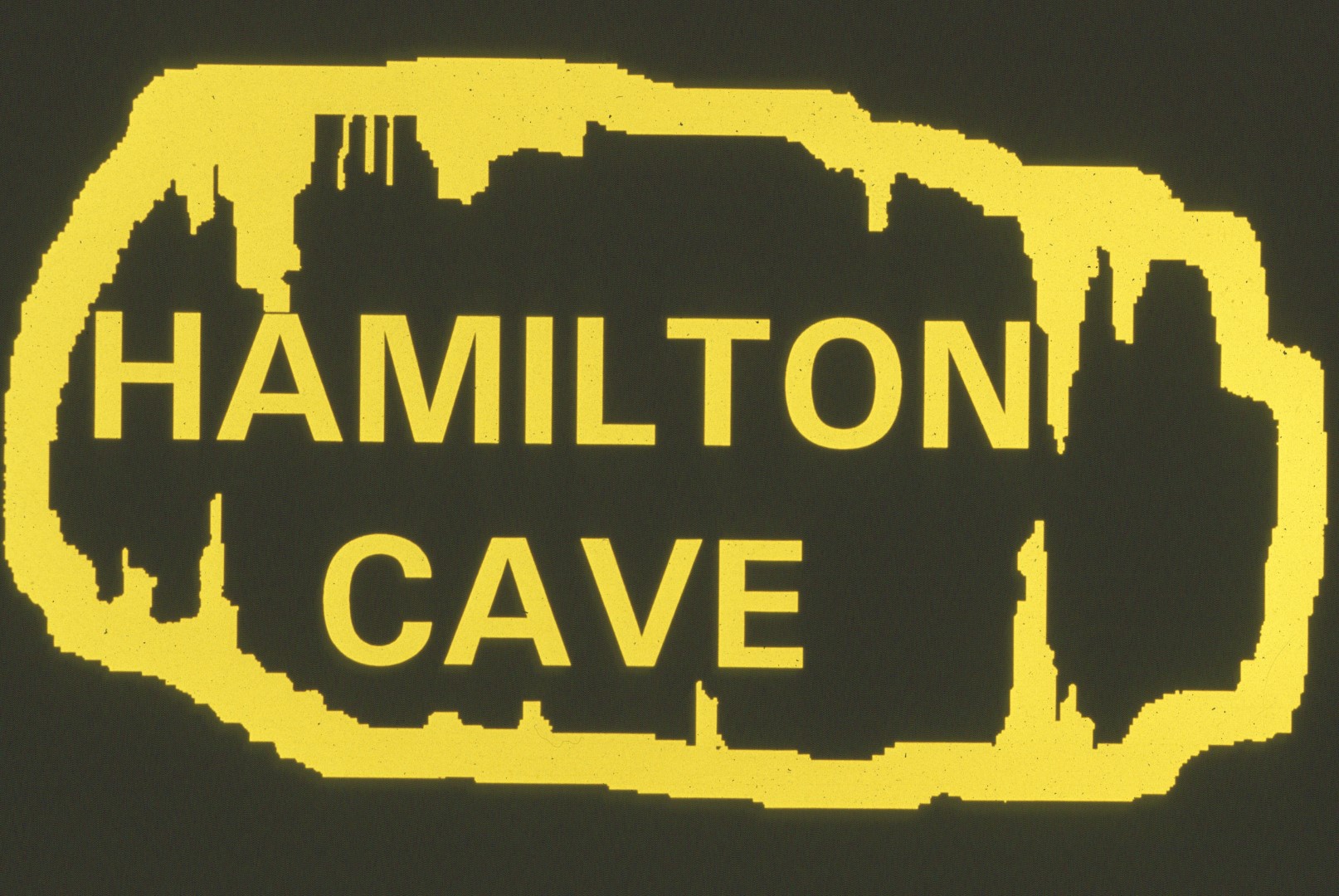 [Speaker Notes: The last cave most visitors to the property see is Hamilton.]
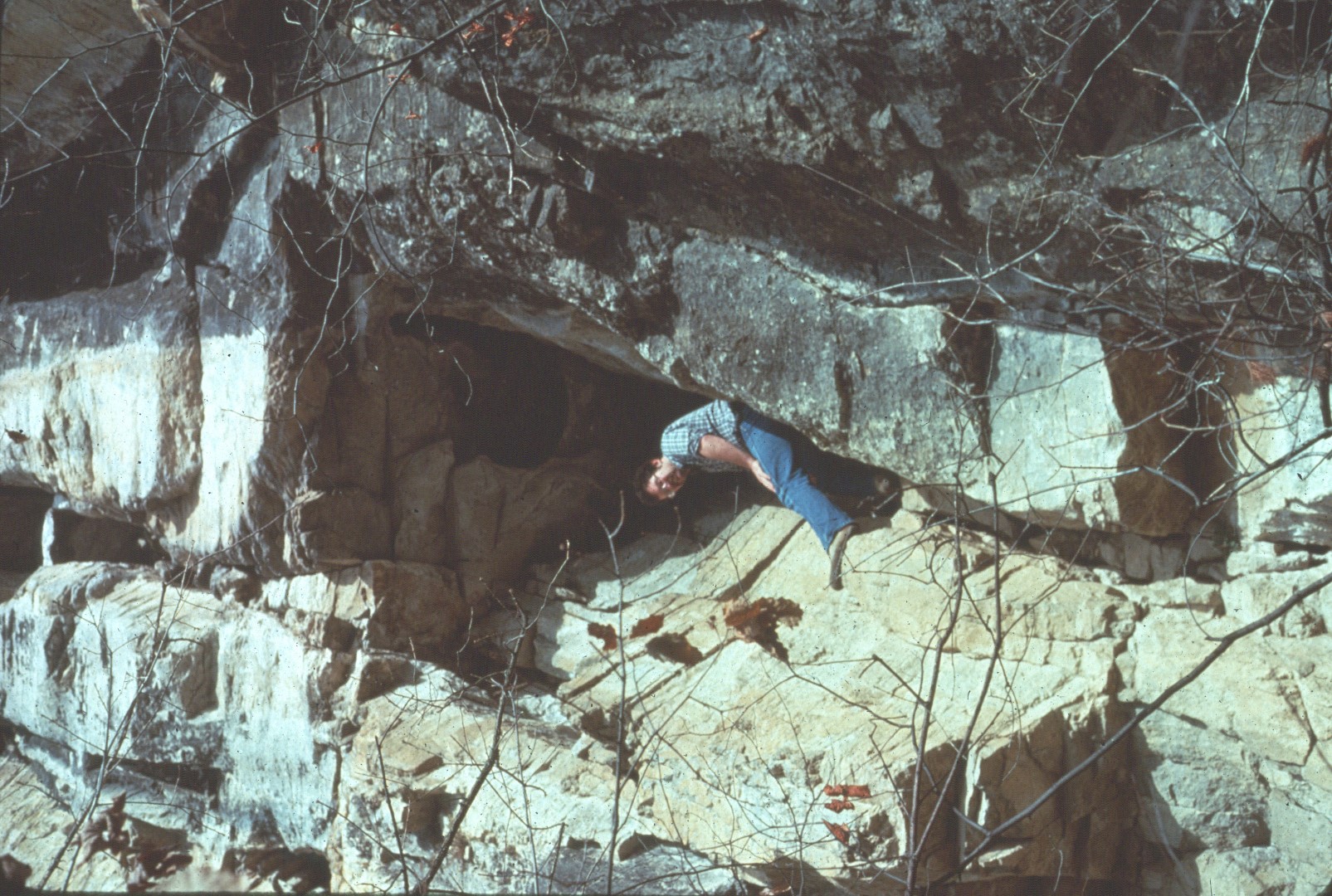 [Speaker Notes: Its entrance is smaller than the entrances for the other two caves.]
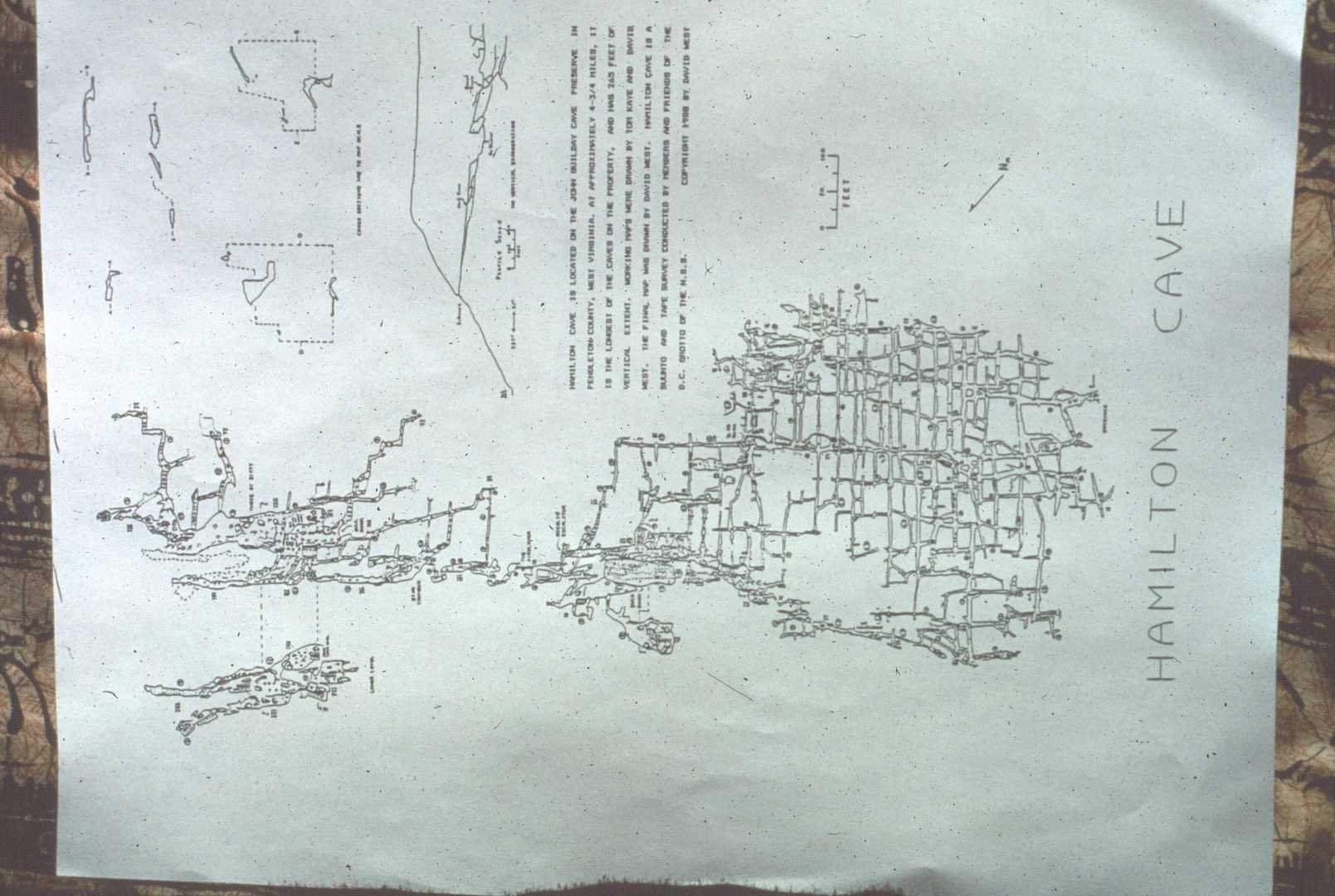 [Speaker Notes: Hamilton Cave is the largest cave on the property with over 4. 5 miles of surveyed passage.]
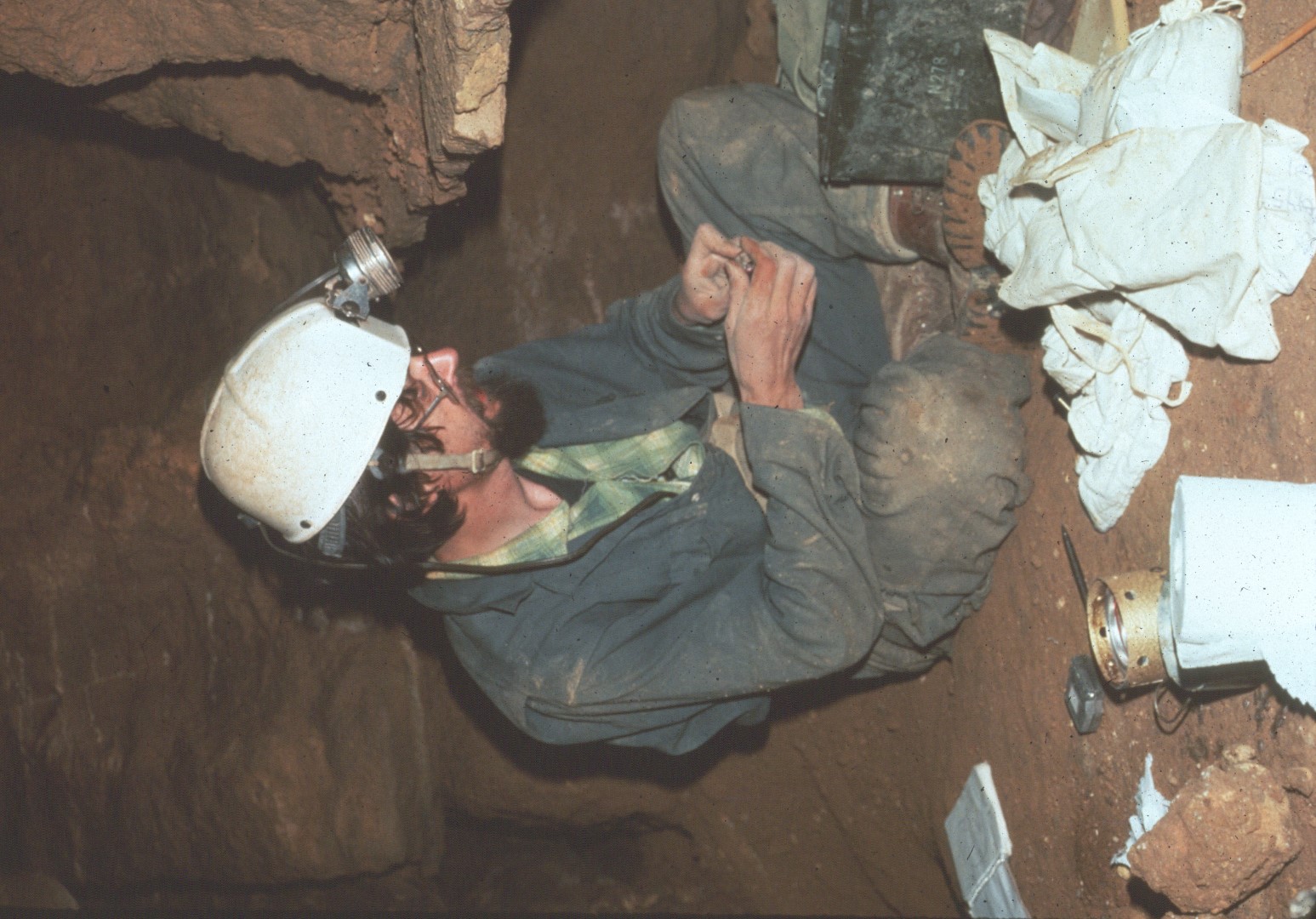 [Speaker Notes: Fred Grady discovered significant bone deposits in the cave during the 1970s.]
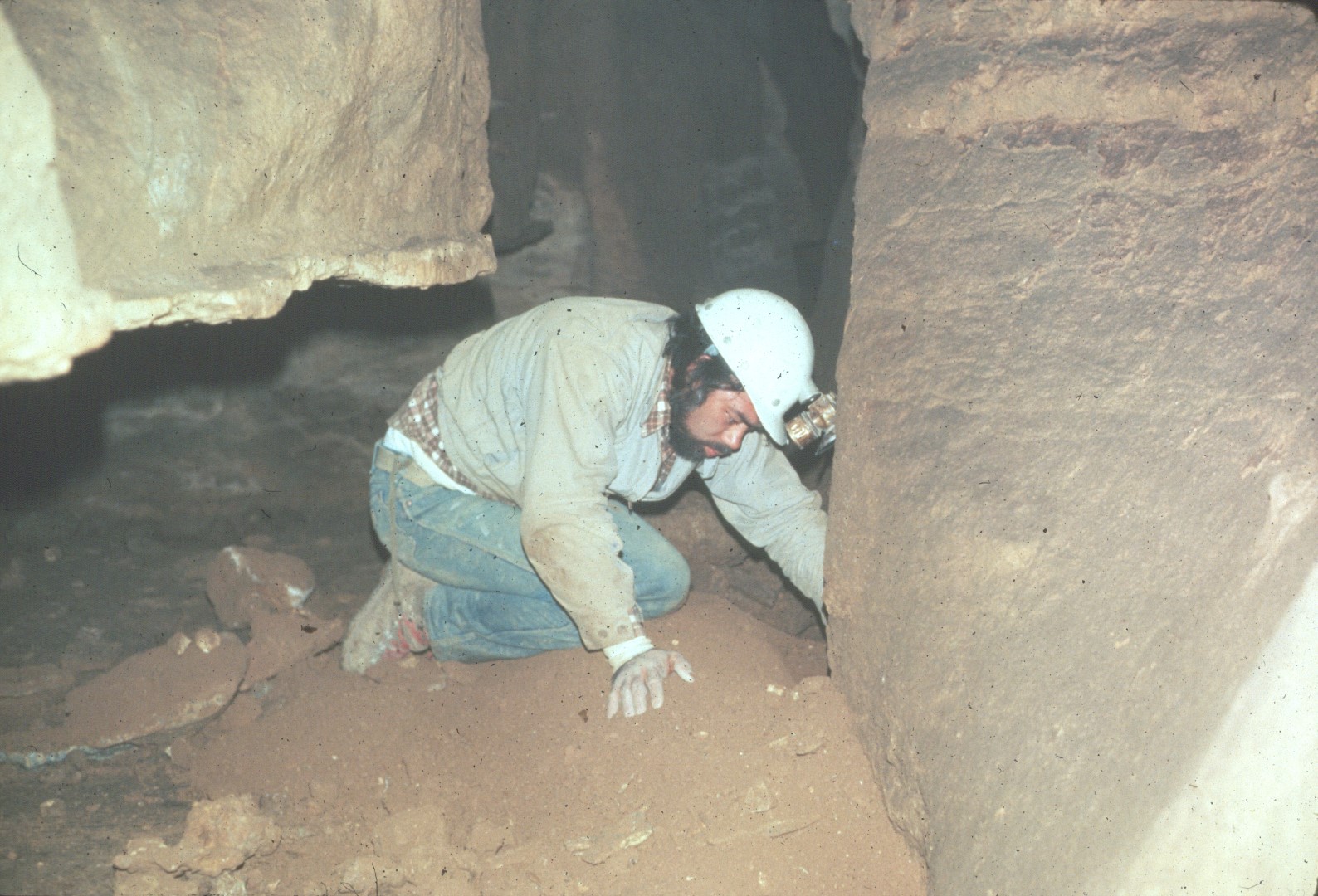 [Speaker Notes: Buck Keller assisted Fred and also made several important discoveries.]
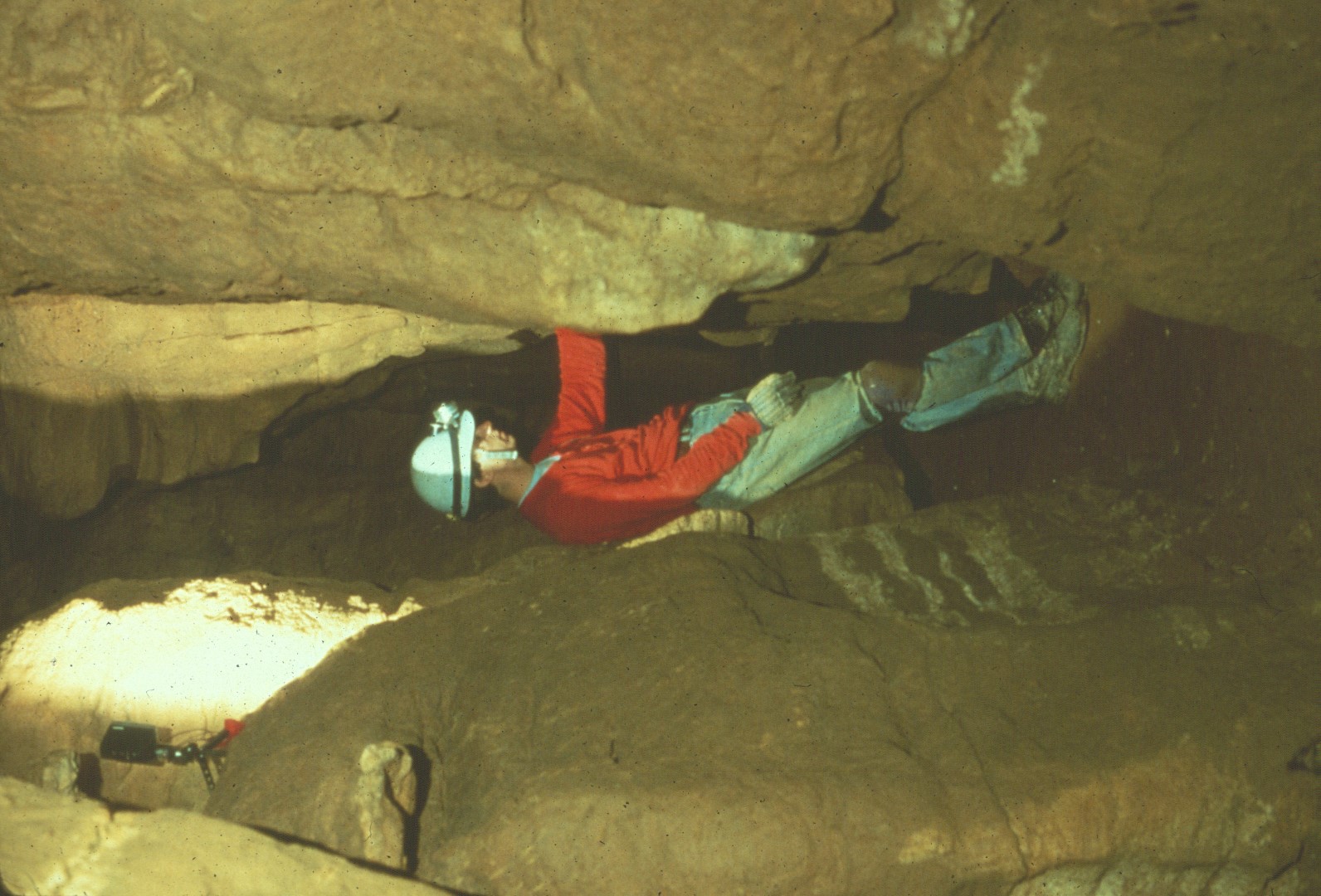 [Speaker Notes: Many of the passages near the bone sites are narrow.]
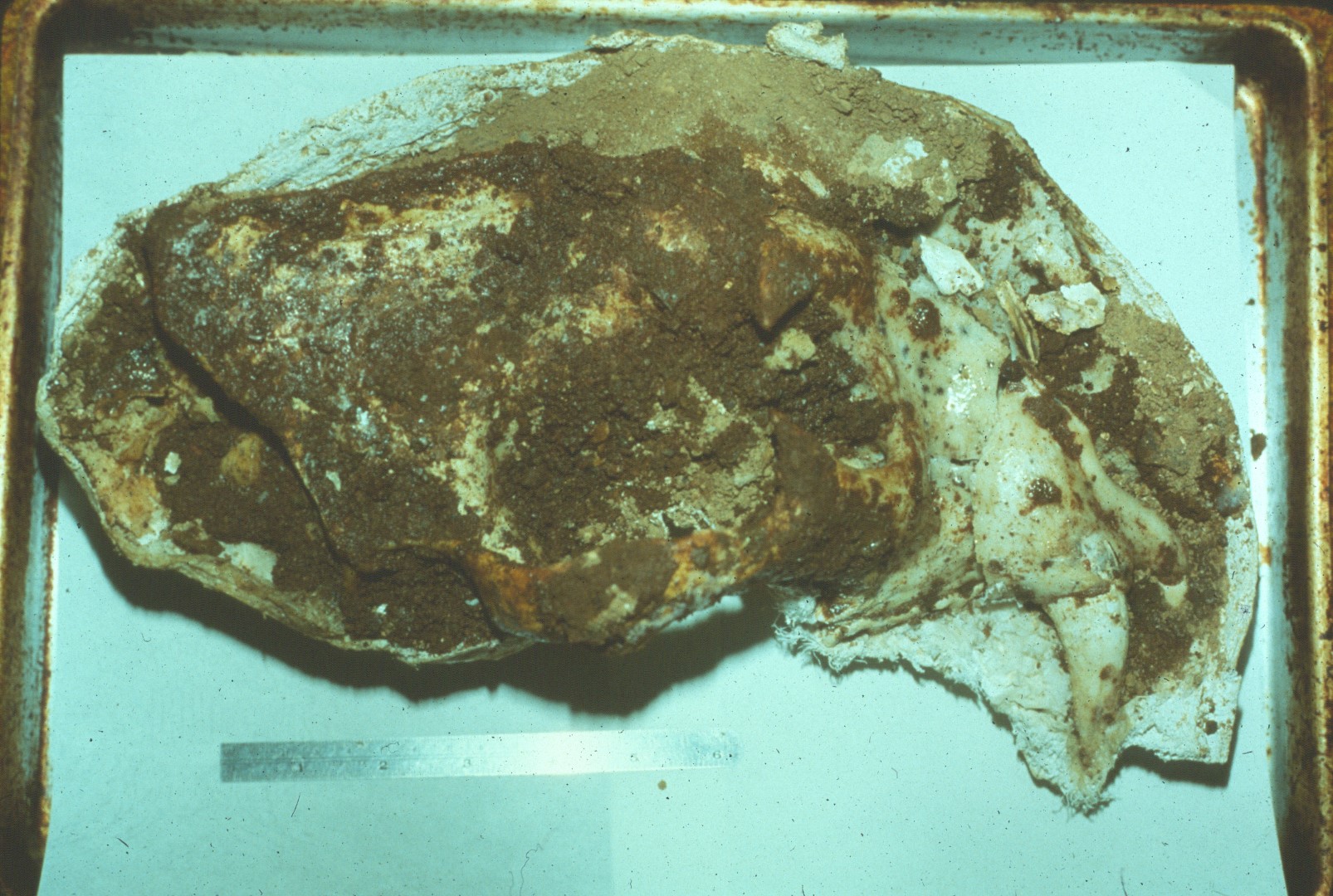 [Speaker Notes: Among the bones they found was a ne a rly complete skull of a large Jaguar,]
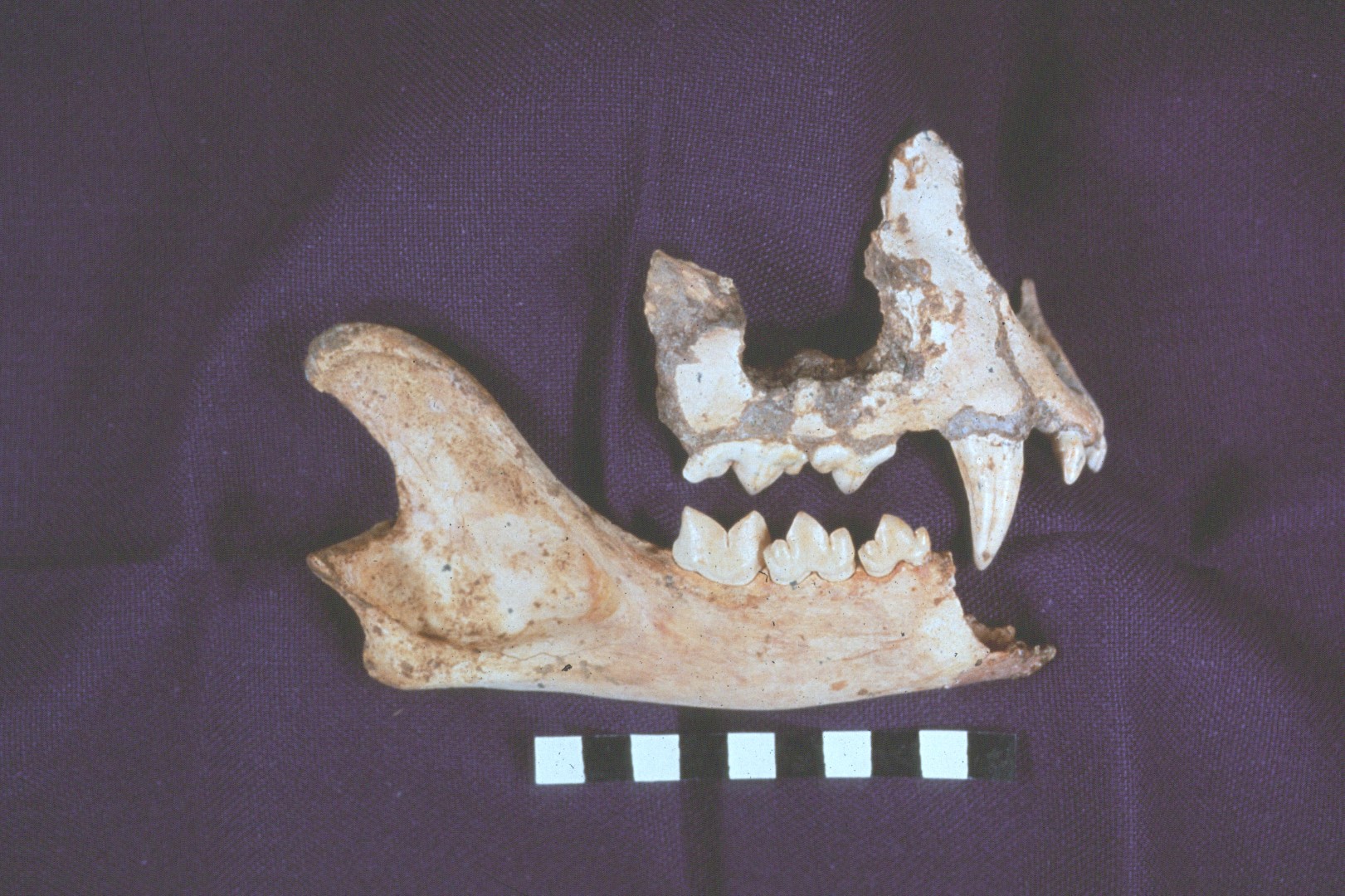 [Speaker Notes: the upper and lower jaws of an extinct cheetah-like cat,]
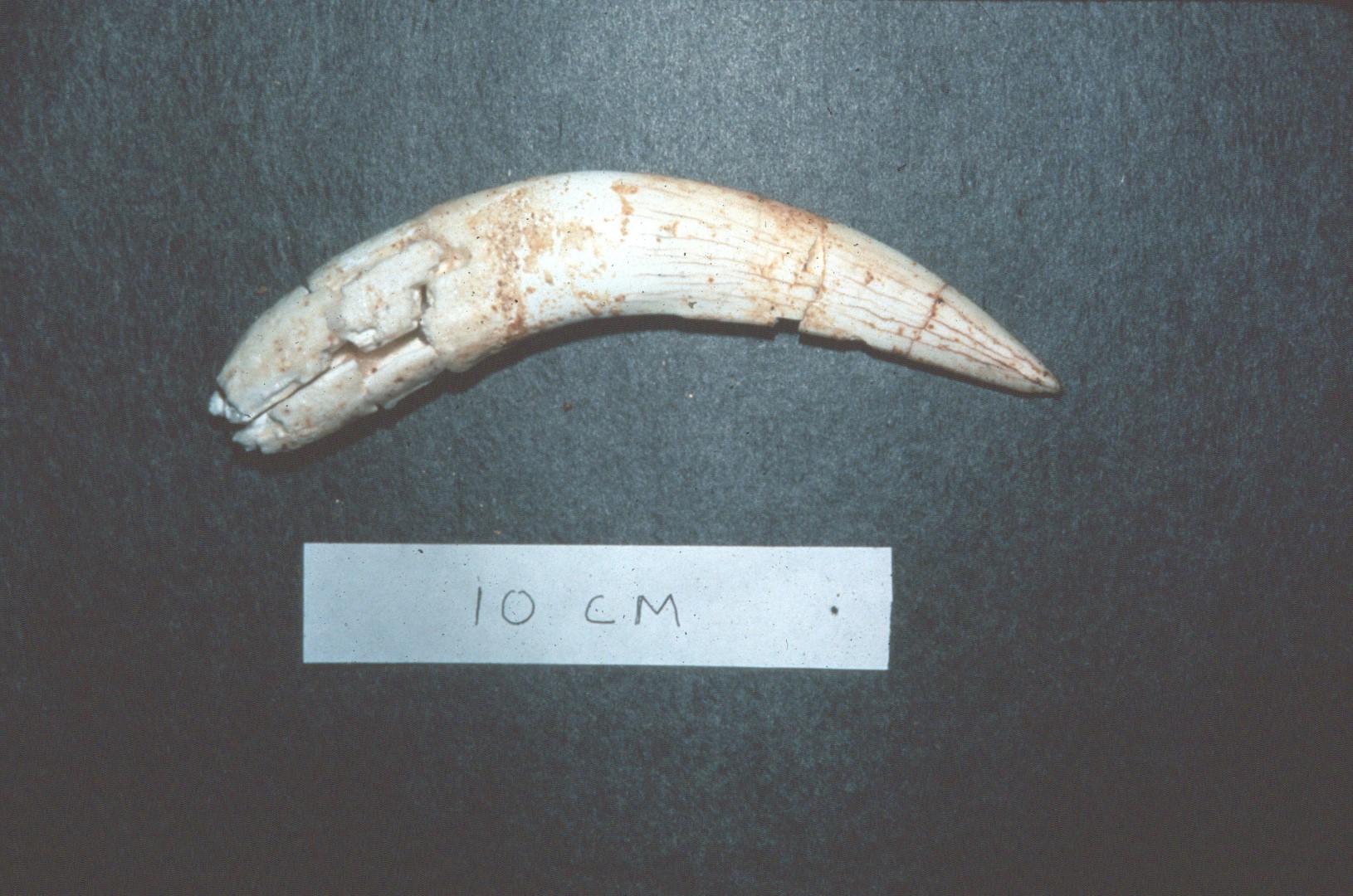 [Speaker Notes: the canine of a sabertoothed cat,]
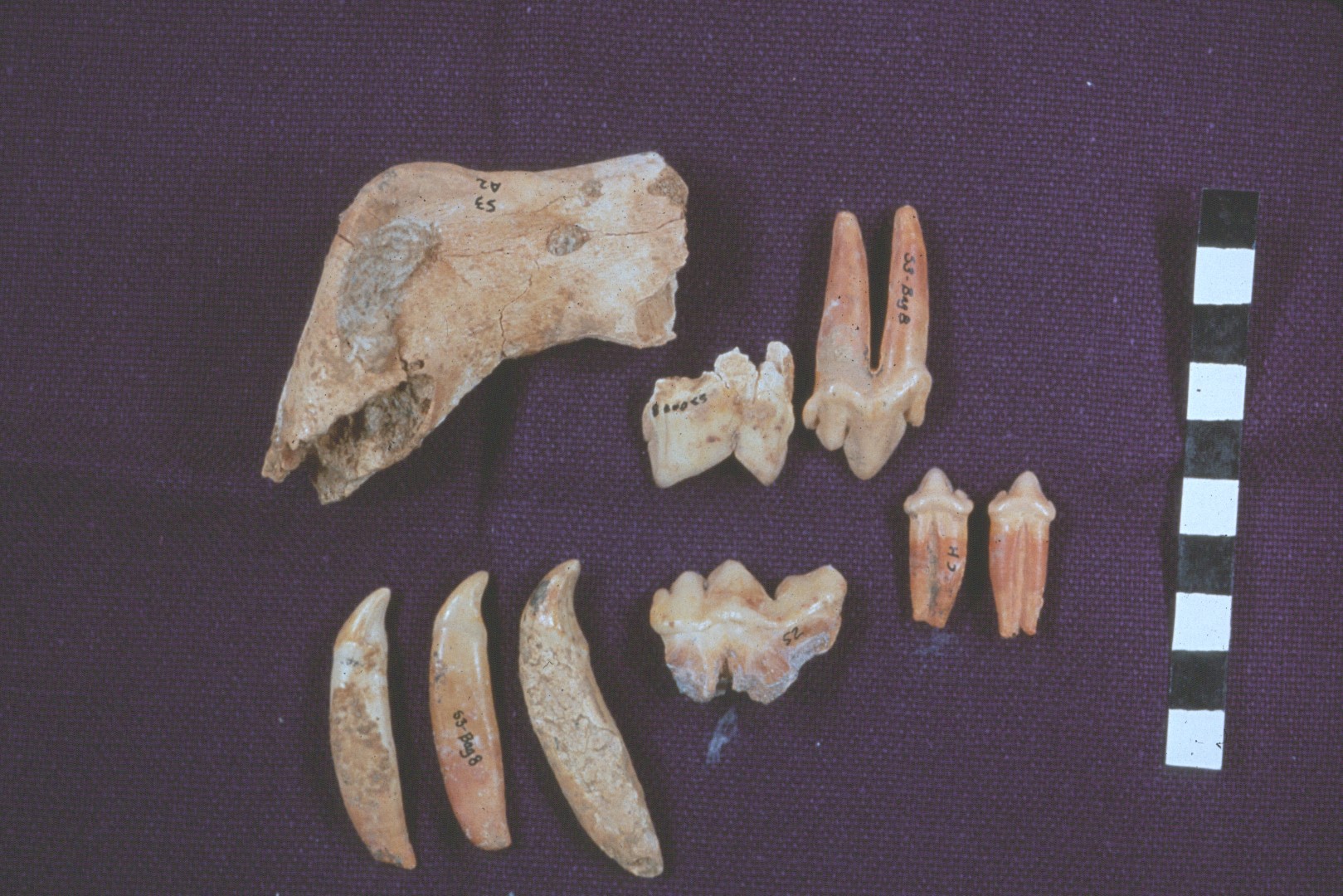 [Speaker Notes: the upper and lower teeth of another saber-toothed cat, and]
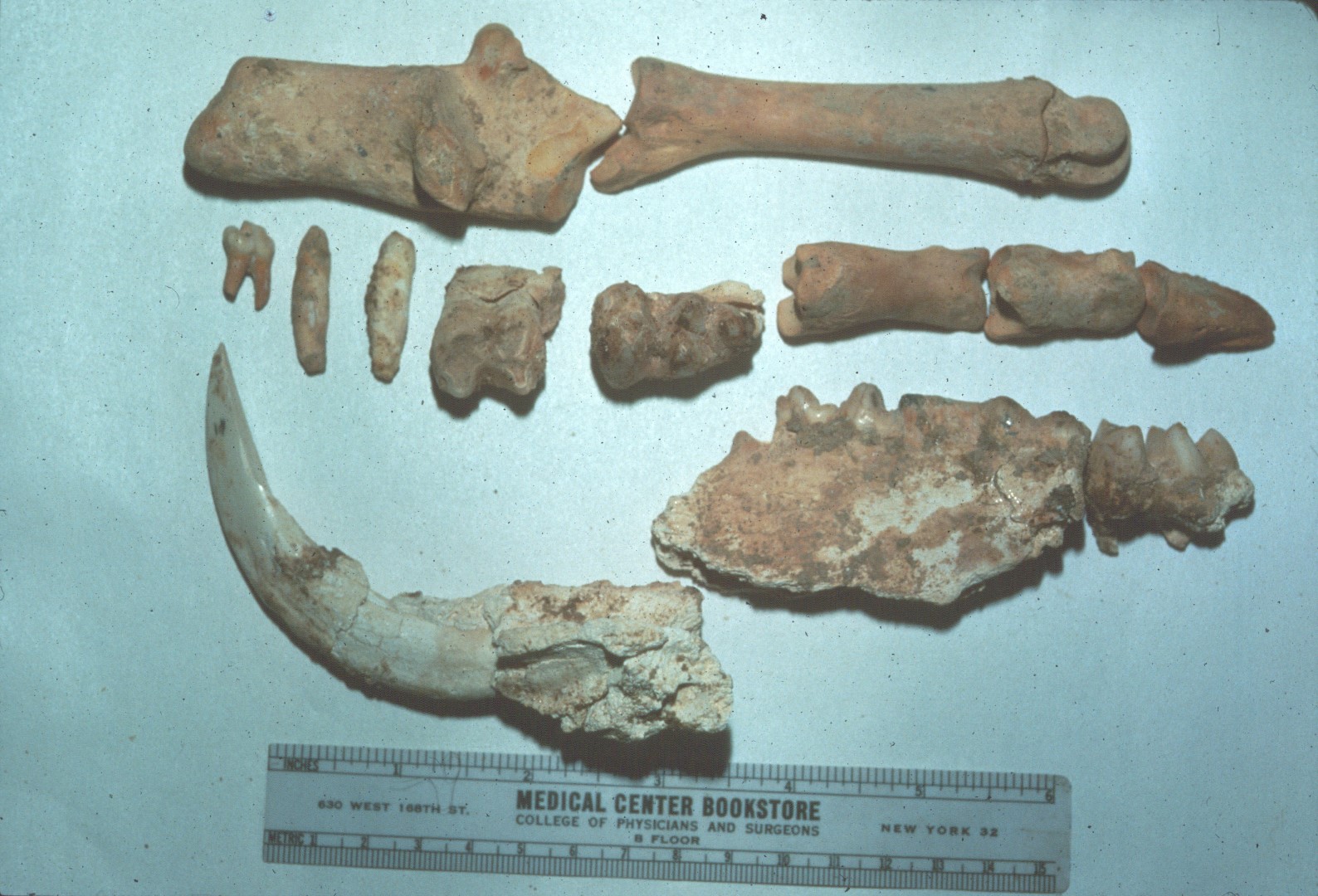 [Speaker Notes: the teeth and jaw parts of an extinct peccary related to present day javalinas.]
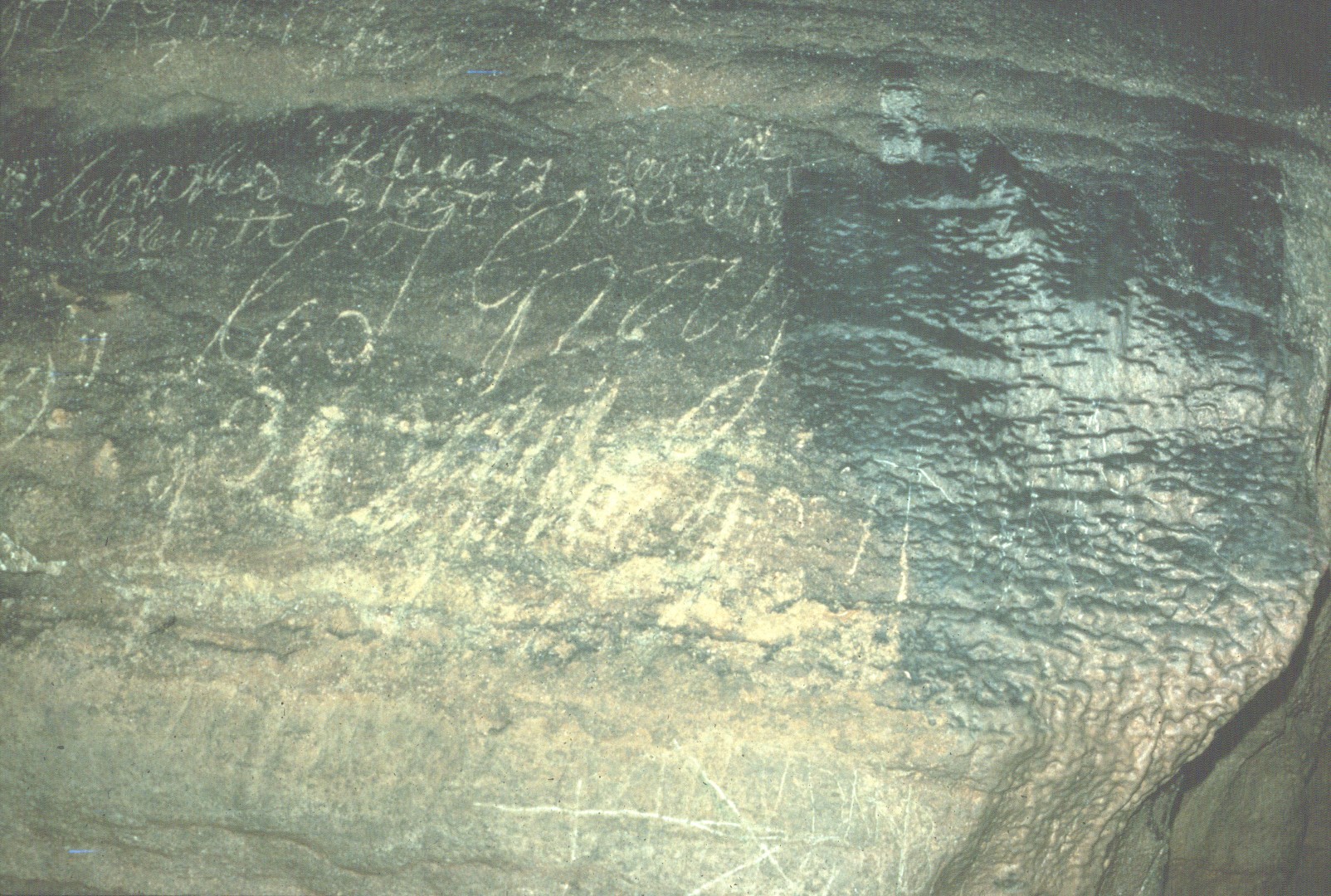 [Speaker Notes: Some of the early signatures found in Hamilton Cave date back to the middle 1800's.]
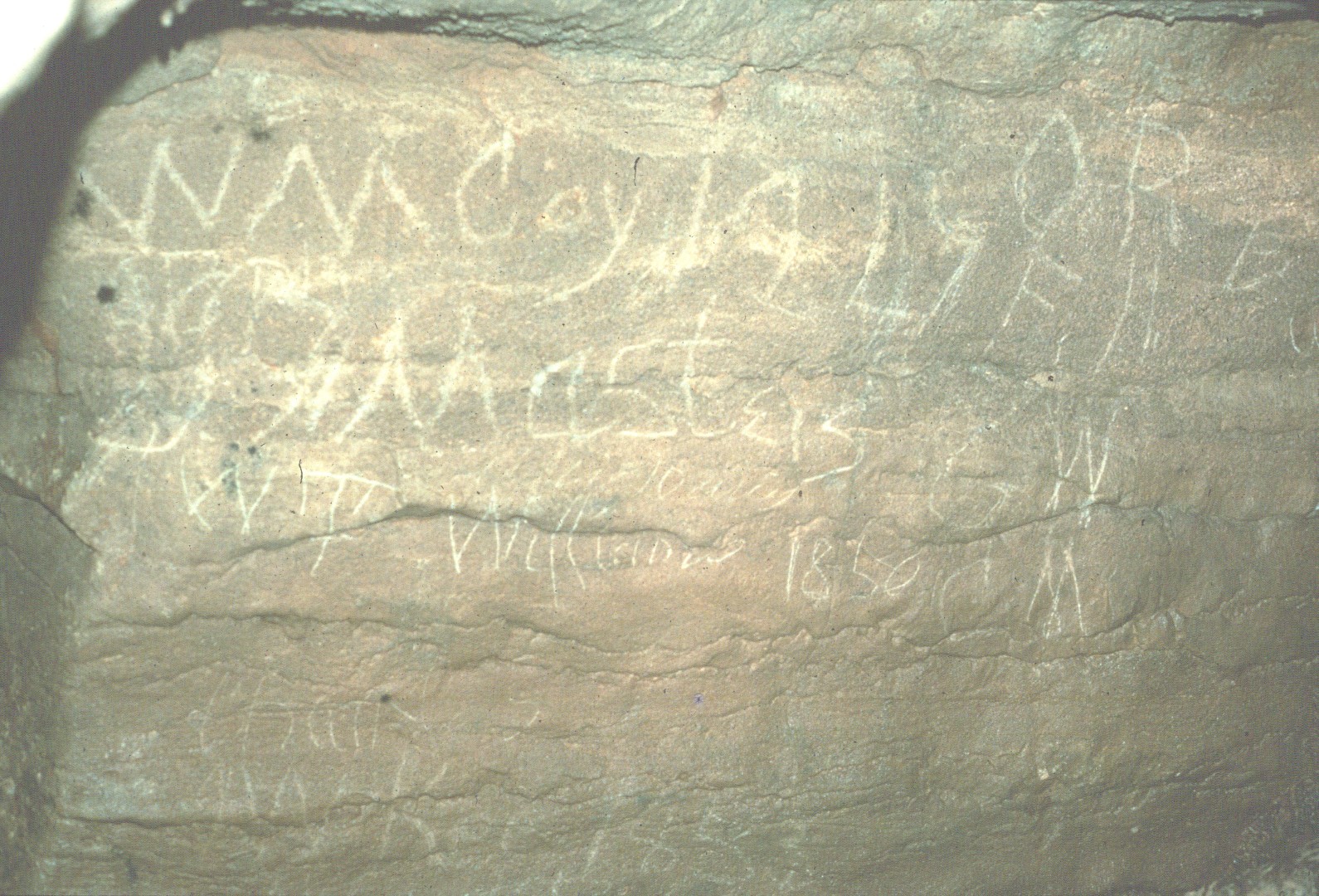 [Speaker Notes: One of the signatures is that of William McCoy, a former owner of the property.]
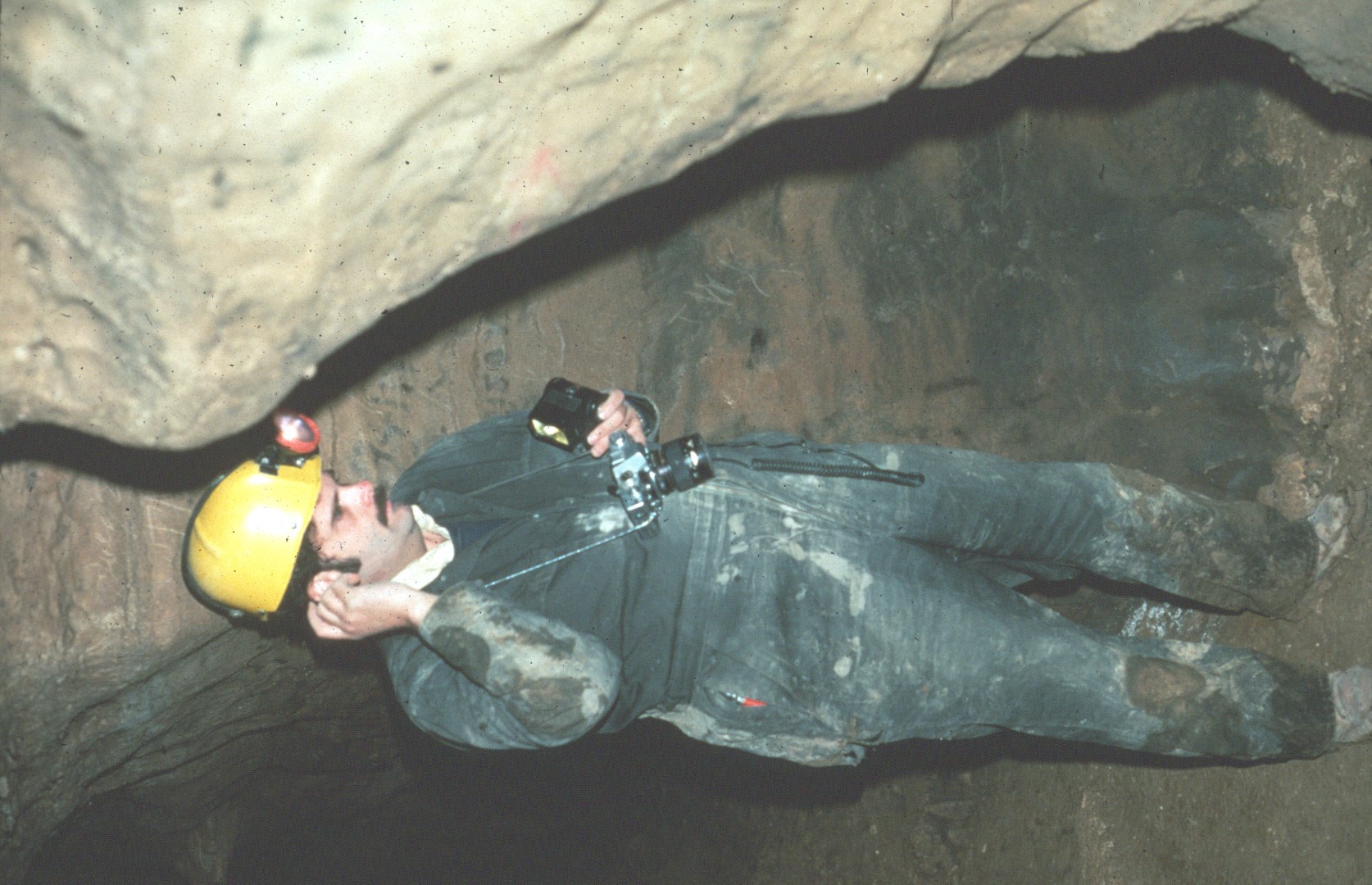 [Speaker Notes: The NSS management committee has photographed the signatures.]
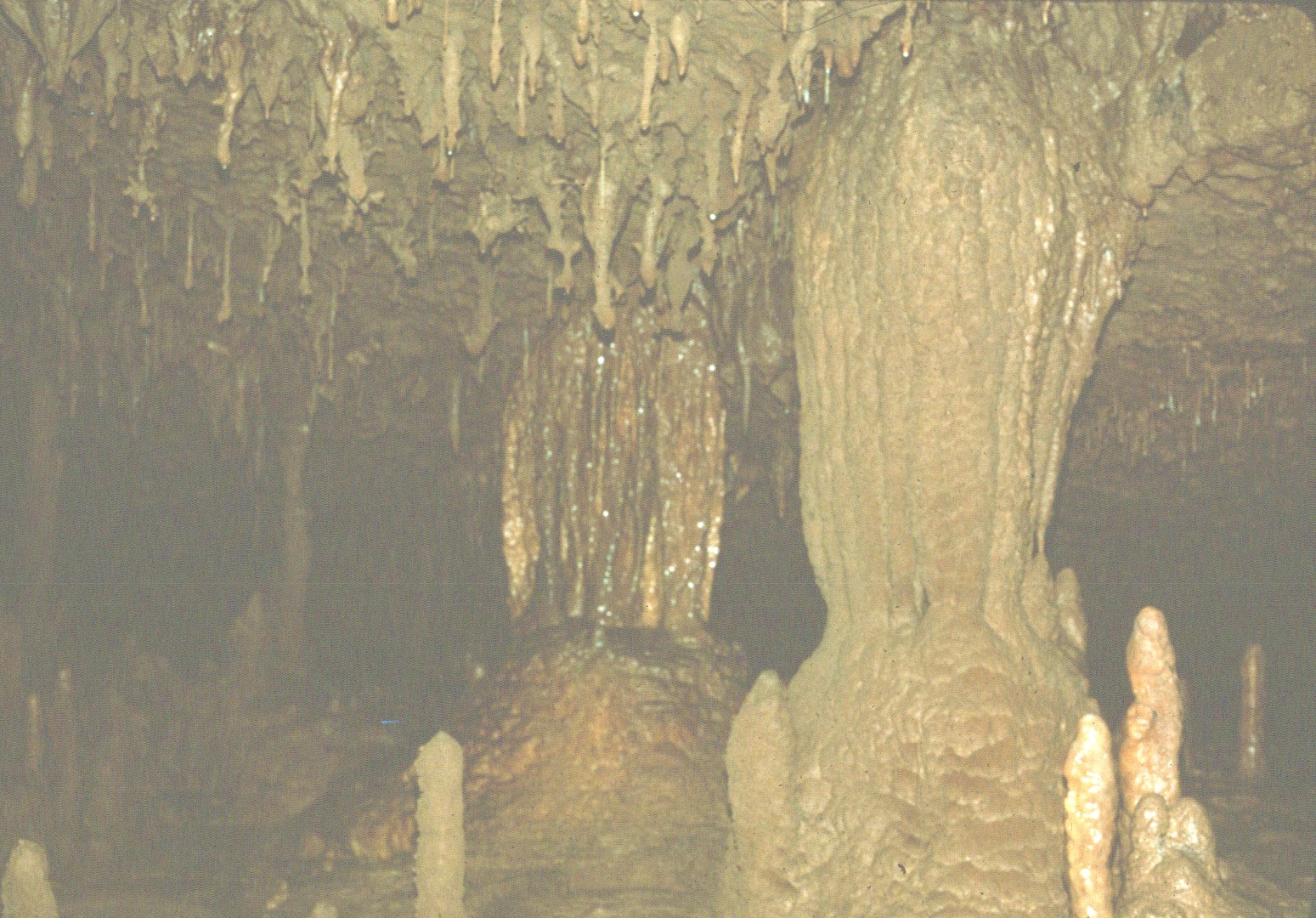 [Speaker Notes: Hamilton has a few formation areas.]
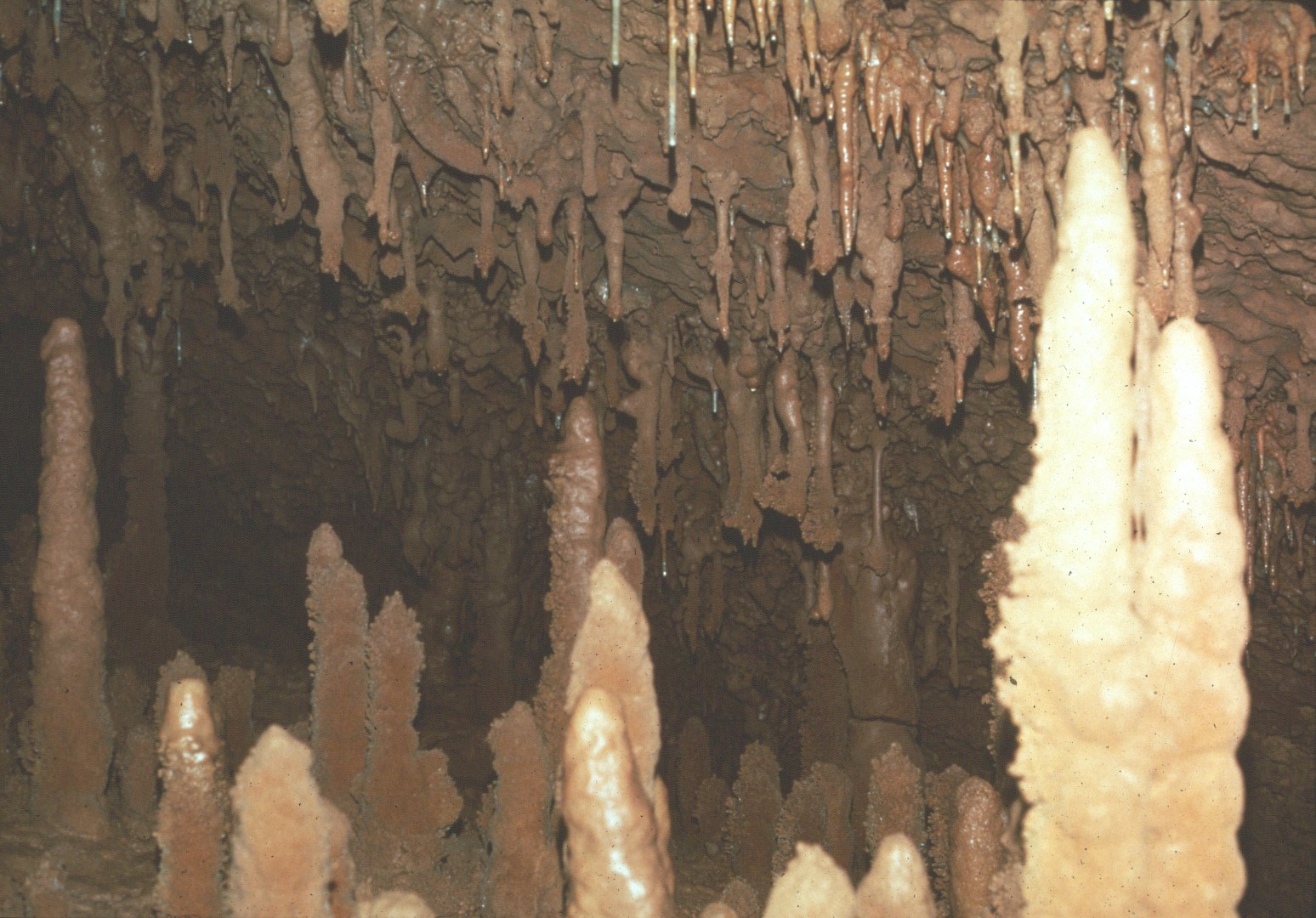 [Speaker Notes: Some more formations.]
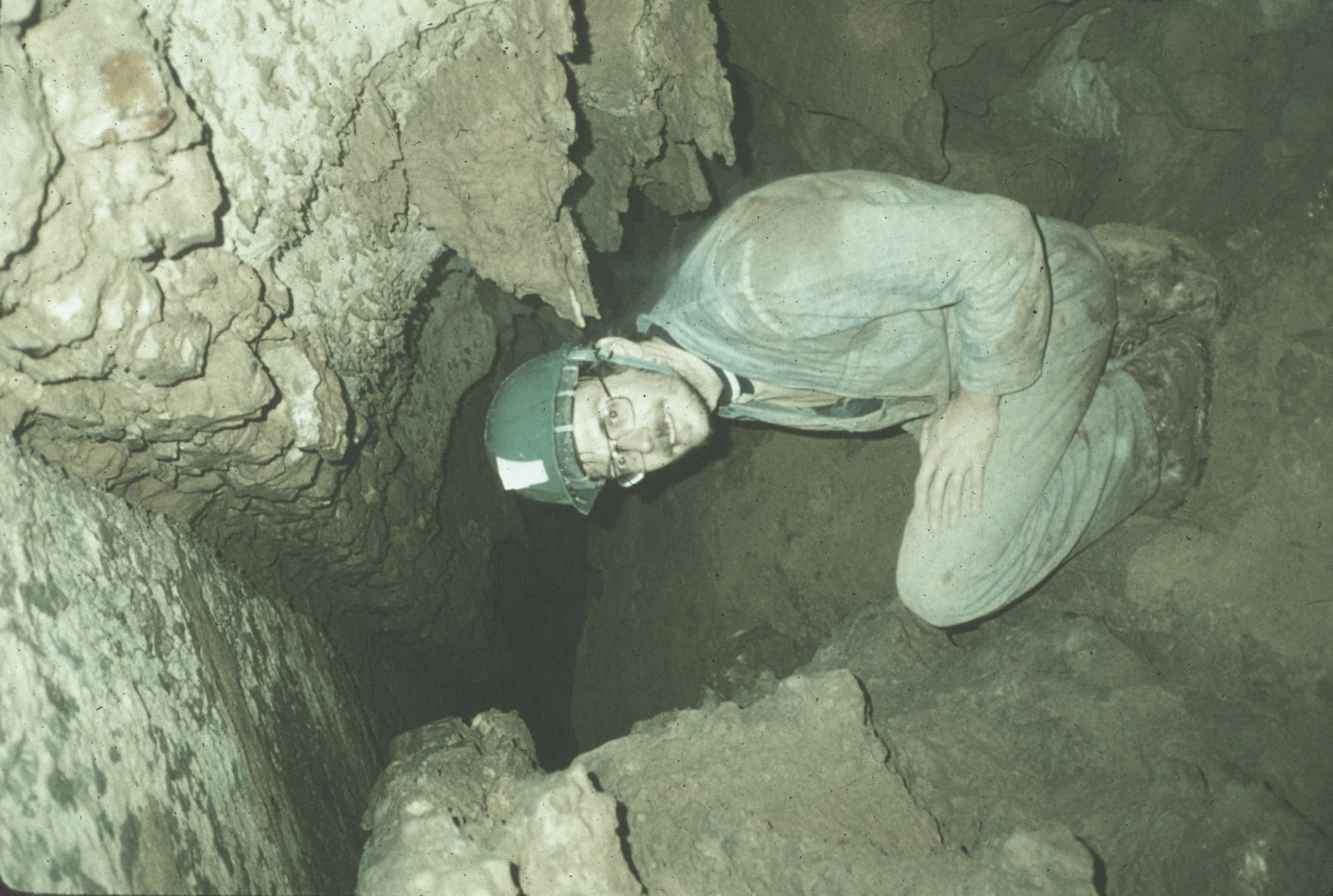 [Speaker Notes: but most of the passage is stoop way.]
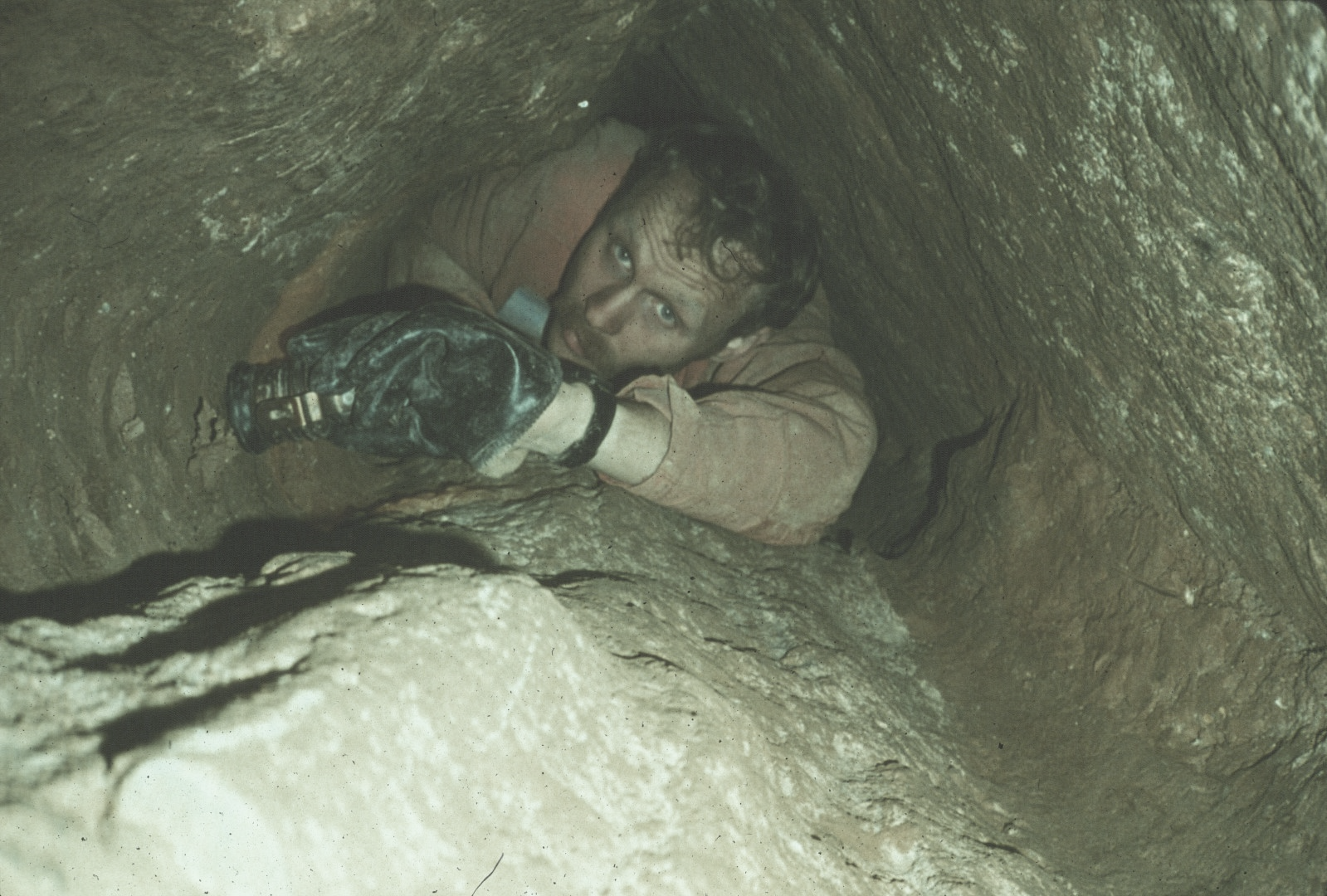 [Speaker Notes: In the back of Historic Section of Hamilton is the notorious Air-Blower passage.]
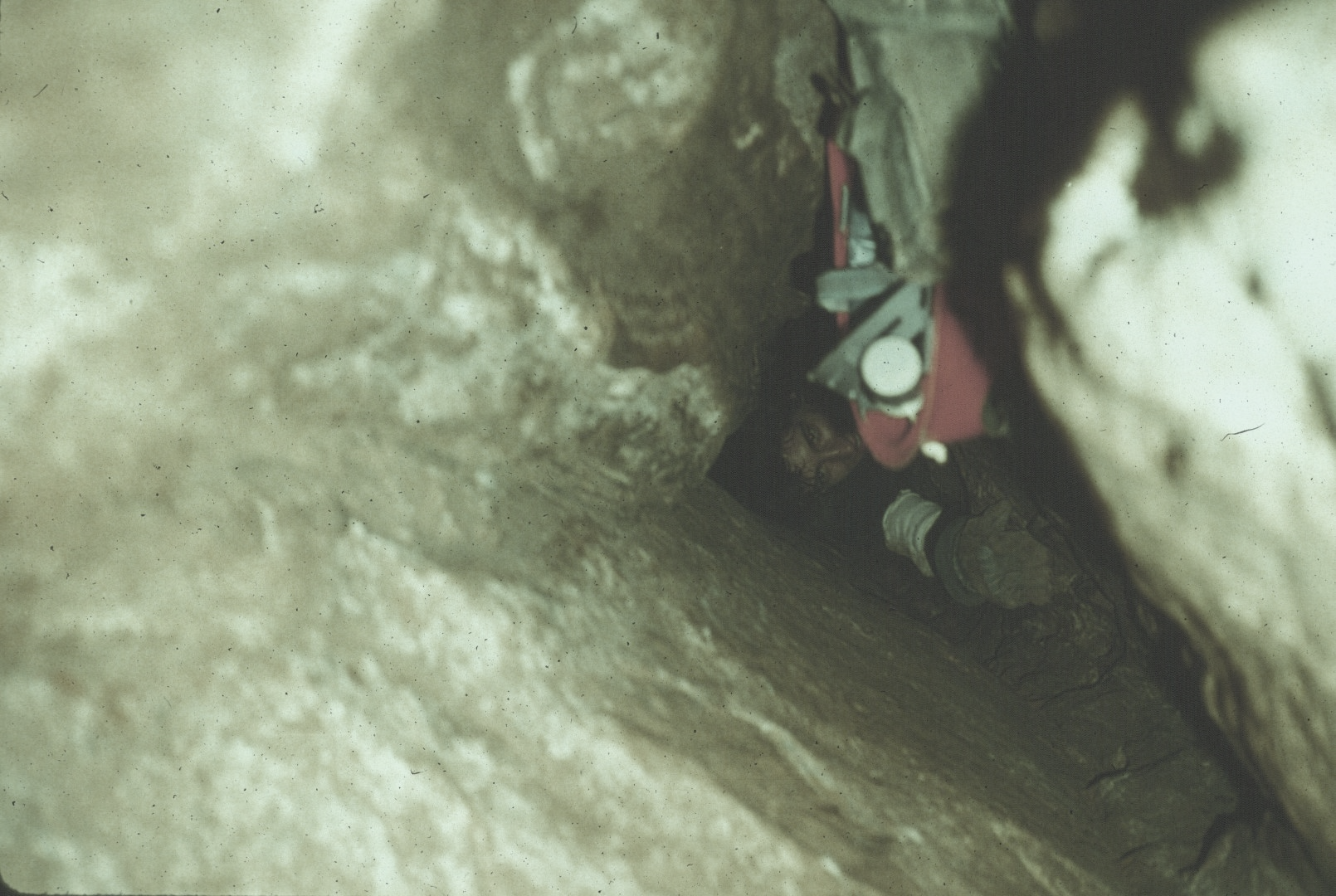 [Speaker Notes: The Air-Blower is not a passage for large people.]
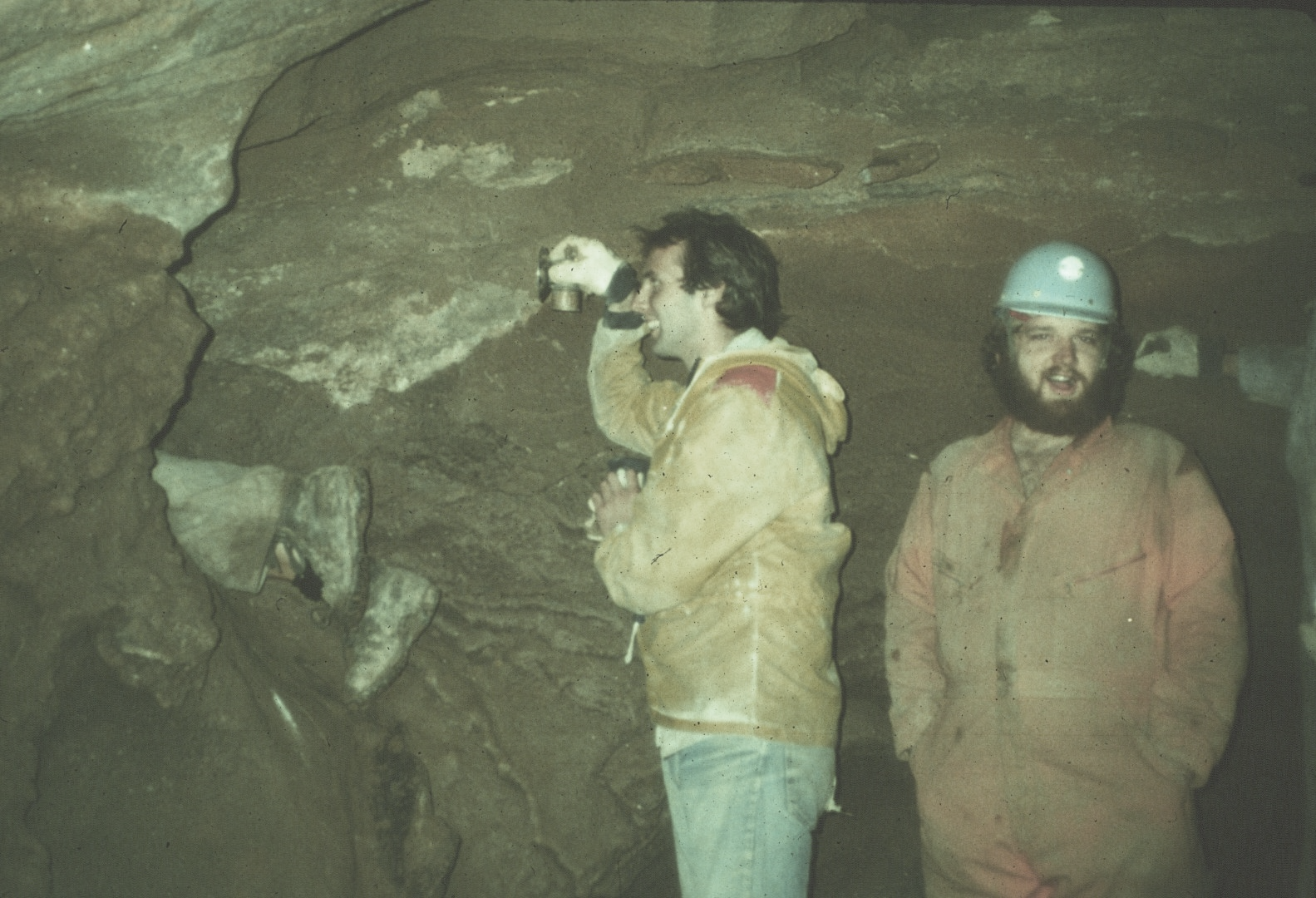 [Speaker Notes: Many cavers elect not to try it.]
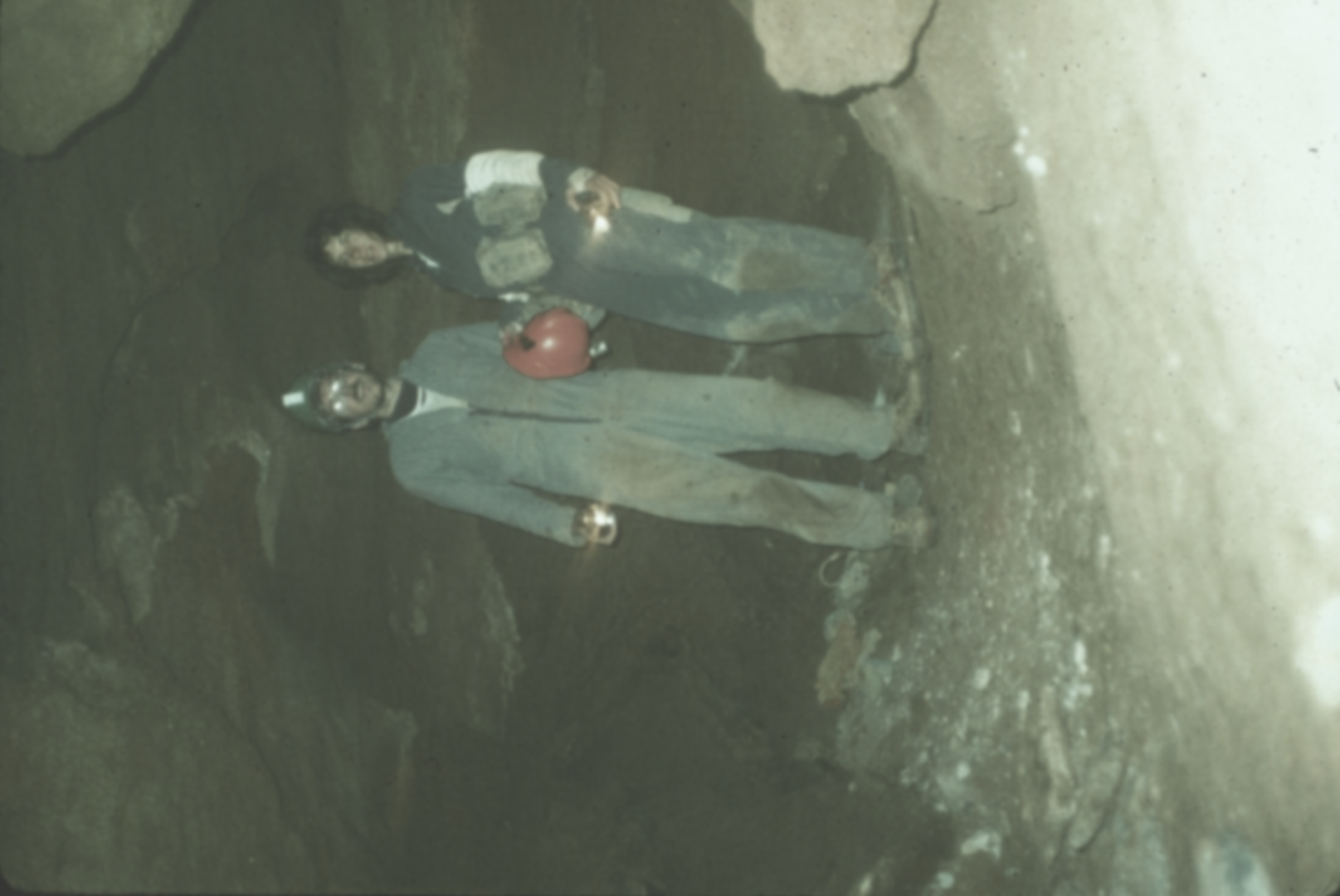 [Speaker Notes: Beyond the Air-Blower is the Star Chamber.]
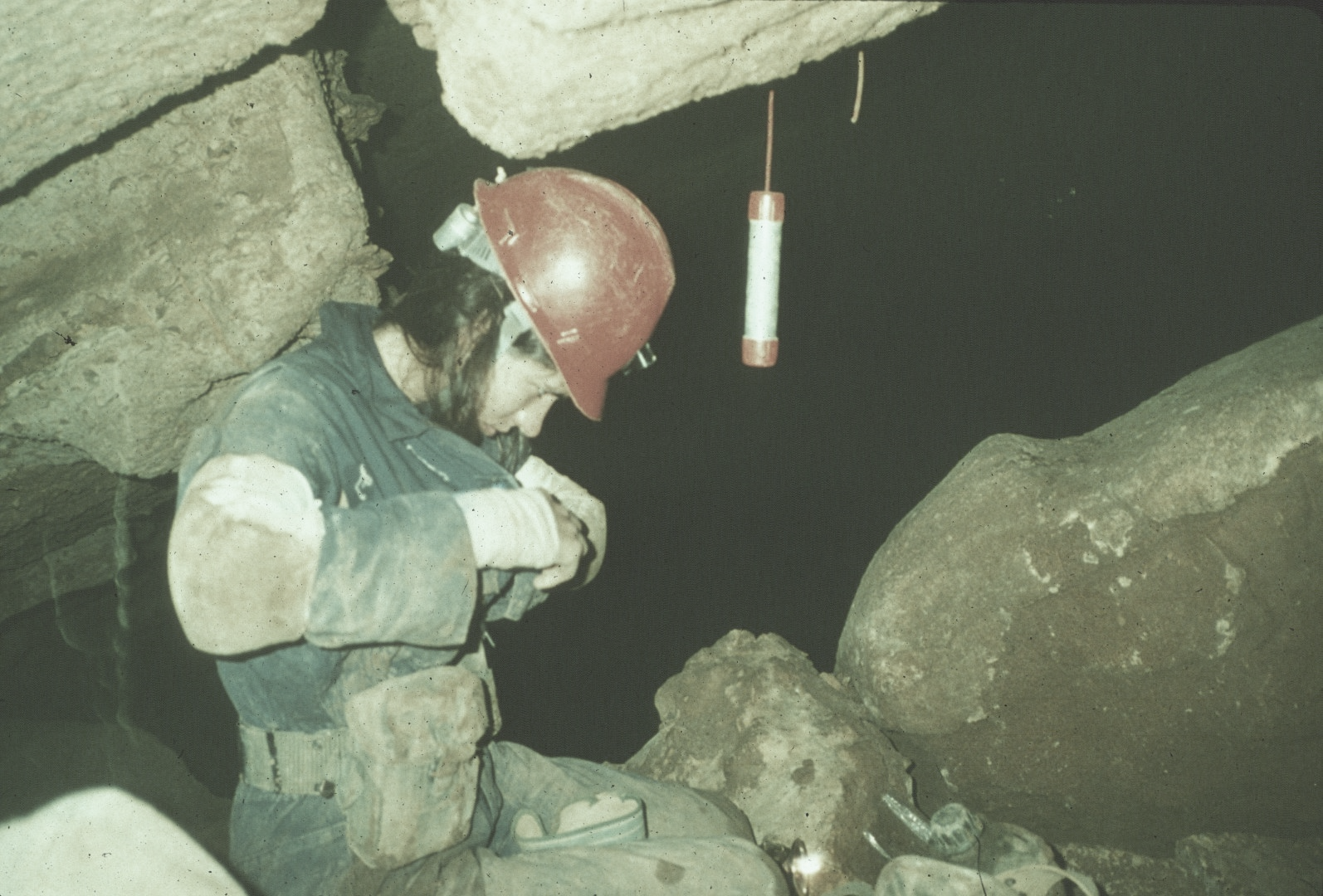 [Speaker Notes: Followed by the Bowl Room, the largest room in the cave.]
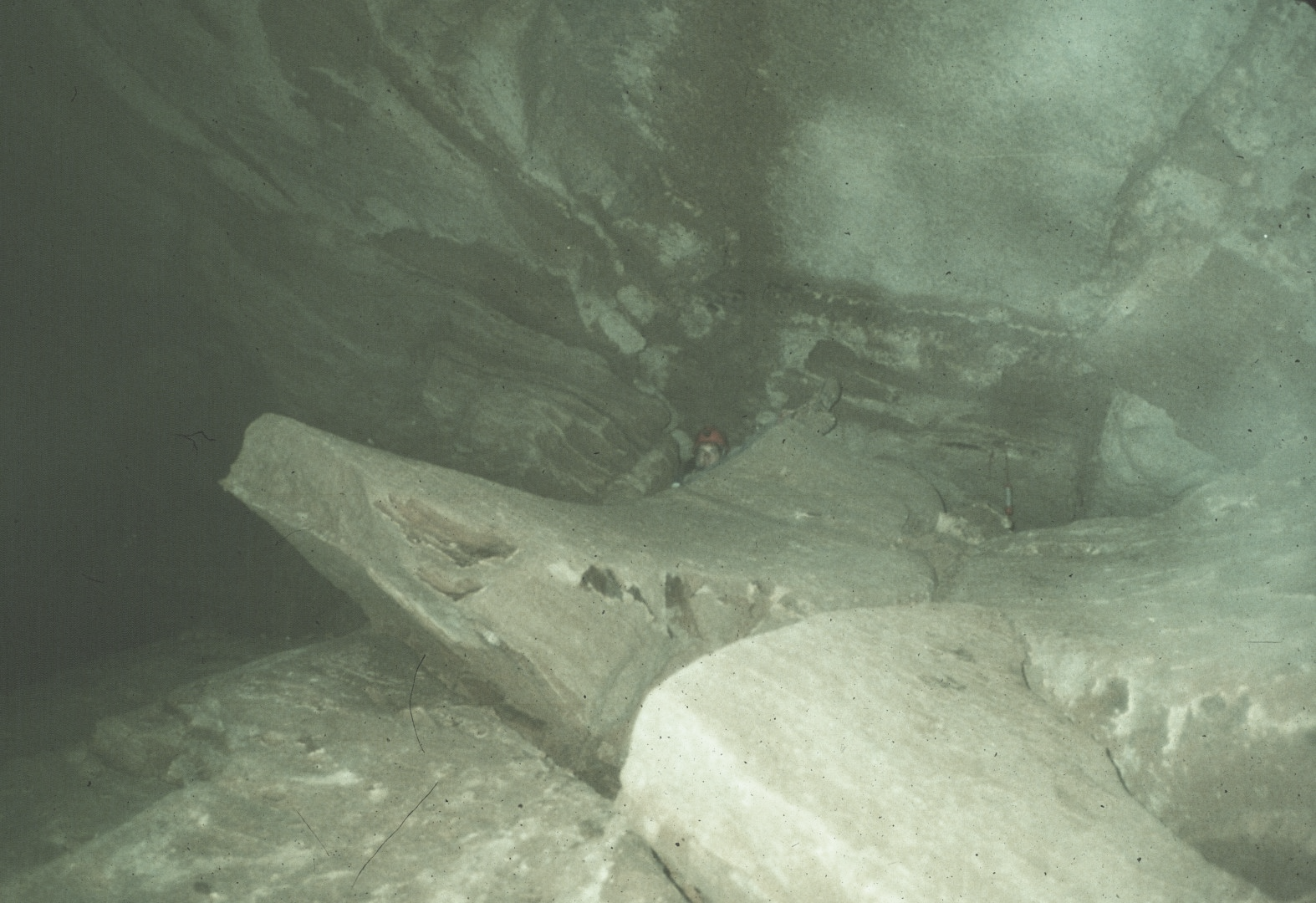 [Speaker Notes: It's covered by large breakdown.]
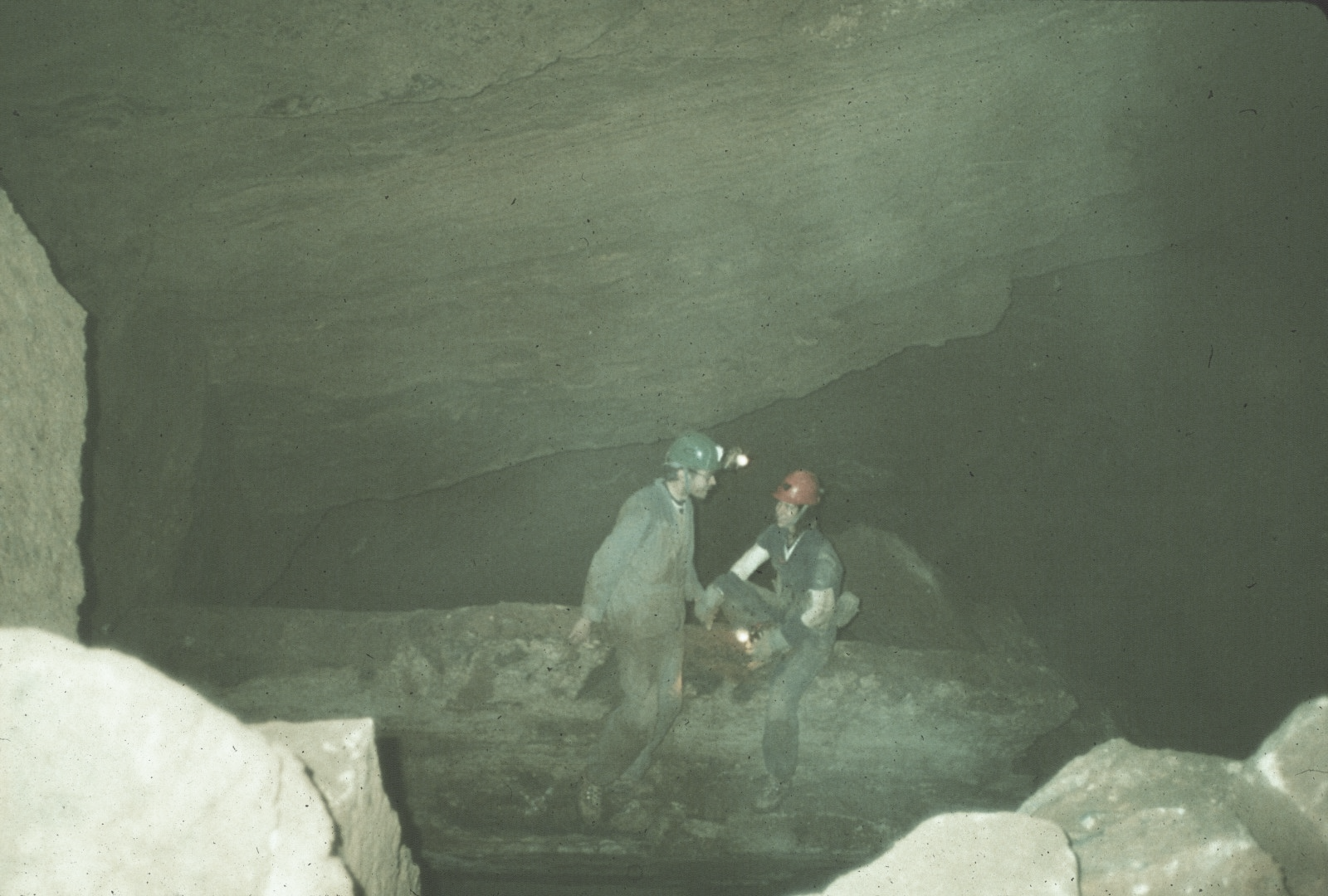 [Speaker Notes: The bottom of the Bowl Room is the deepest point in Hamilton cave.]
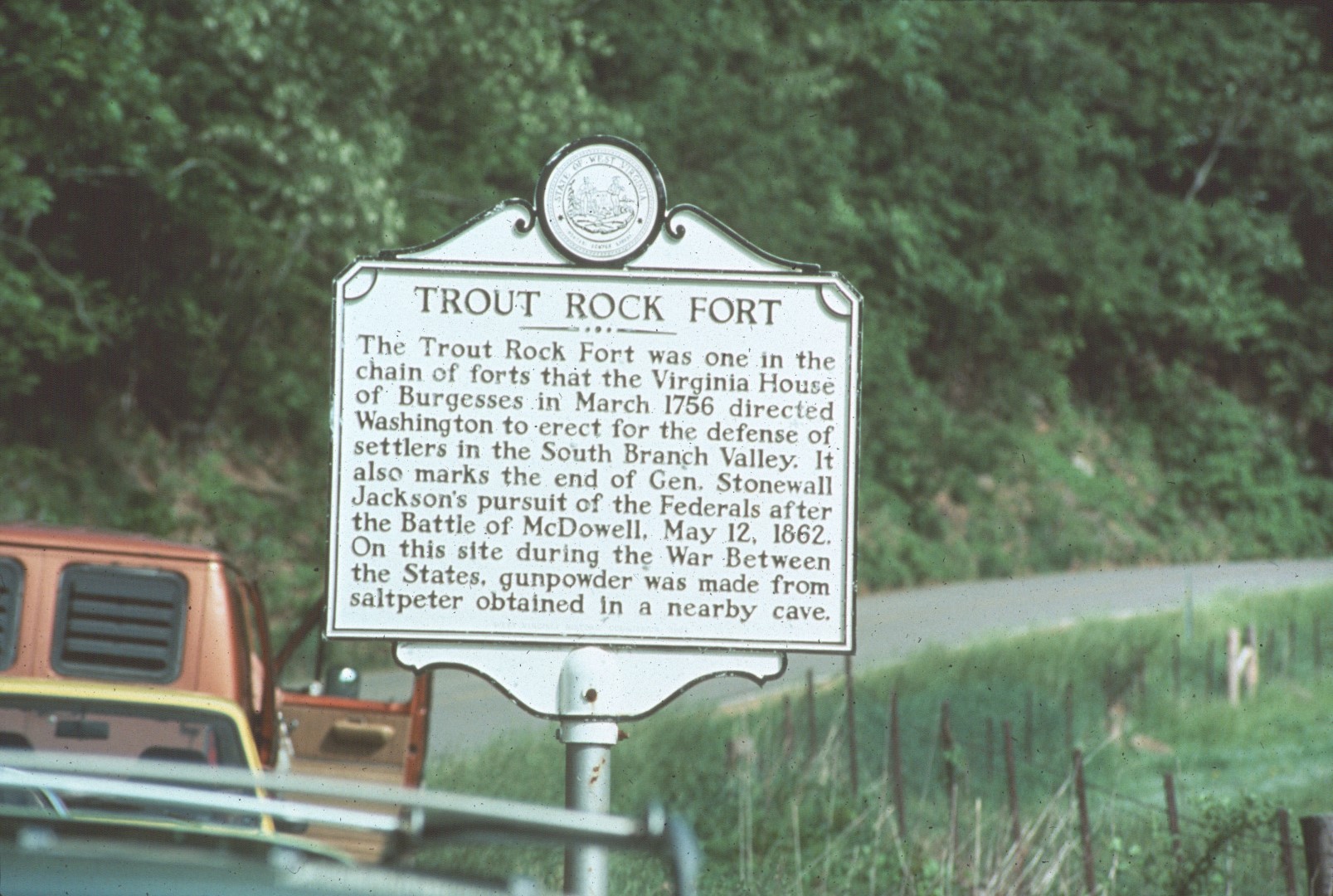 [Speaker Notes: This historic marker was posted along the highway in front of the property for many years, but it was washed away by a major flood in November 1985.]
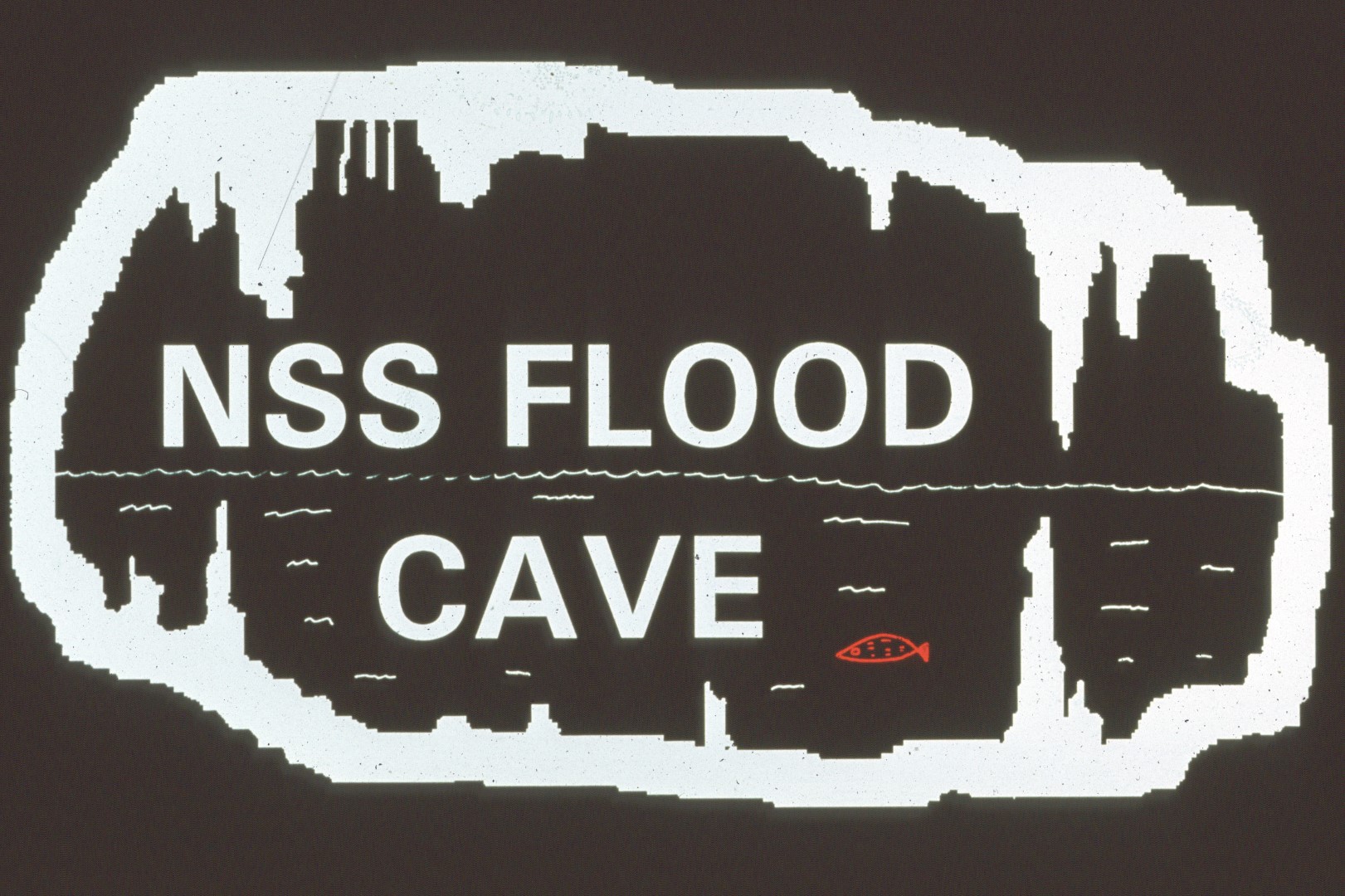 [Speaker Notes: The flood also uncovered NSS Flood Cave.]
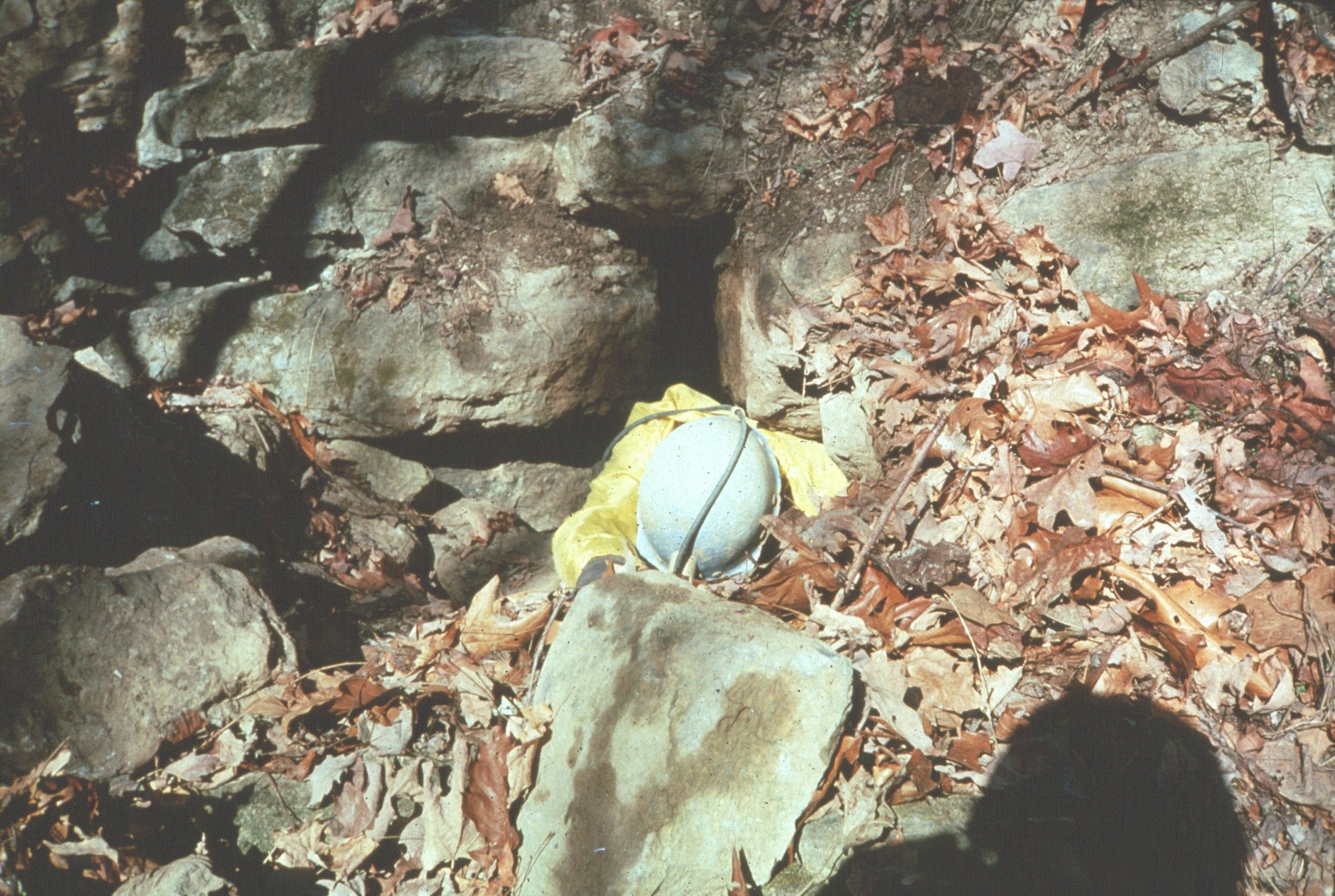 [Speaker Notes: Its entrance is in a stream bank.]
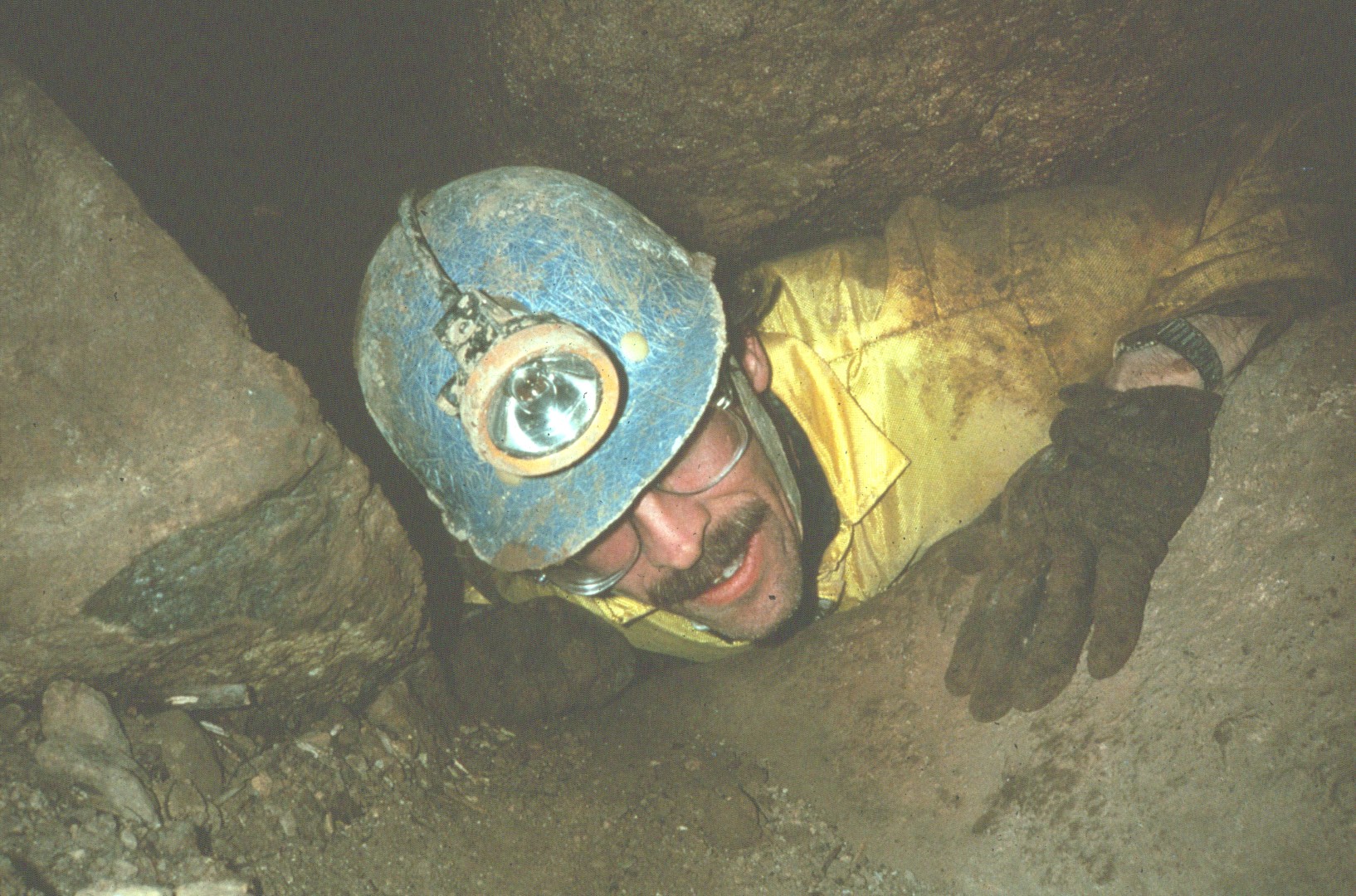 [Speaker Notes: and is extremely tight.]
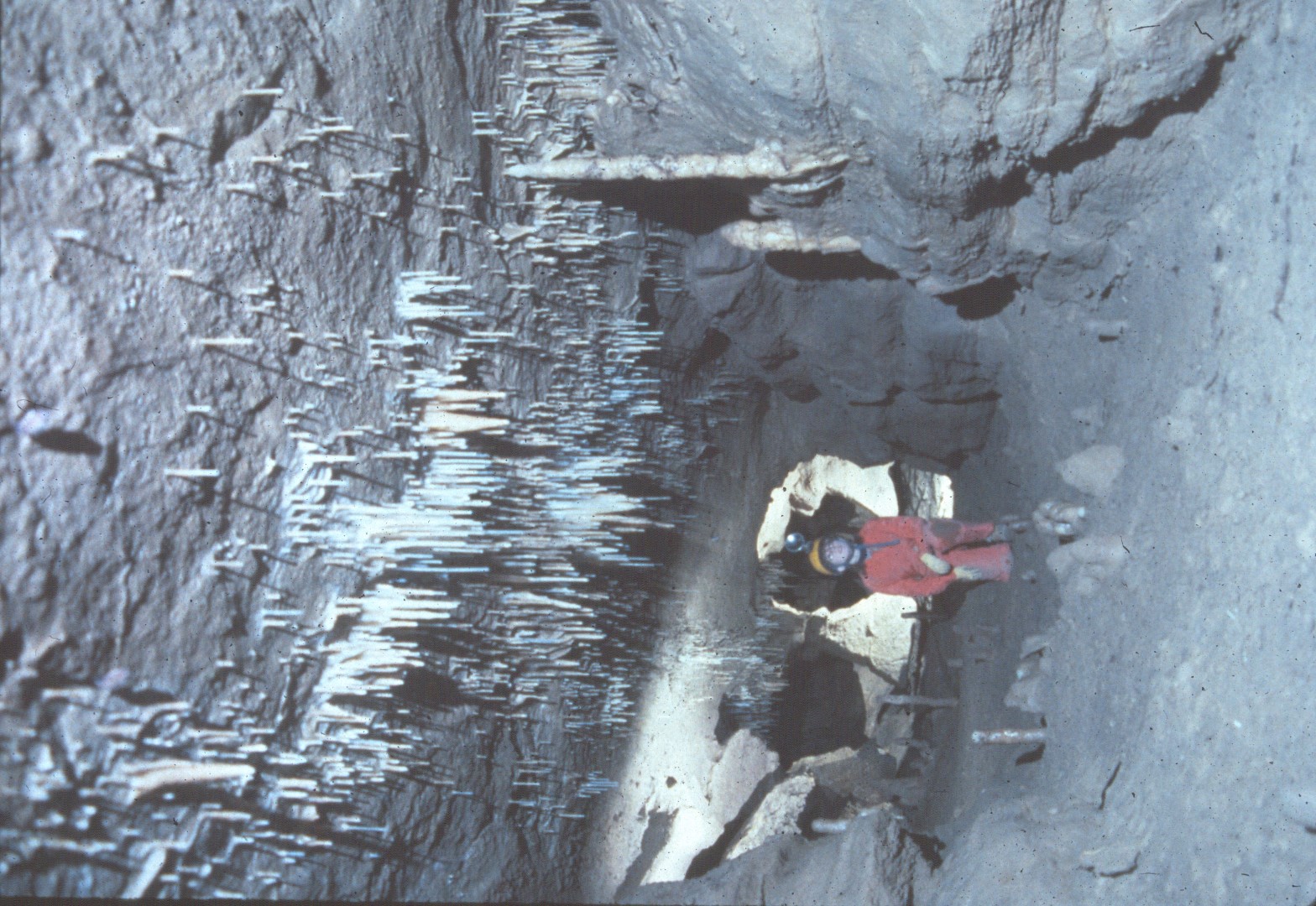 [Speaker Notes: The cave is the most decorated one on the property.]
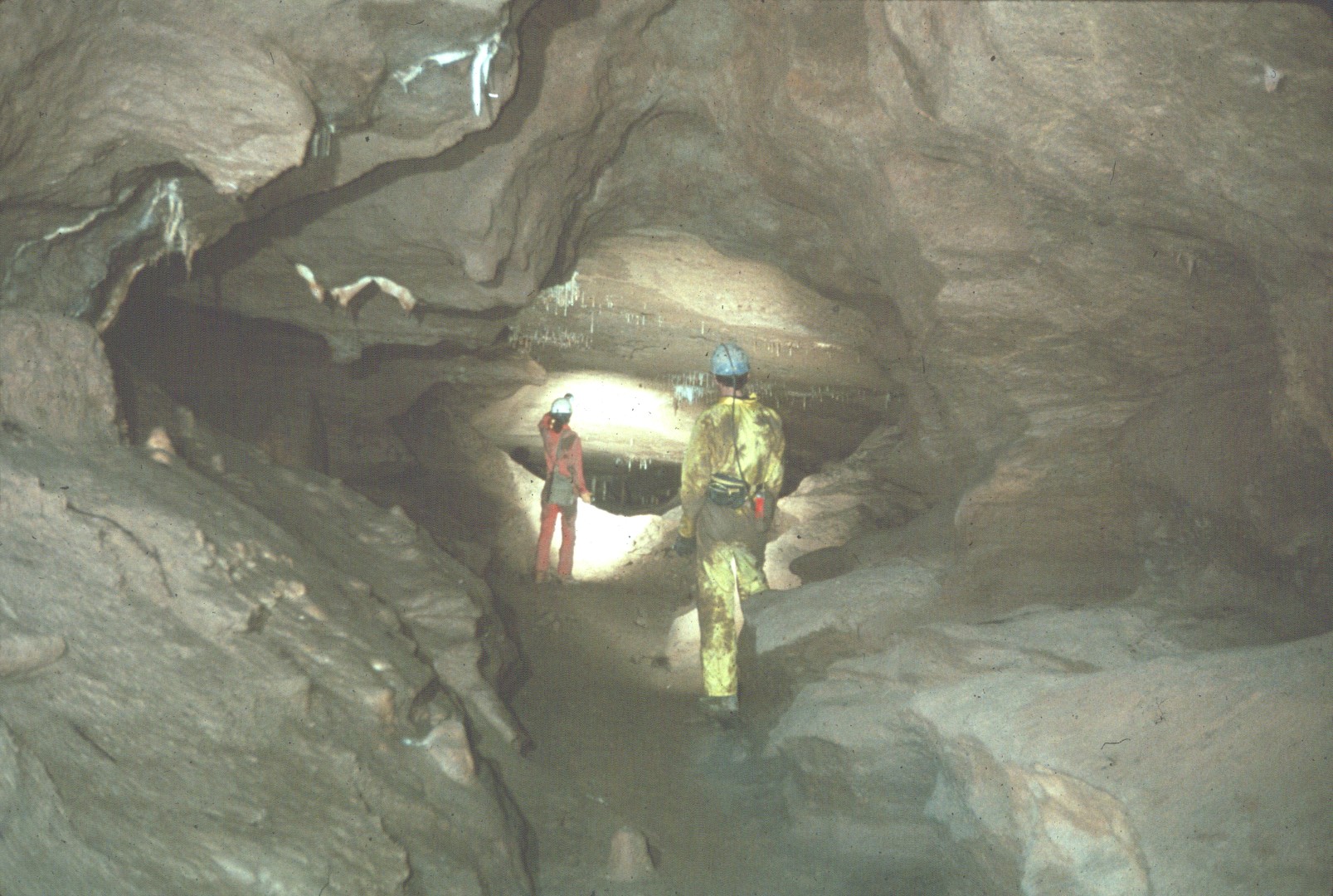 [Speaker Notes: However, it has very little walking passage.]
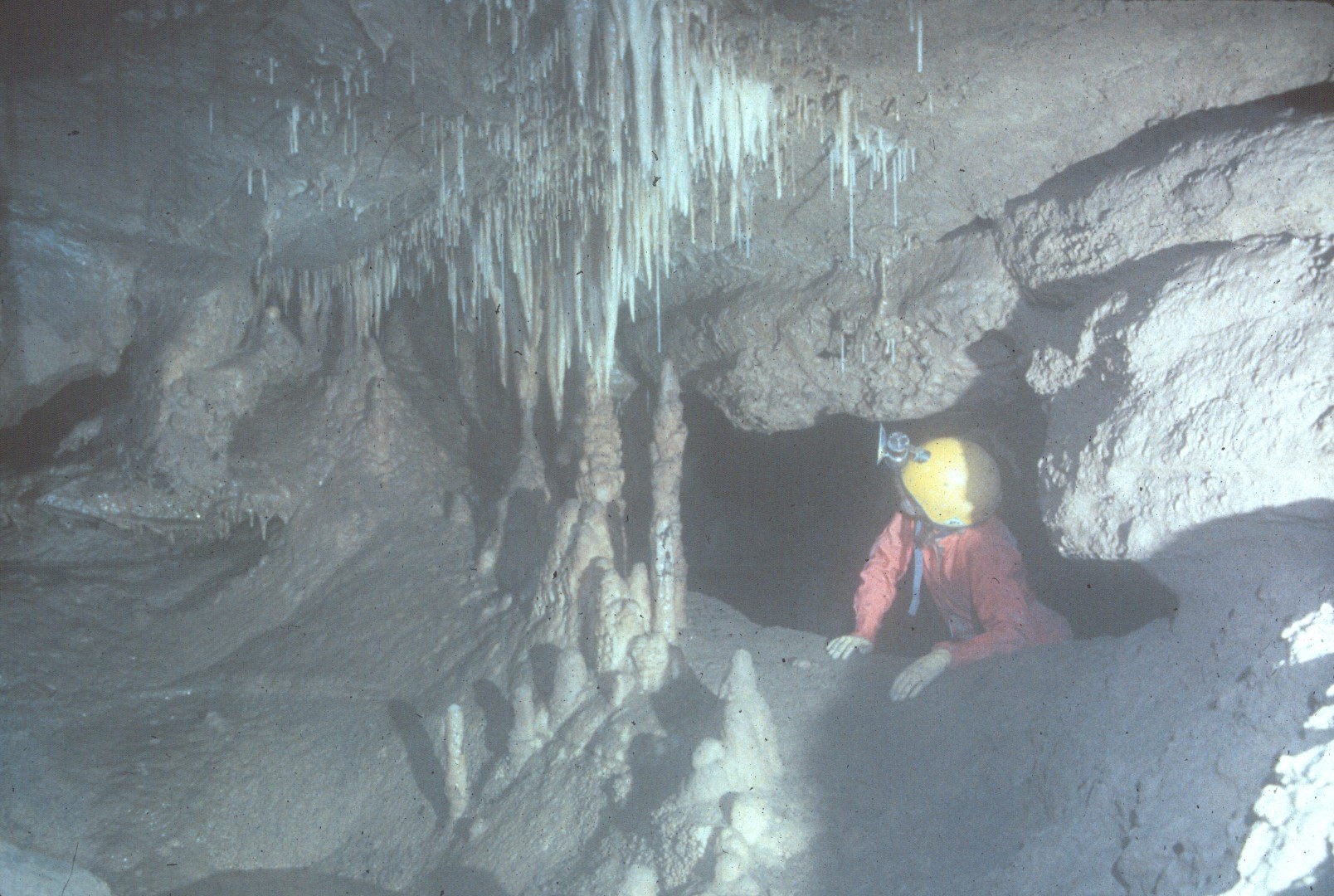 [Speaker Notes: Some of its passages have never been entered to avoid damaging the formations.]
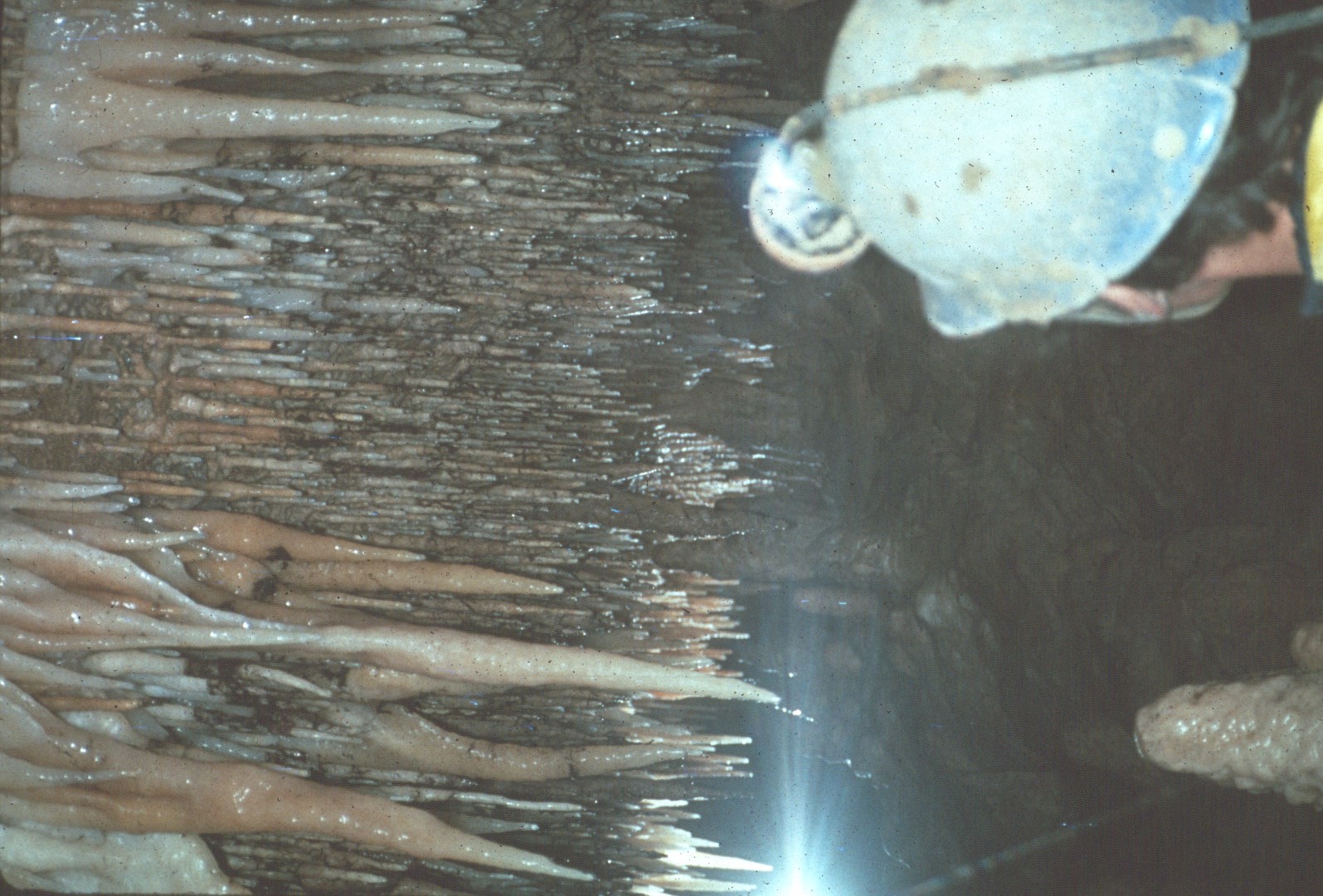 [Speaker Notes: Recreational trips to NSS Flood Cave are discouraged to protect its many delicate features.]
An NSS Audio-Visual Library Presentation
John Guilday Cave Preserve
By the Guilday Cave Preserver Management Committee (1992)
Original slide program S628
Slides digitized by David Caudle
PowerPoint program created by David Socky
81 slides, with script in presenter notes
PowerPoint created 2/4/2021
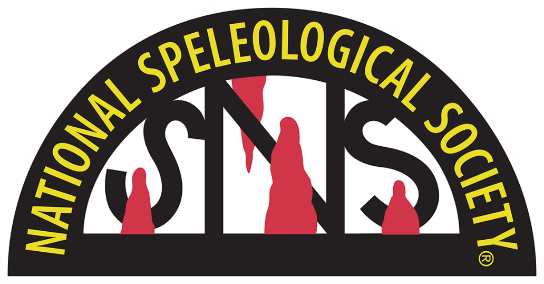 National Speleological Society
6001 Pulaski Pike
Huntsville, AL 35810-1122
256- 852-1300
nss@caves.org
https://caves.org/
[Speaker Notes: The preceding program was produced by the NSS John Guilday Cave Preserve Management Committee using slides provided by Barry Chute, Don Glasko, Fred Grady, Tom Kaye, Steve Swanson, and Dave West.]